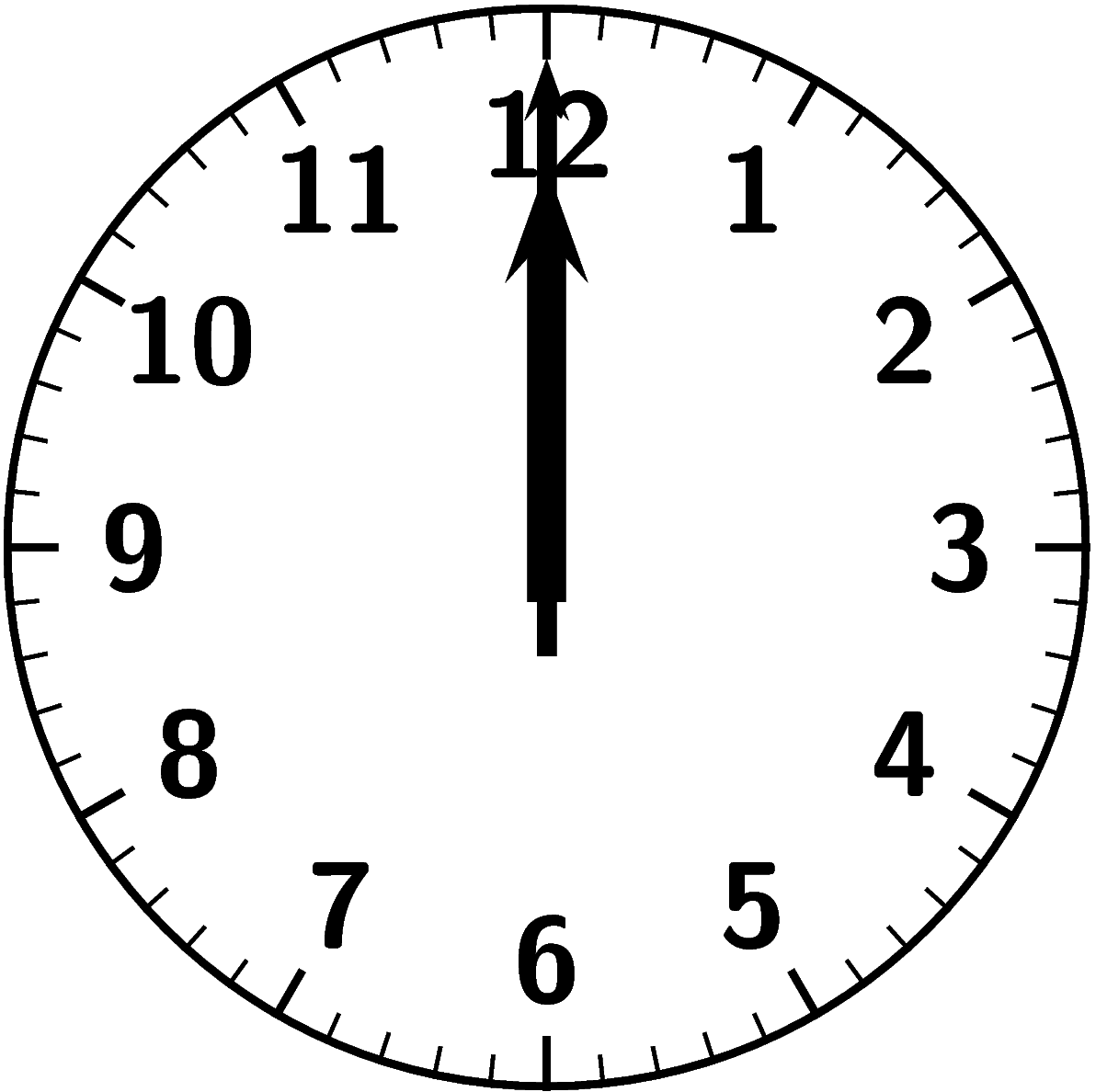 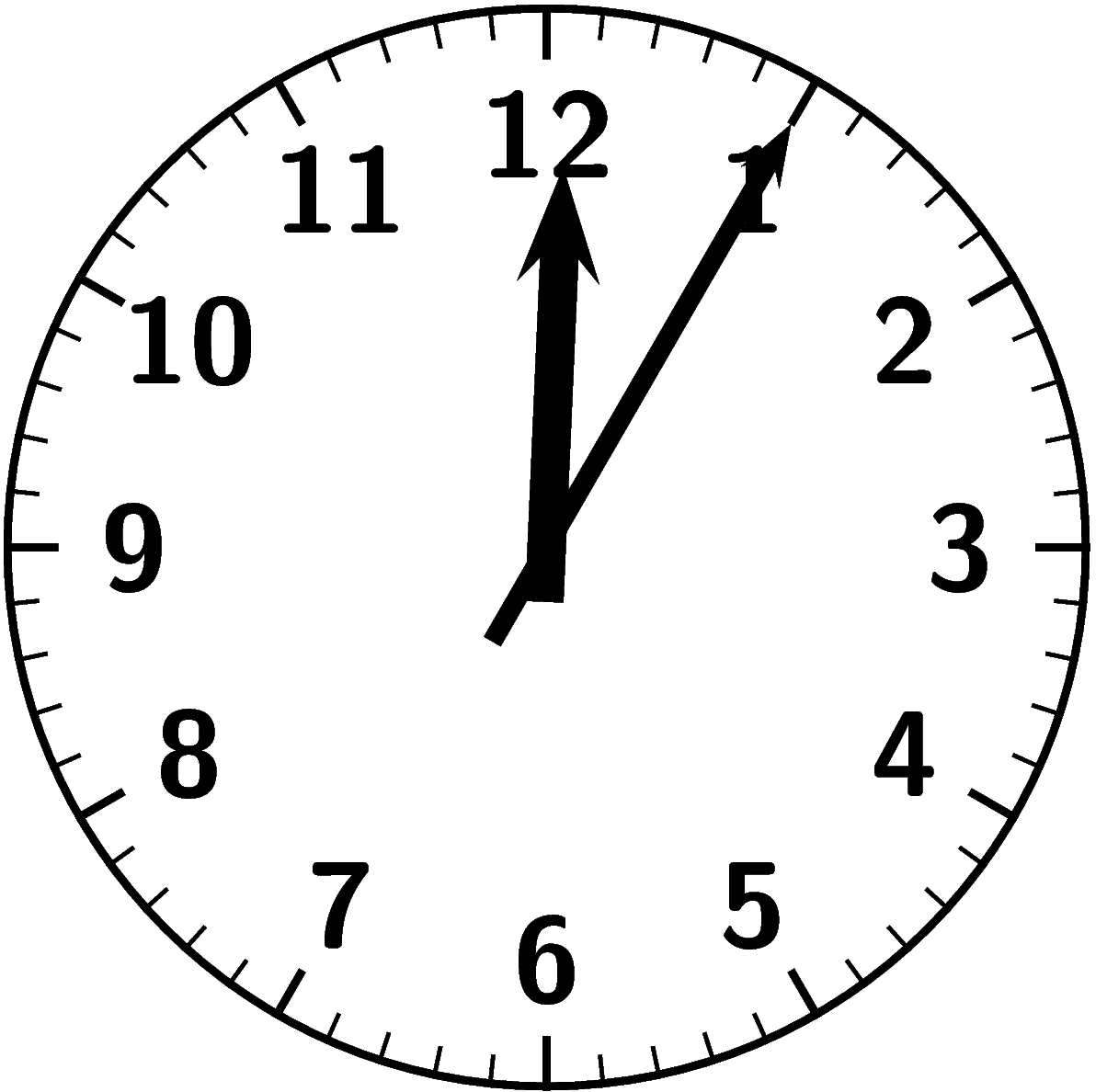 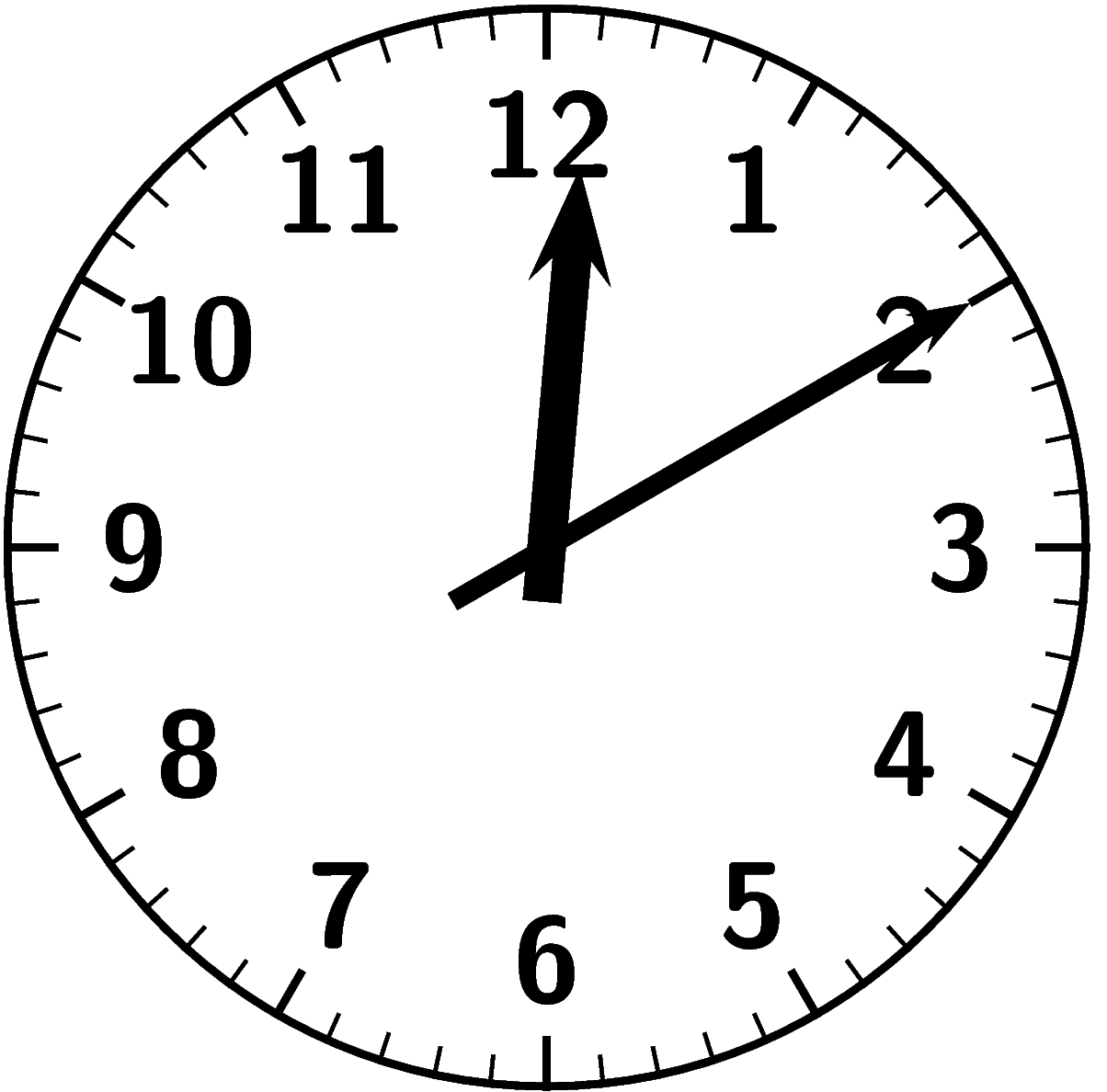 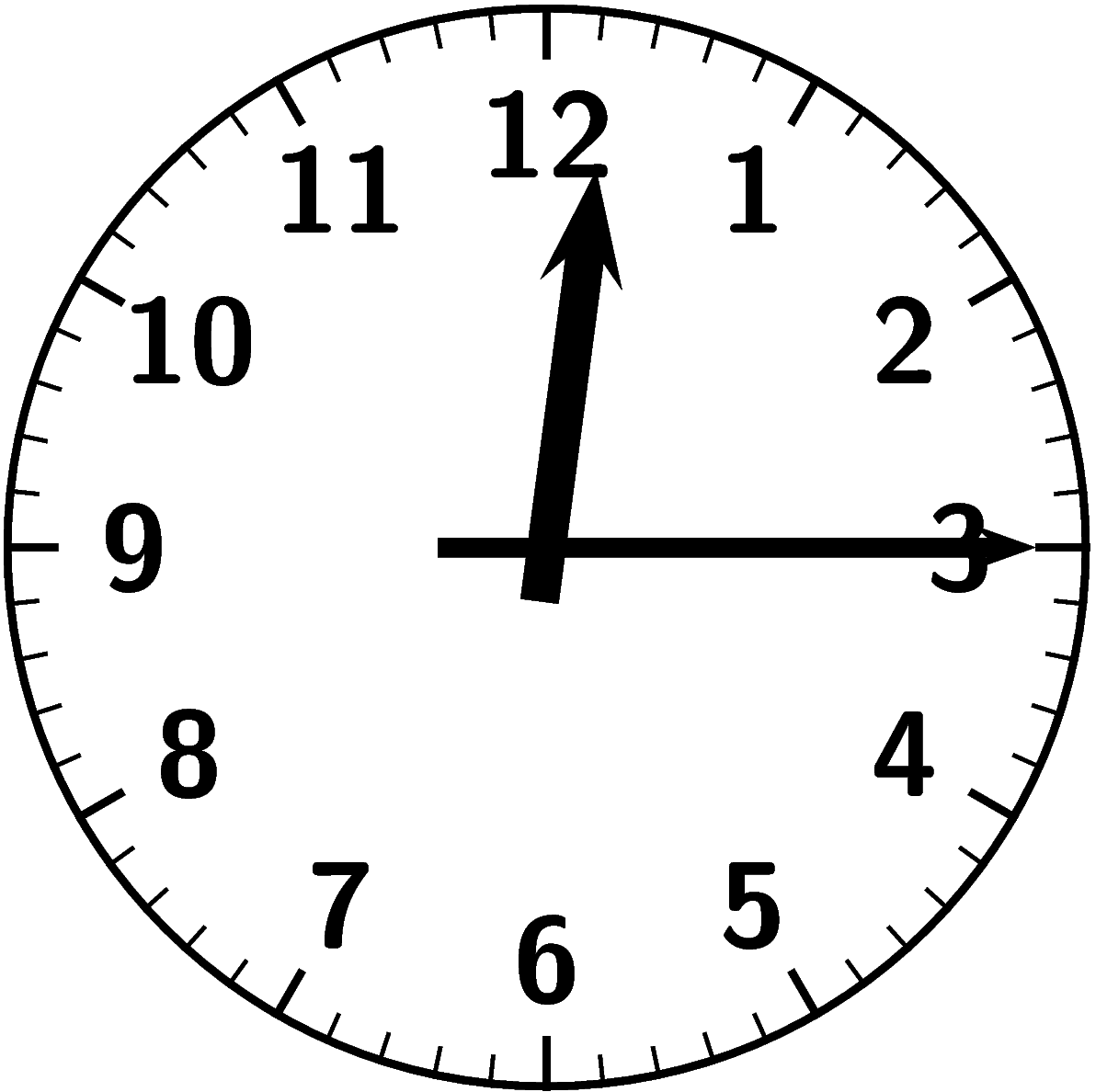 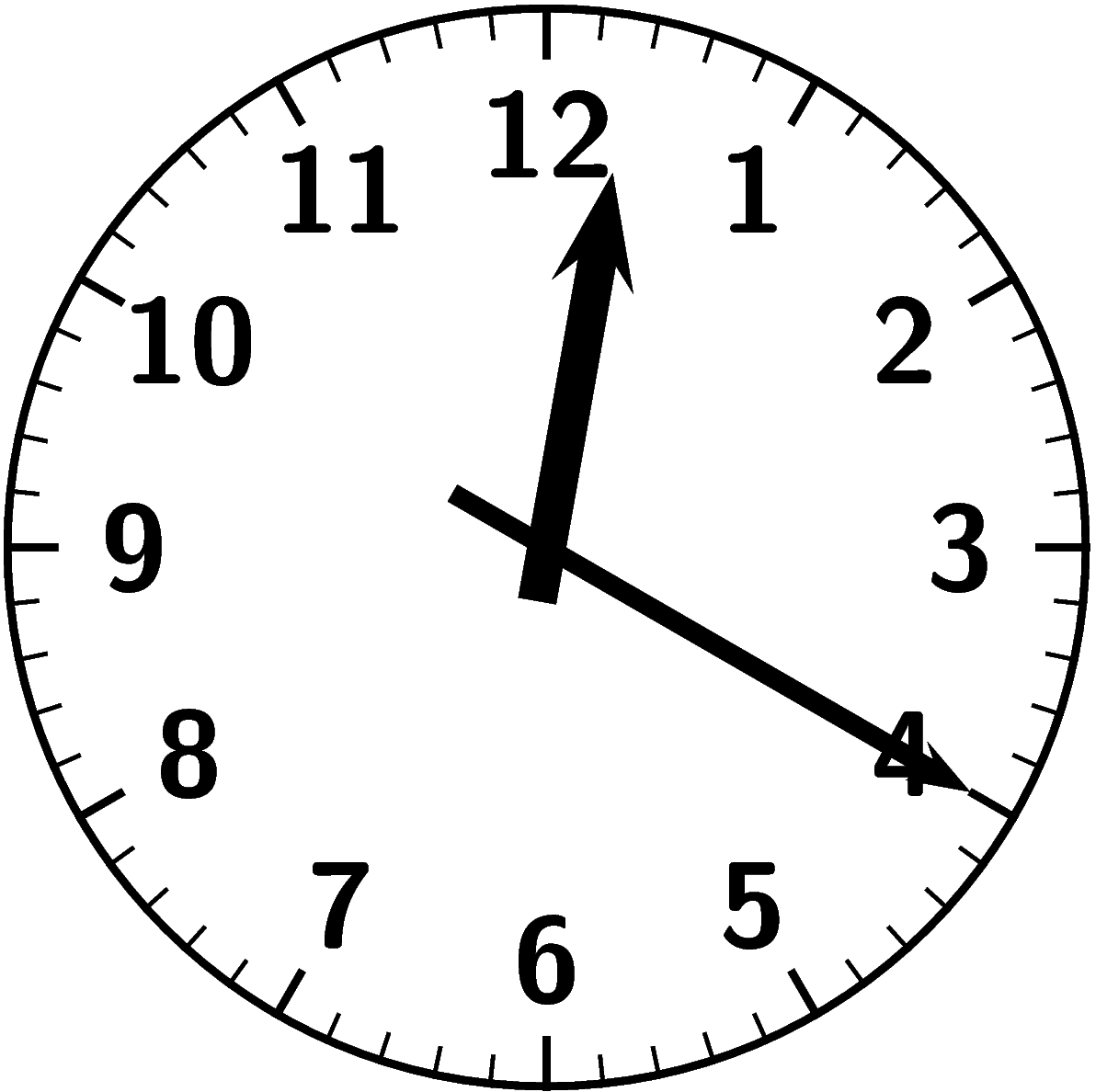 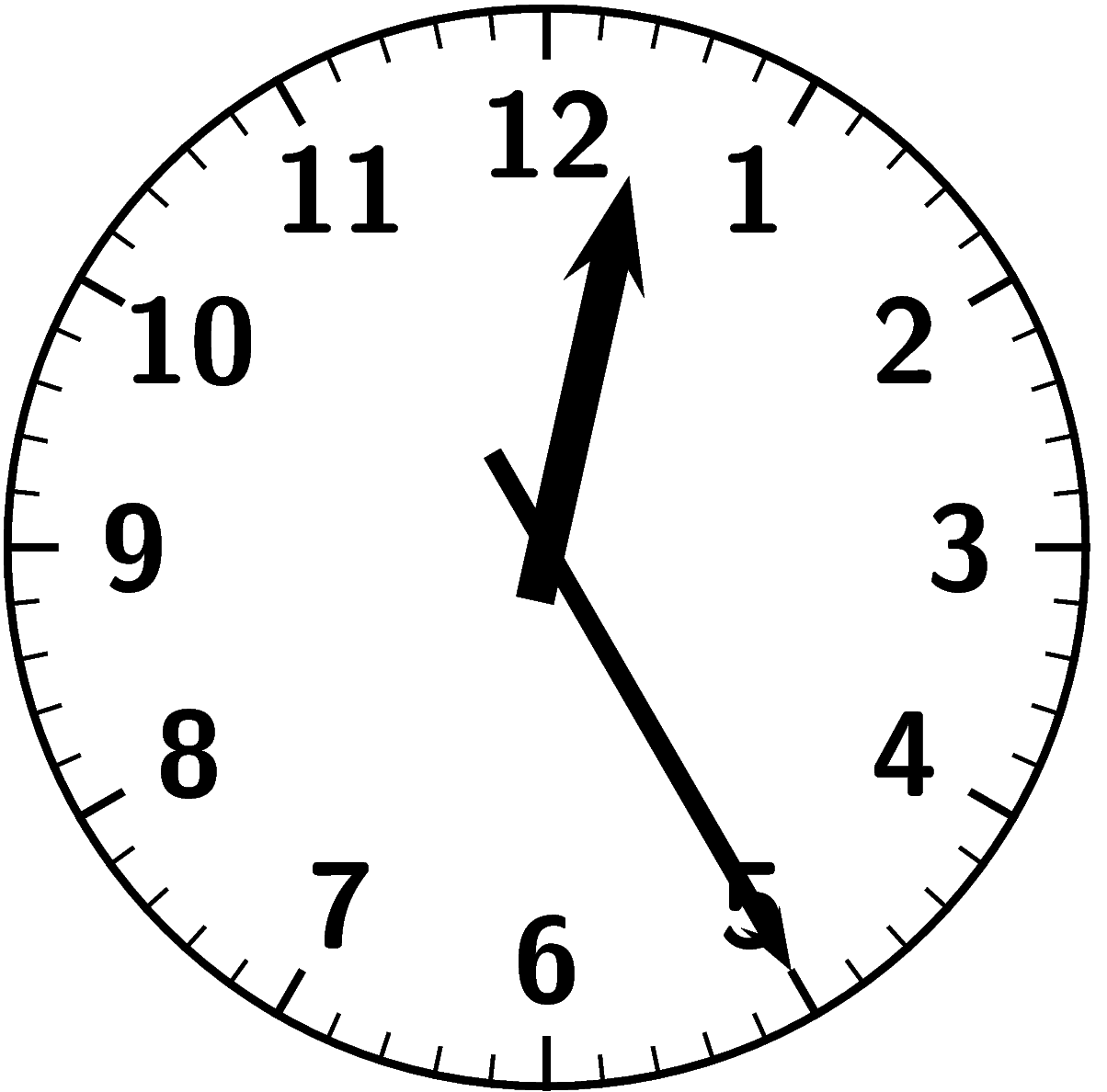 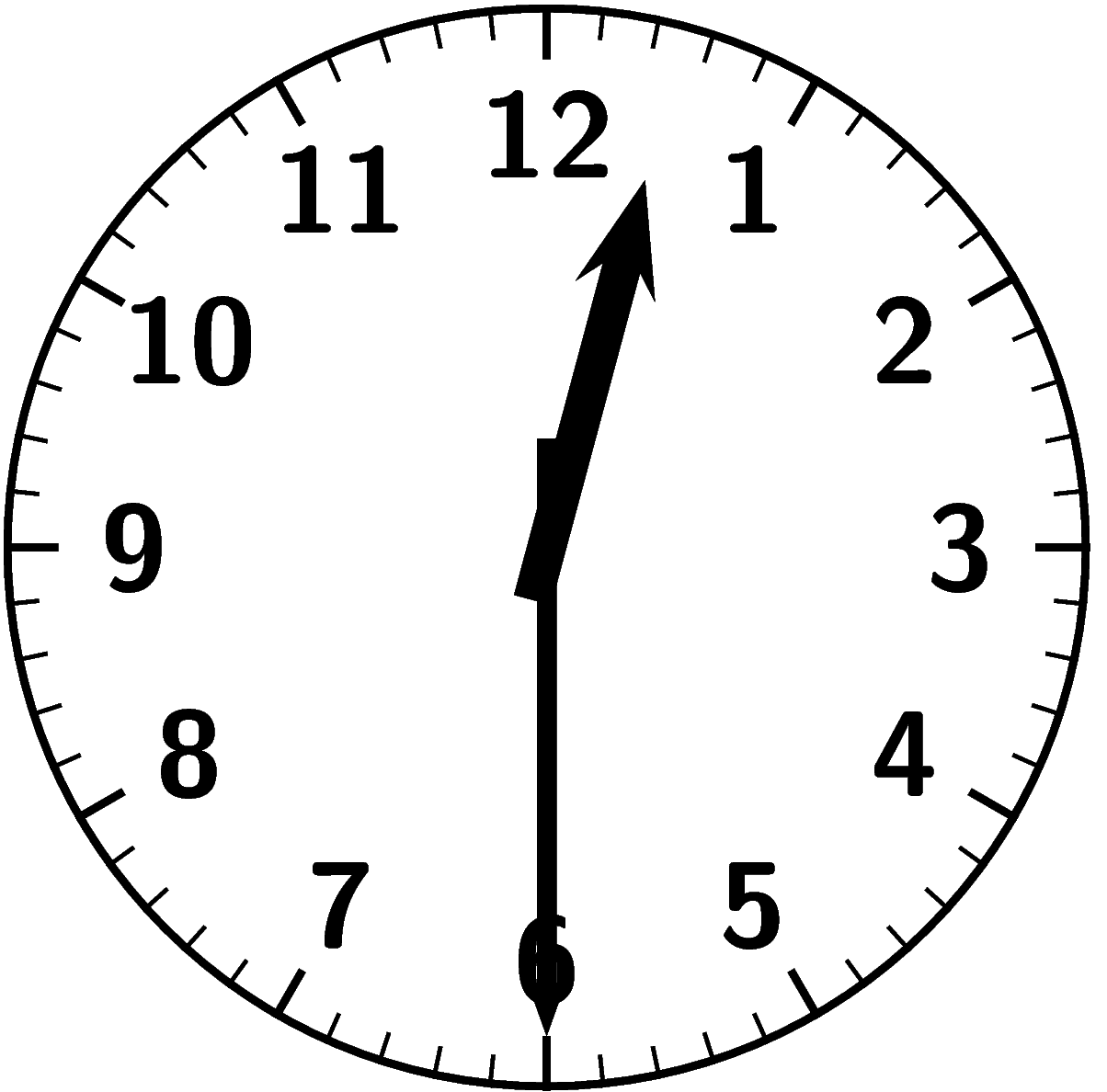 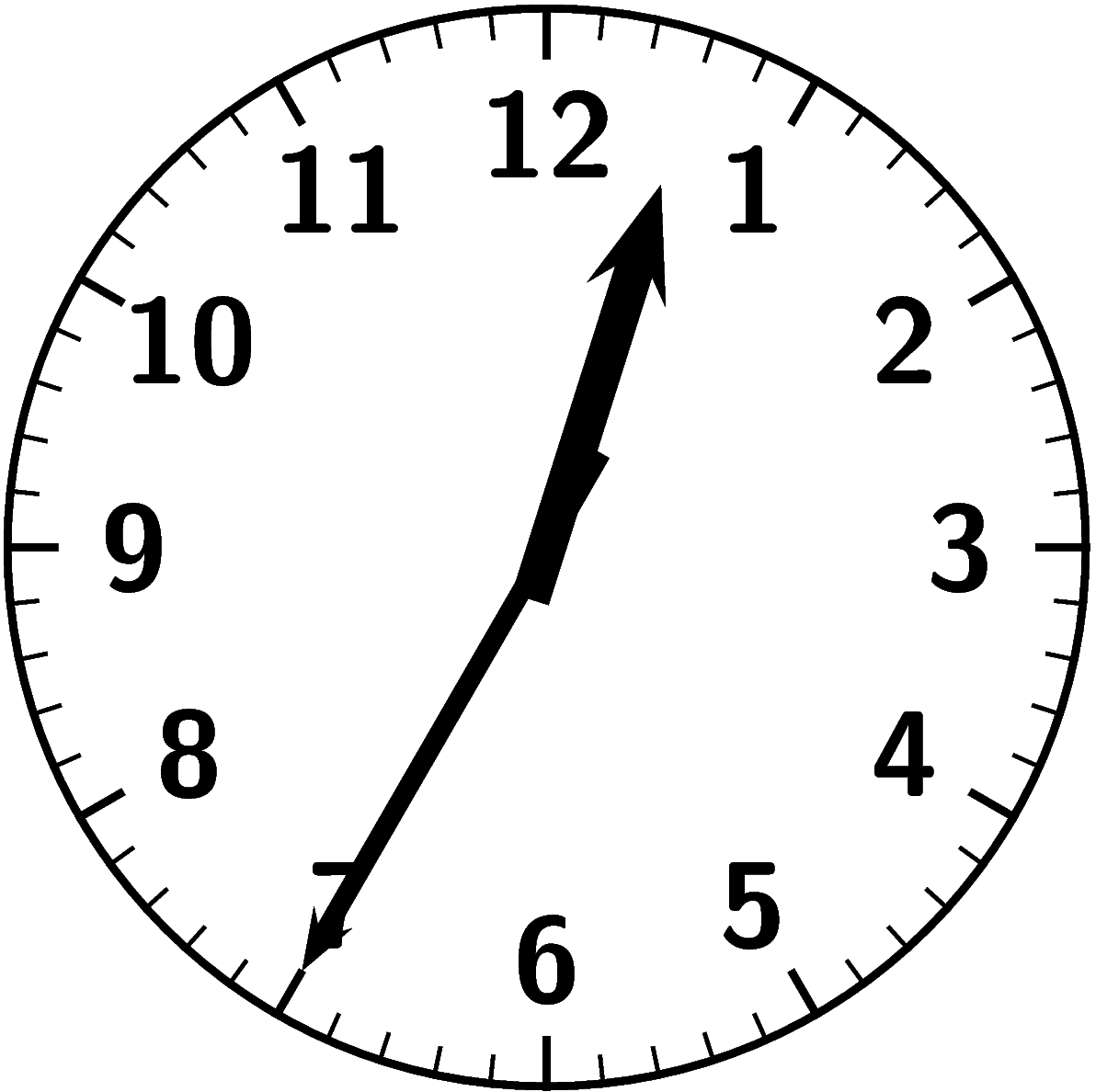 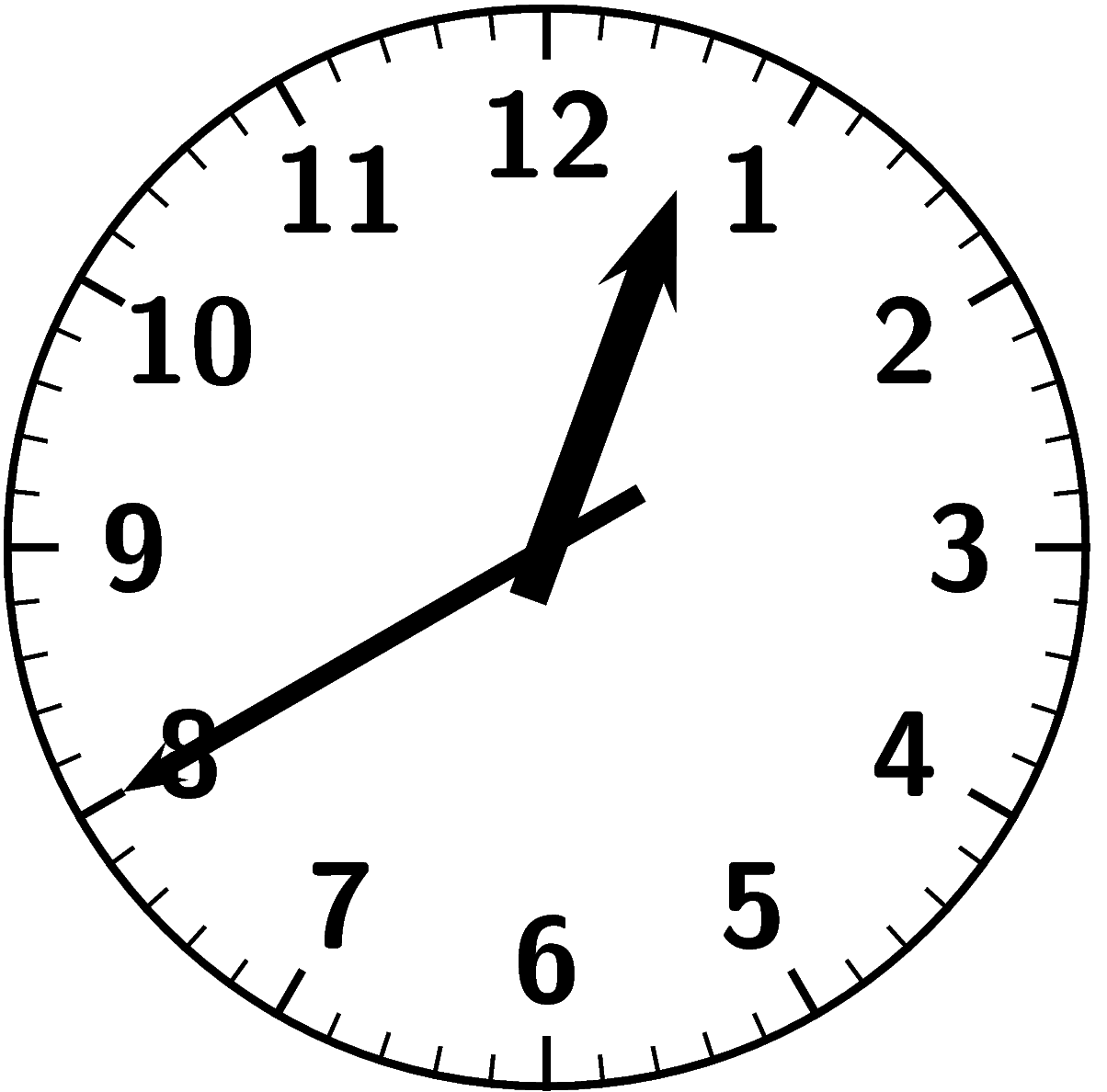 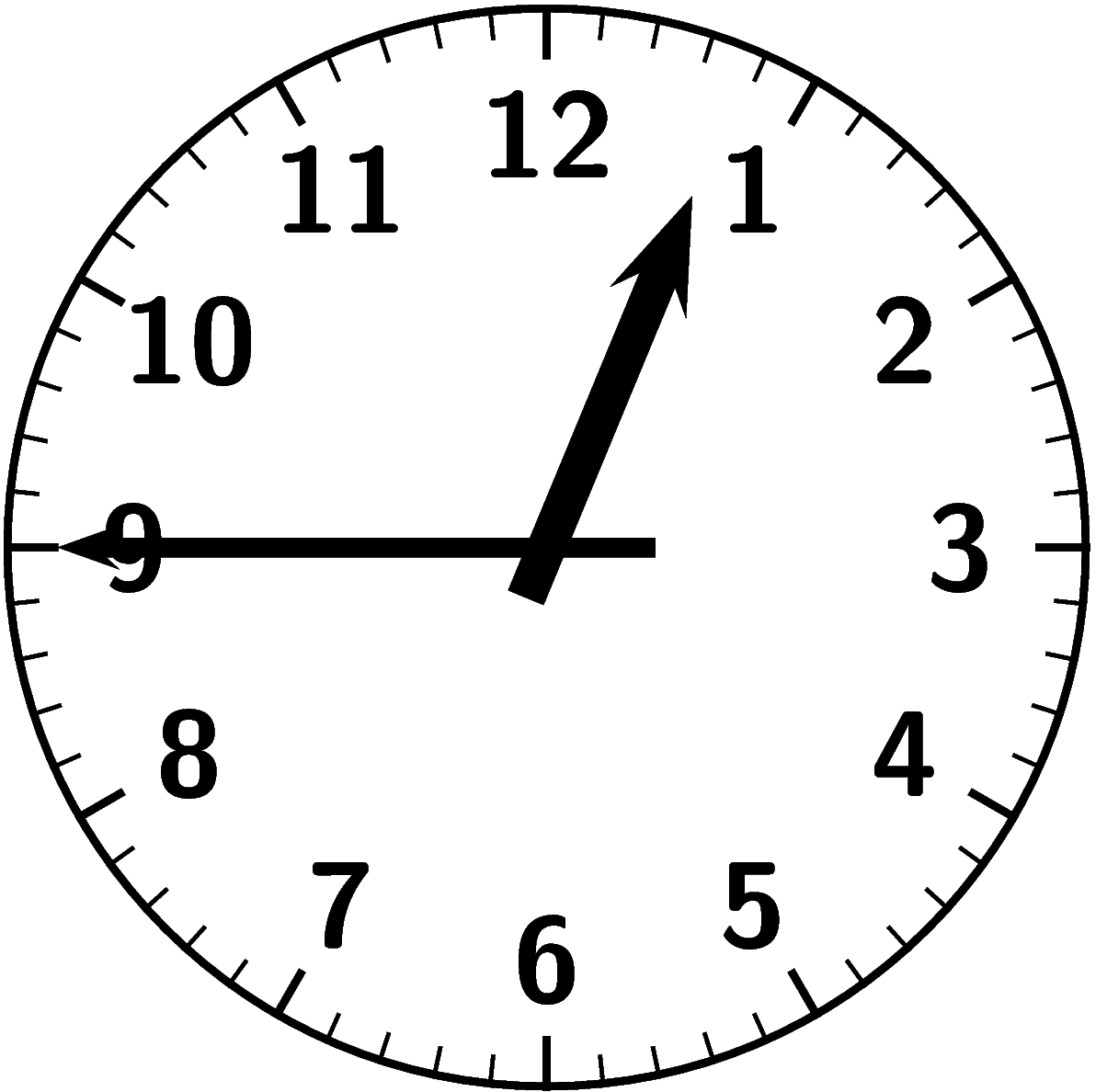 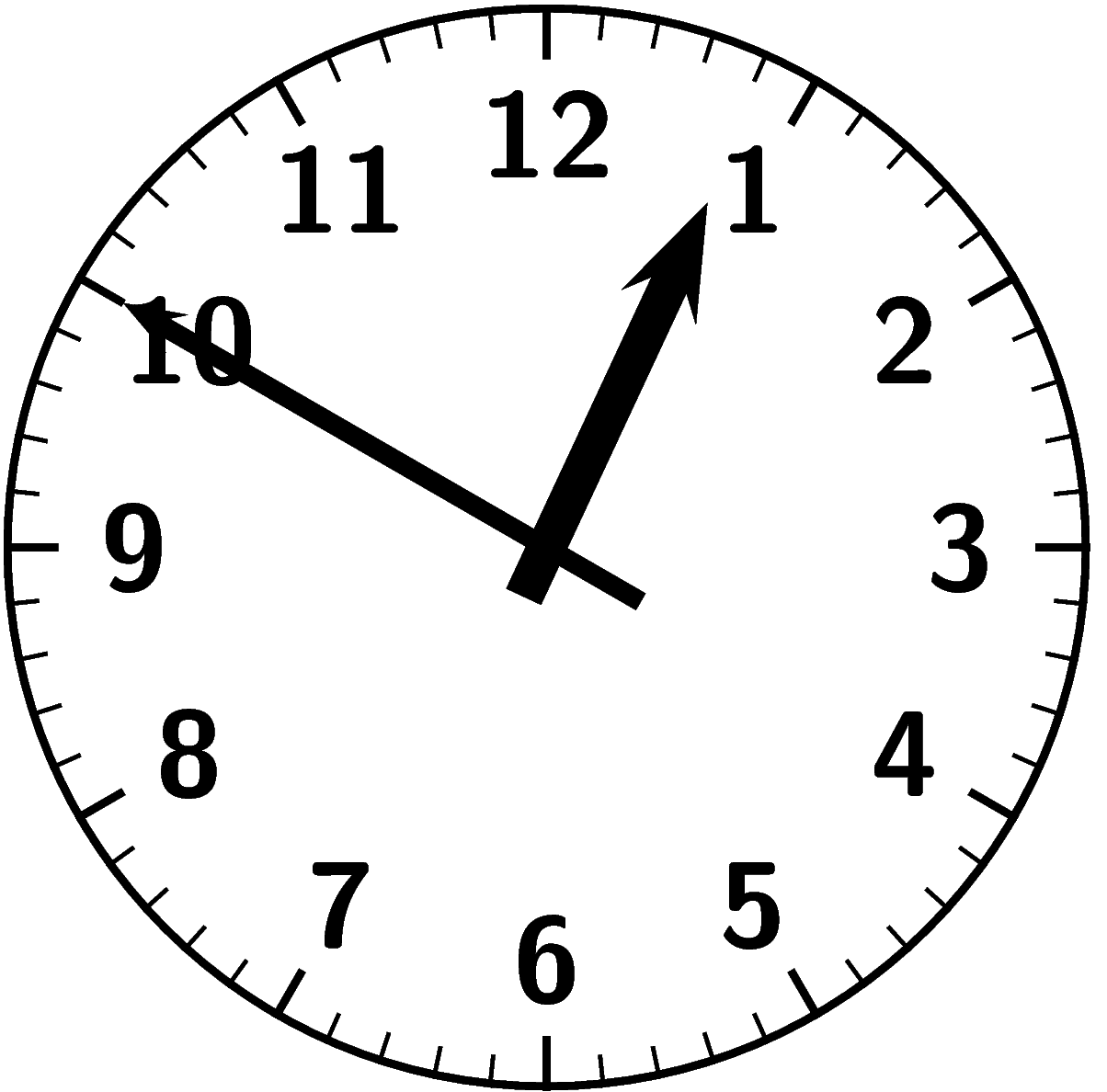 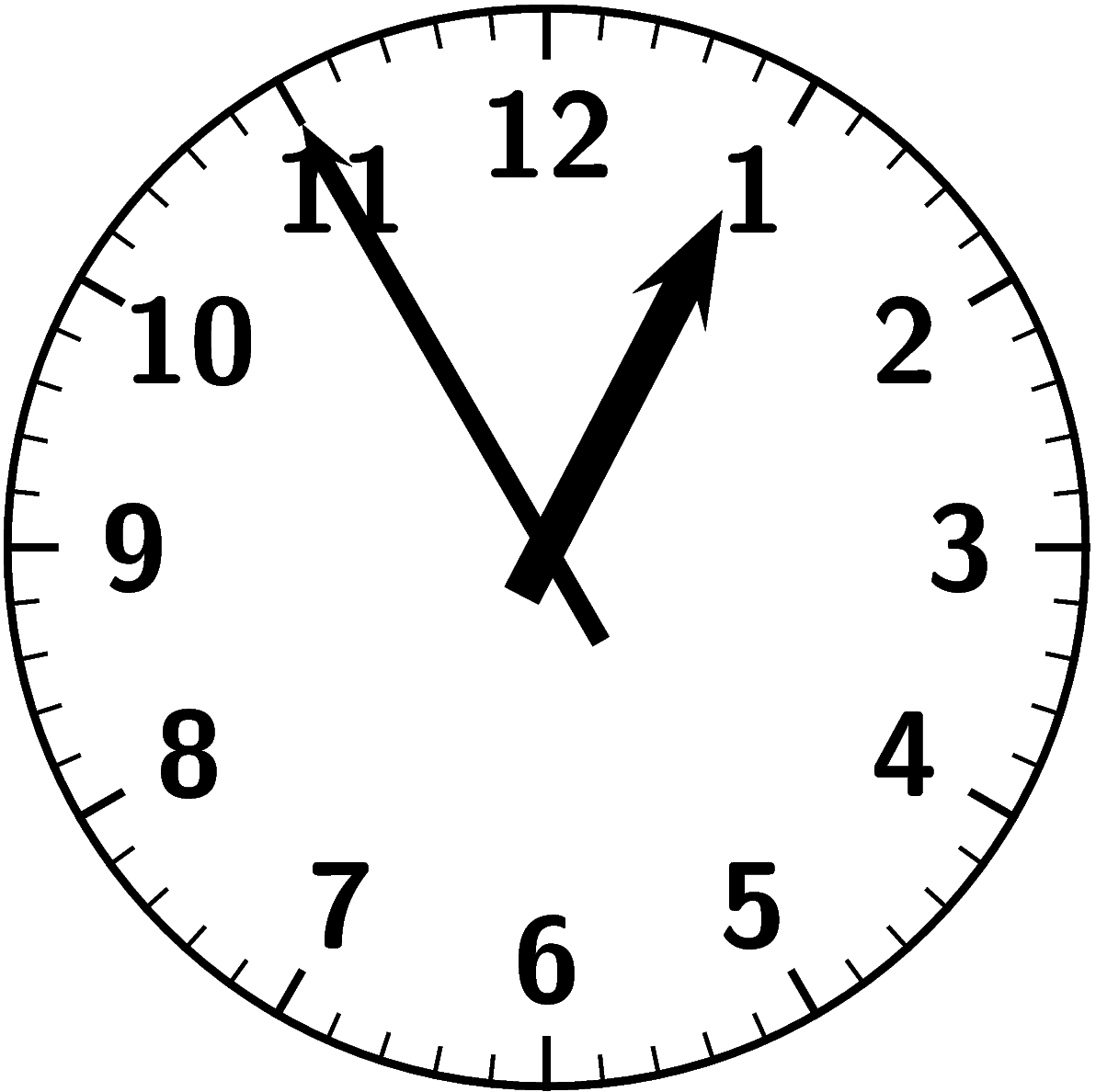 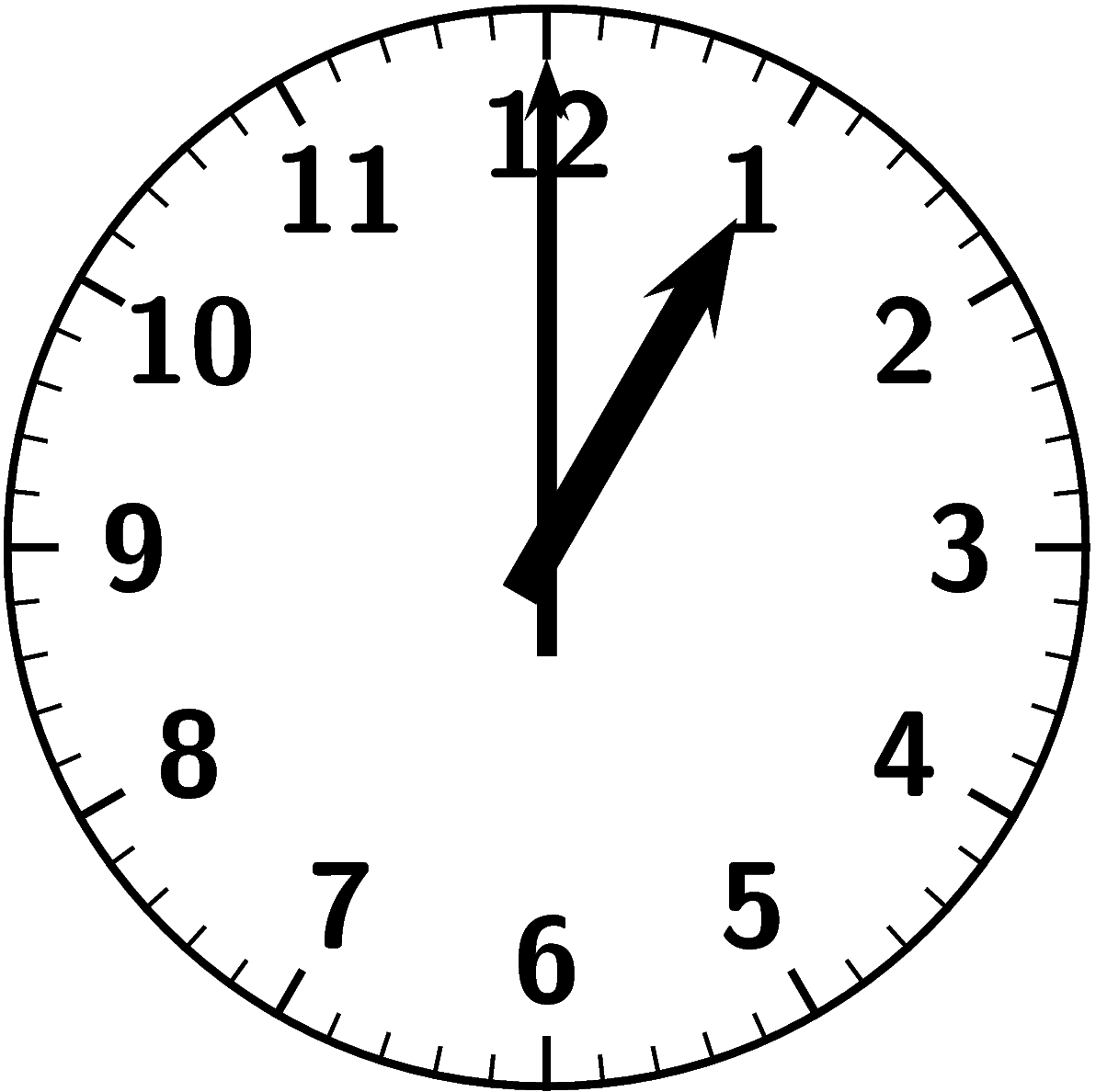 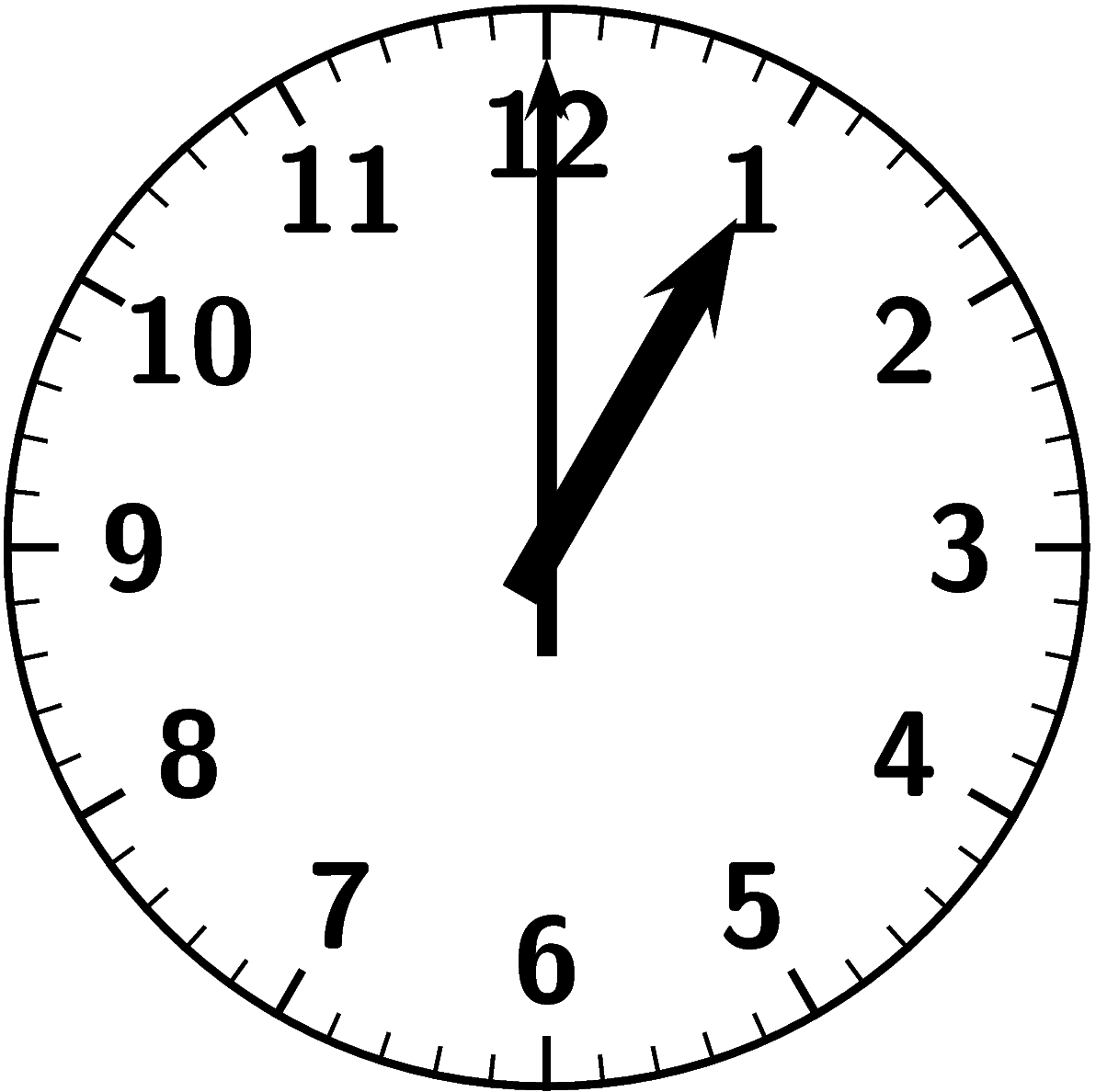 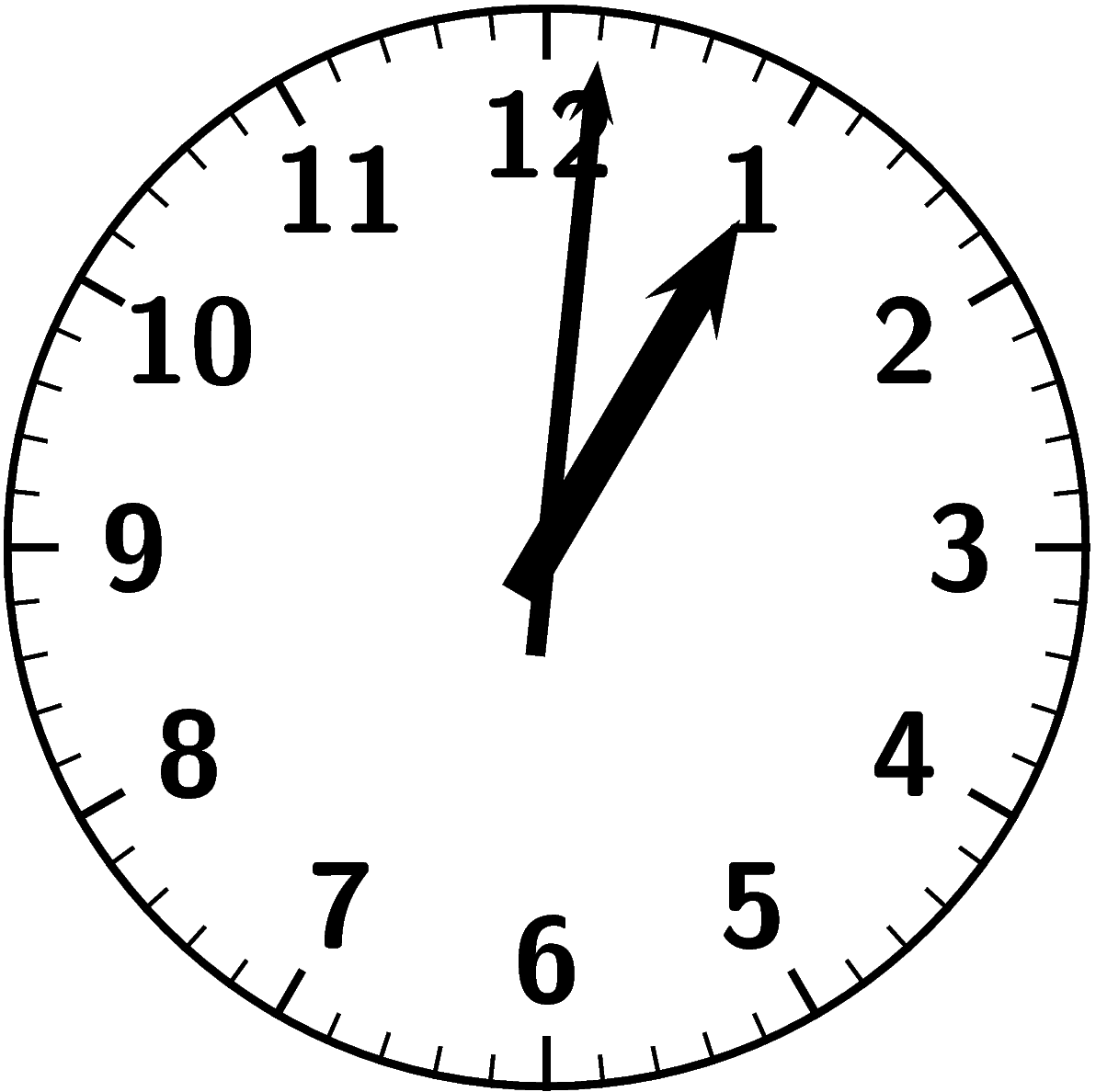 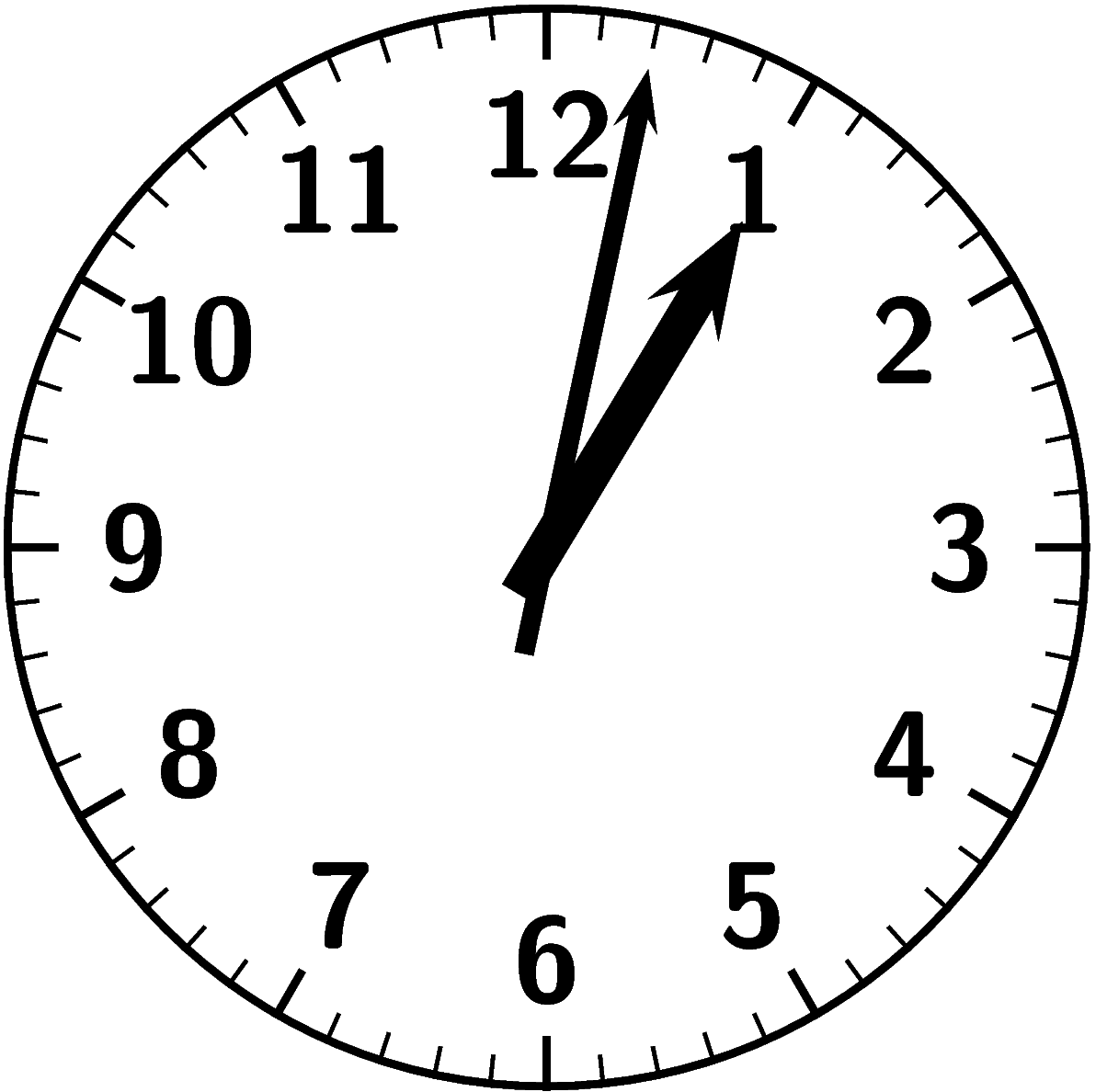 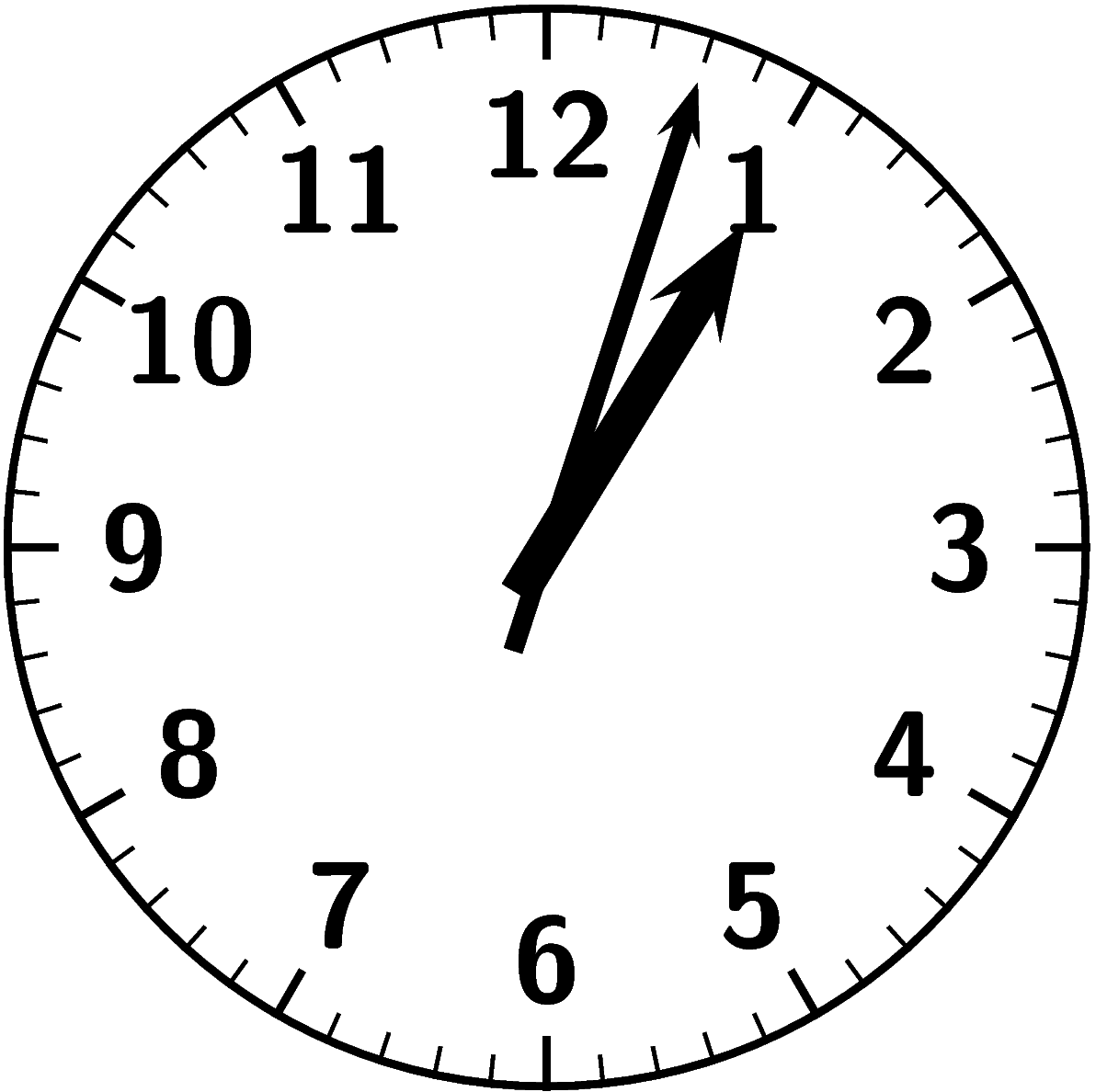 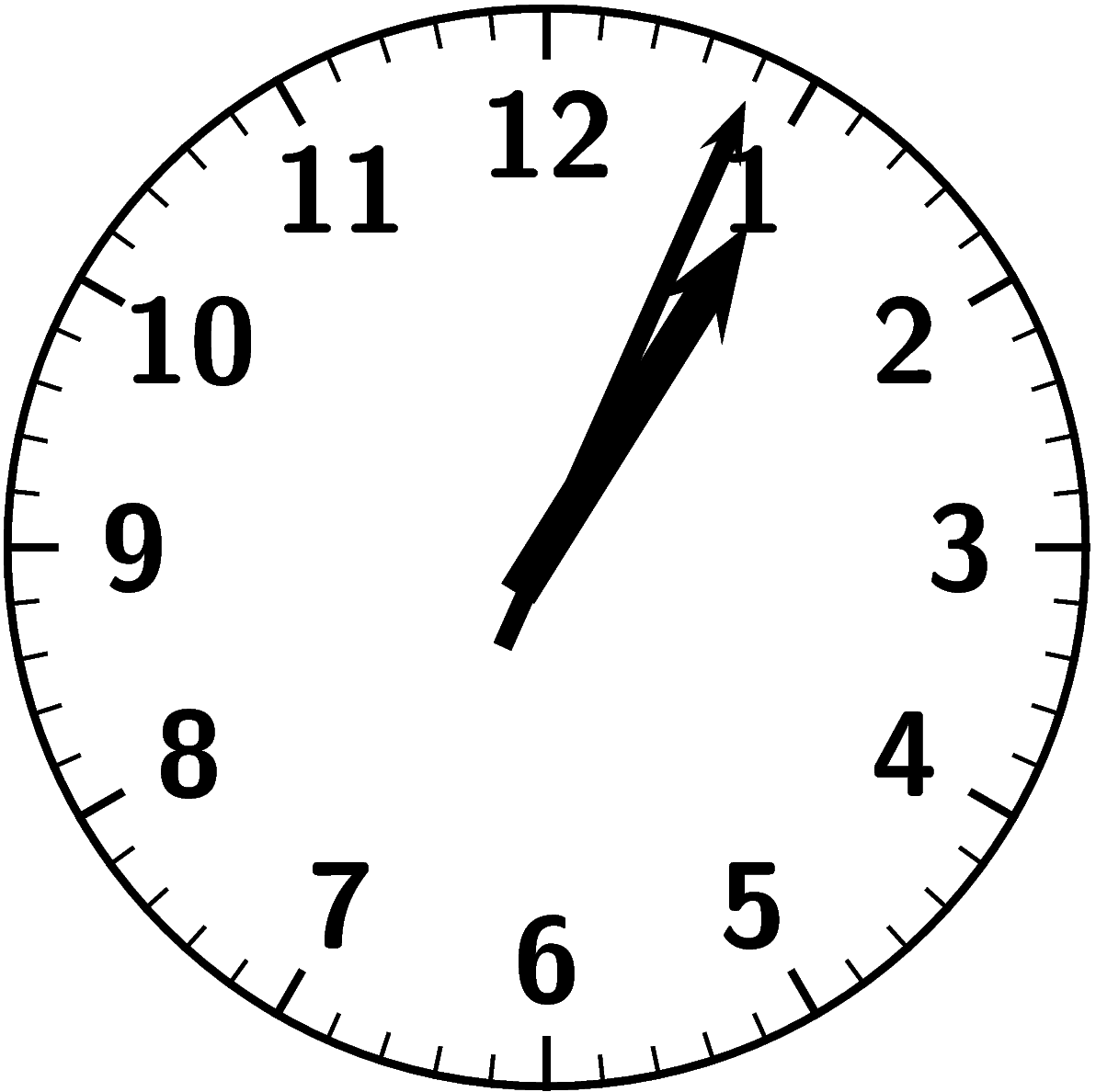 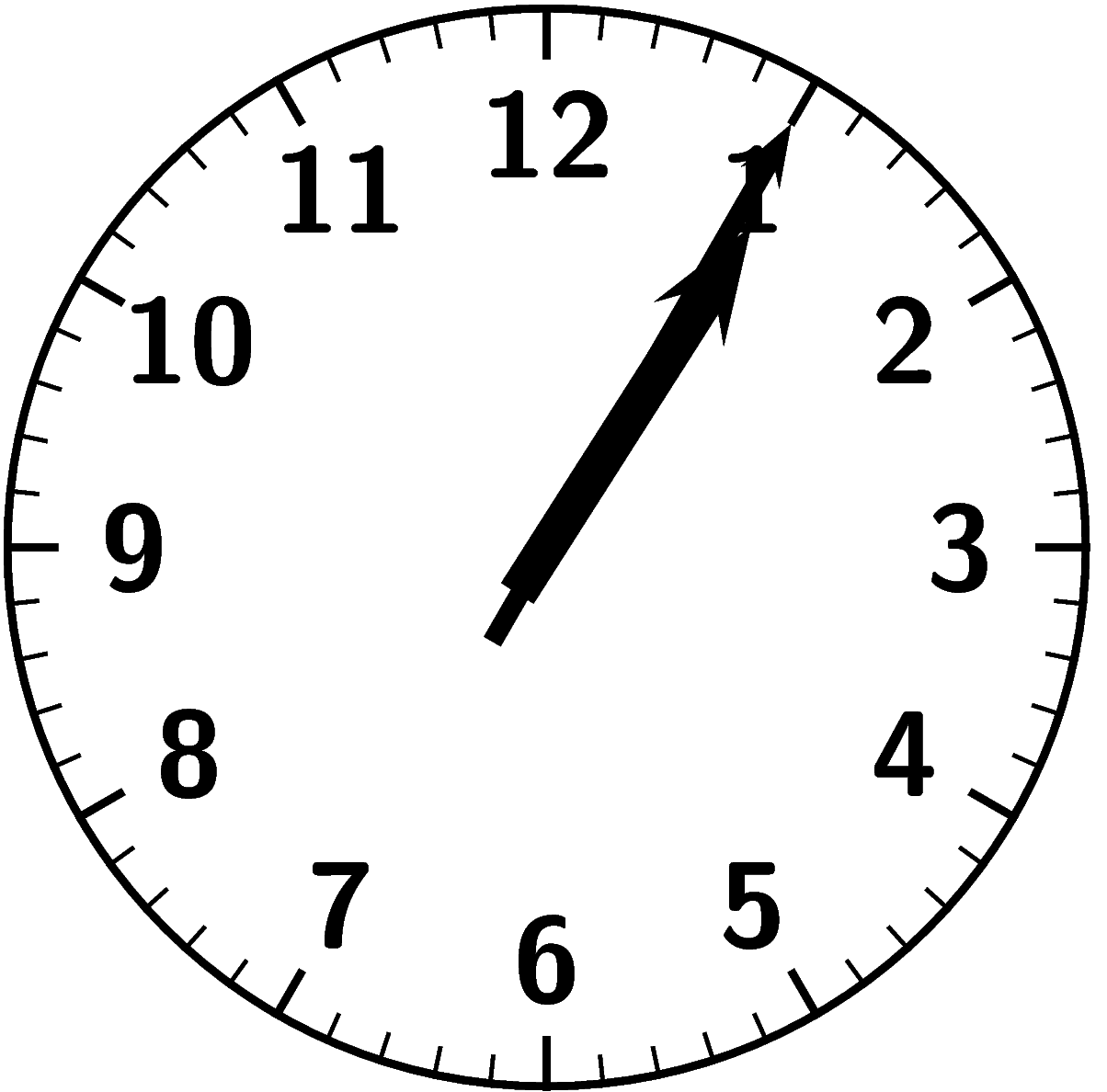 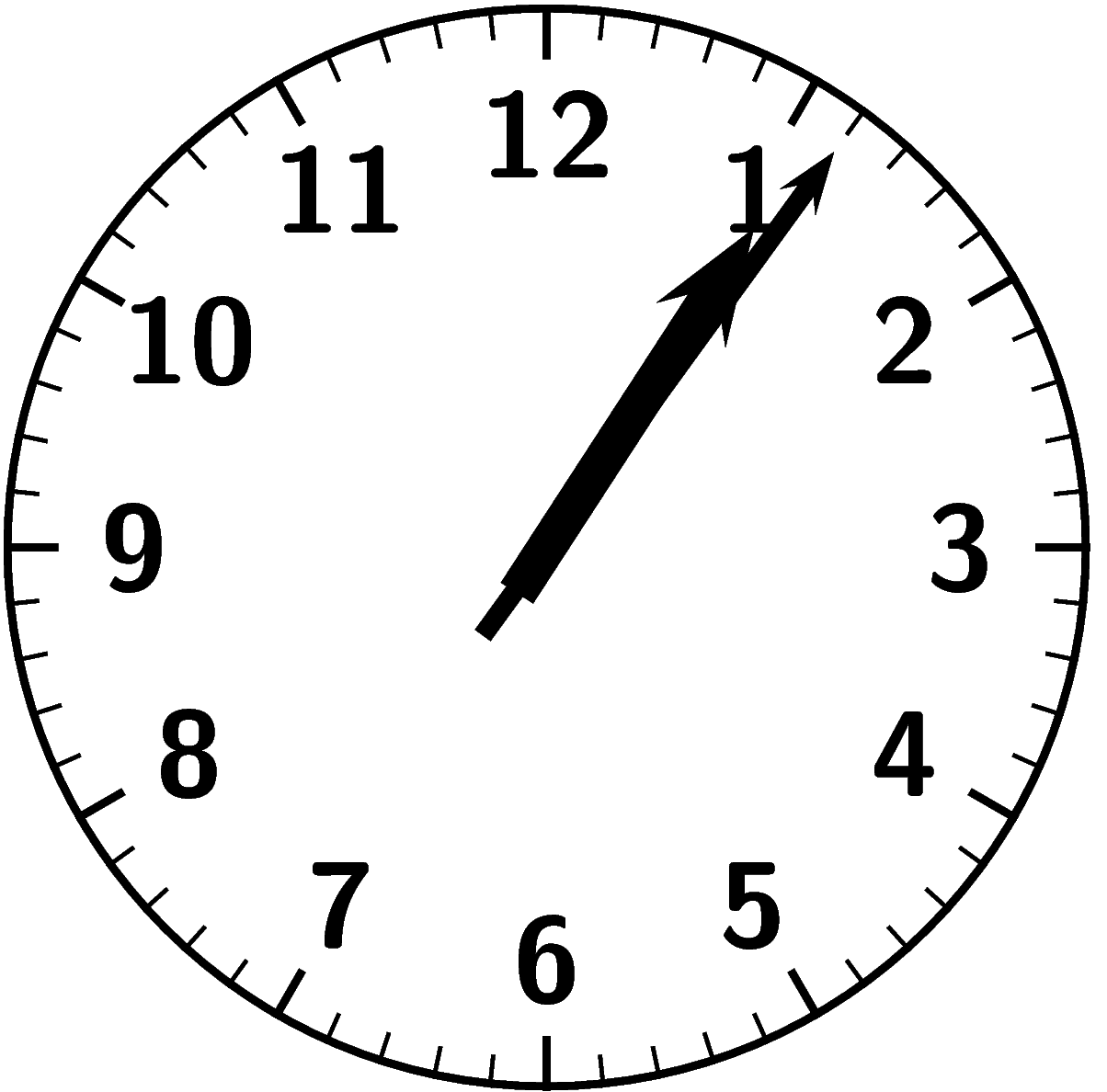 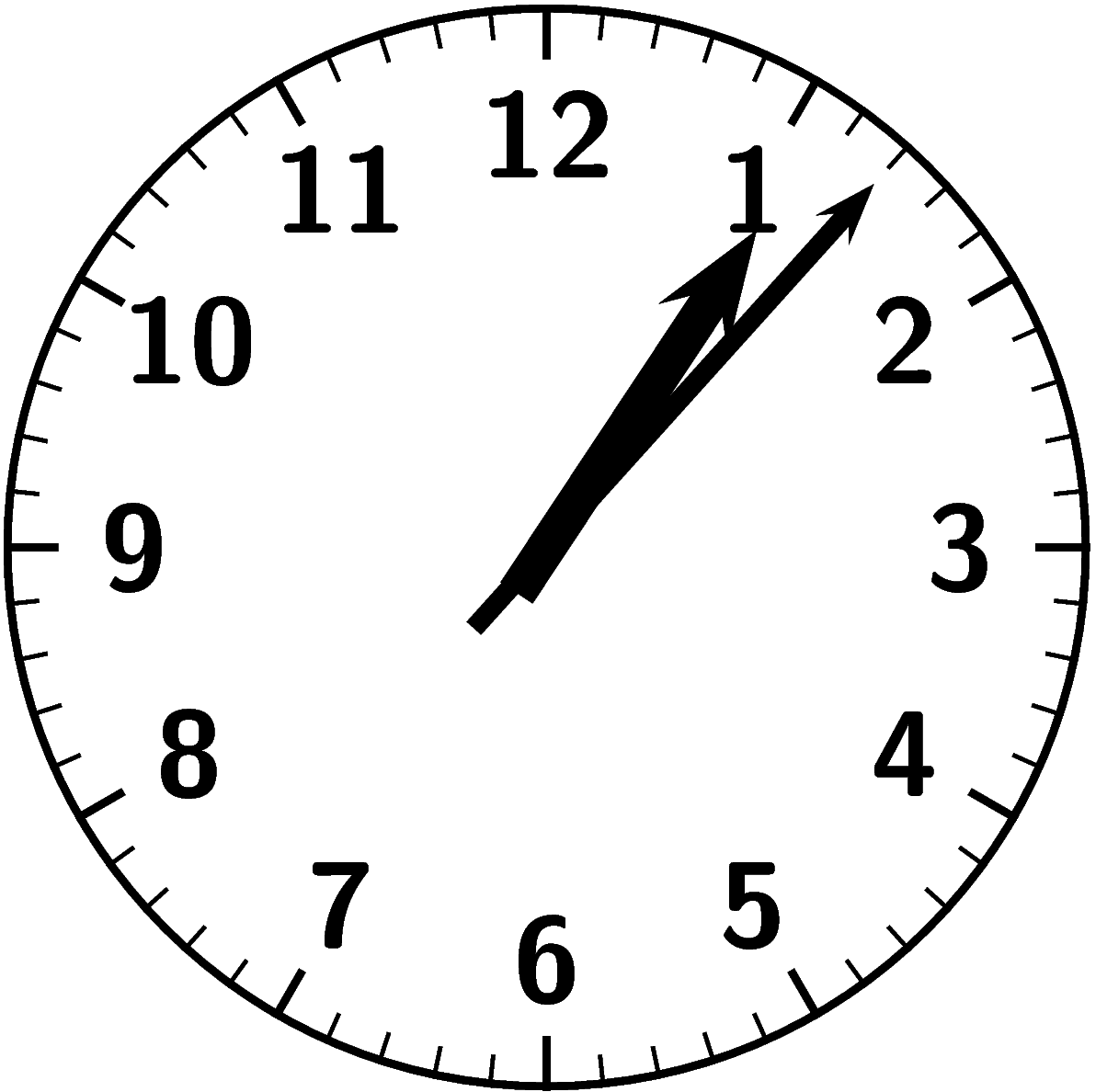 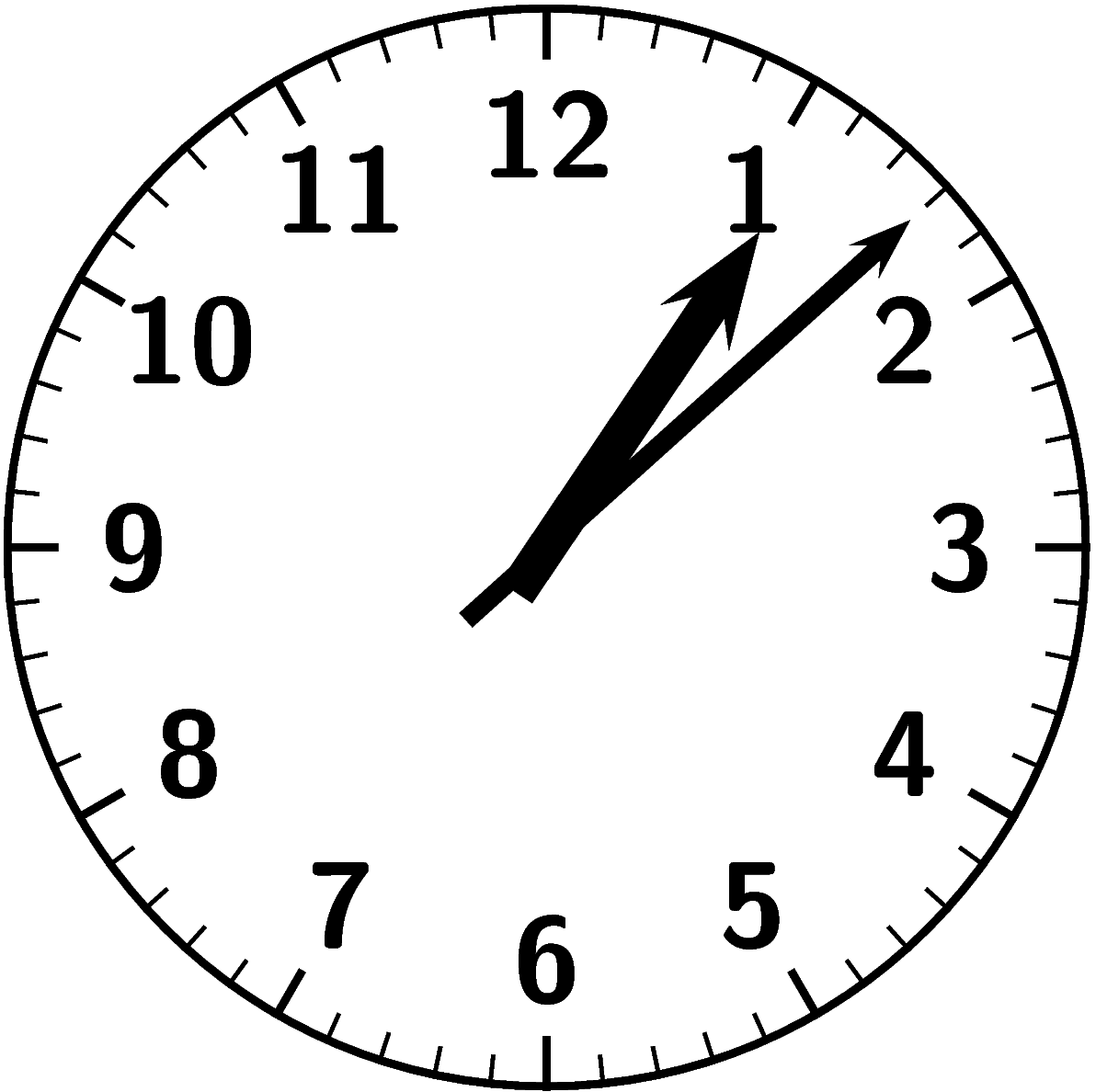 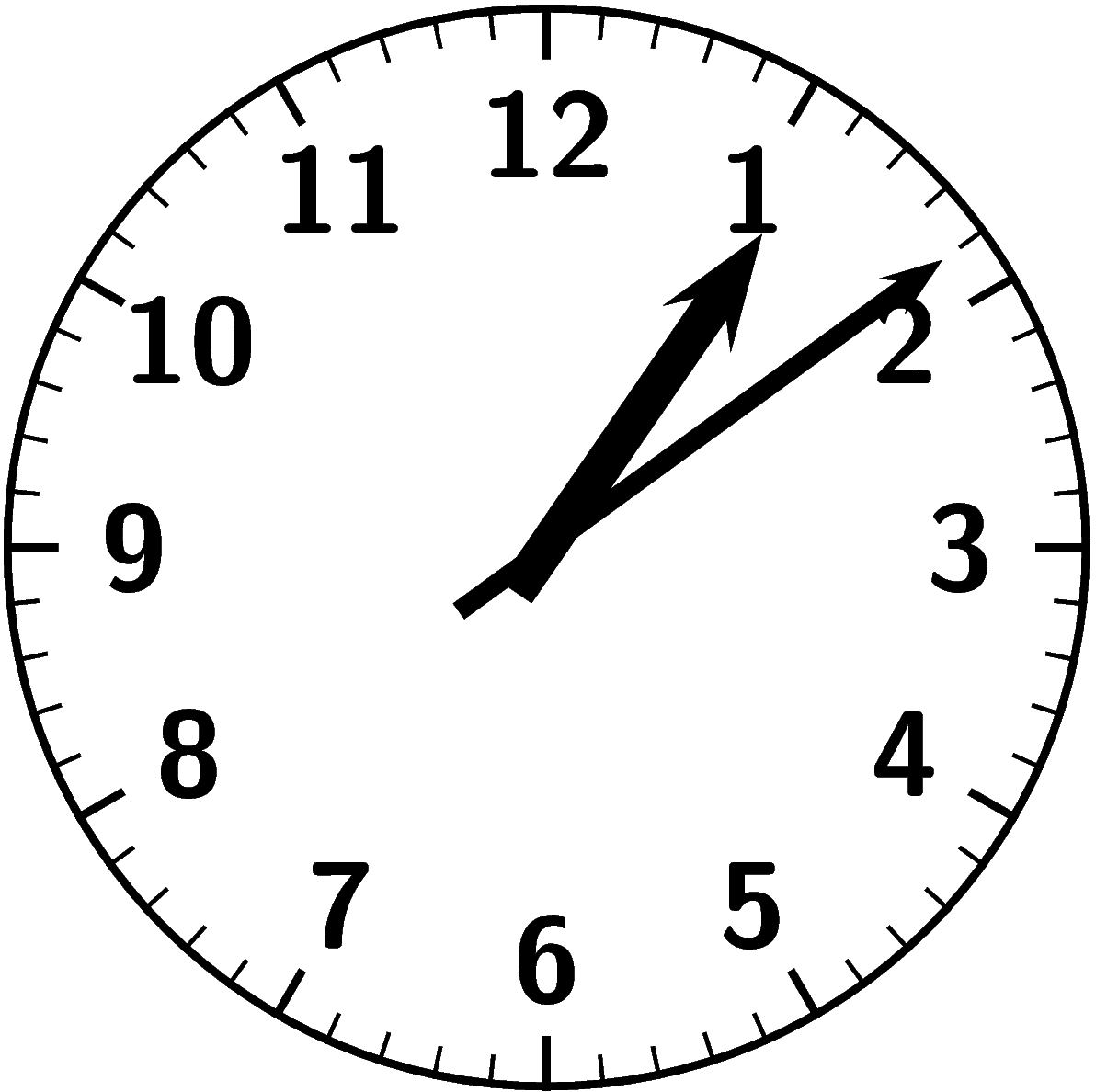 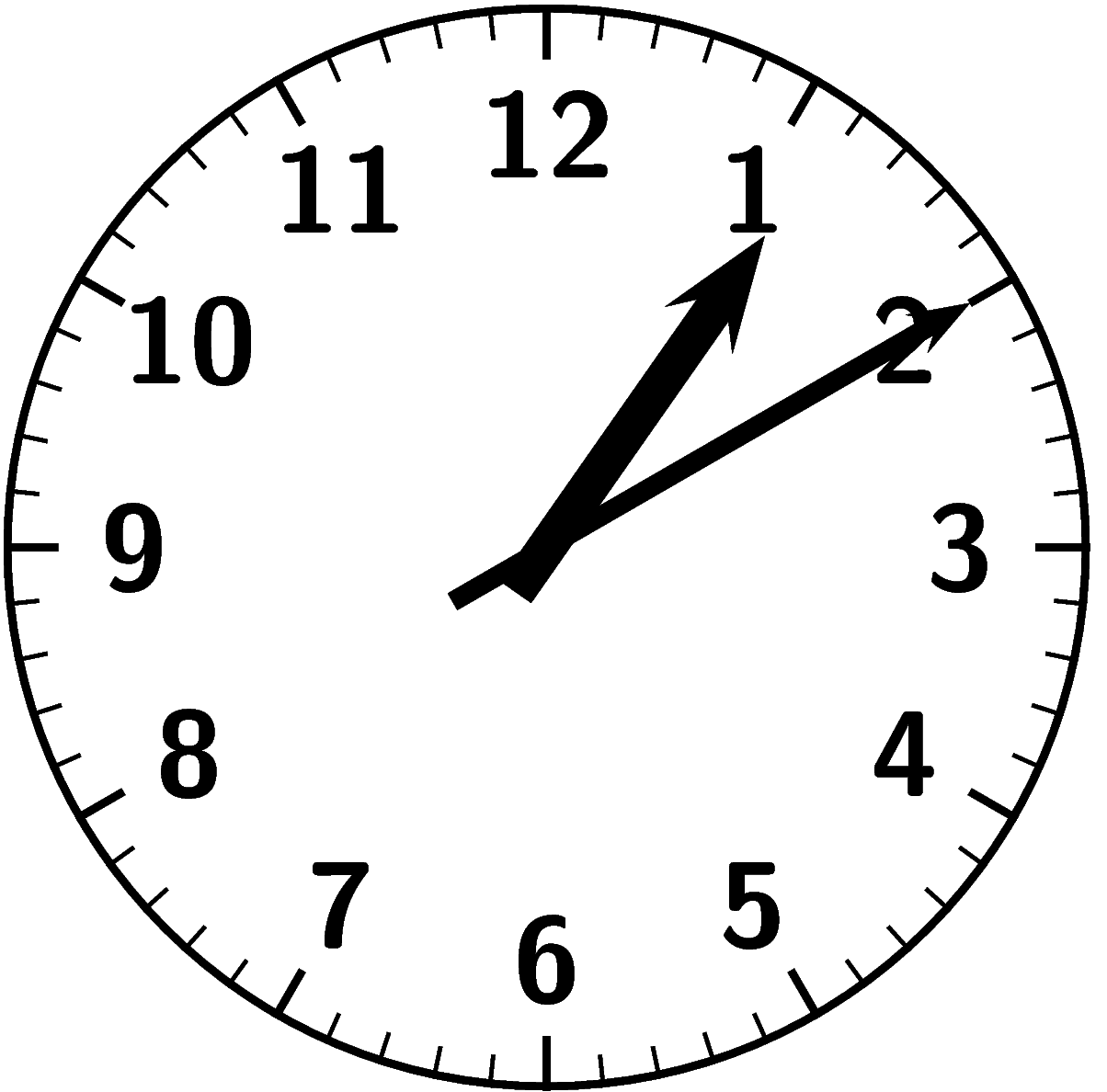 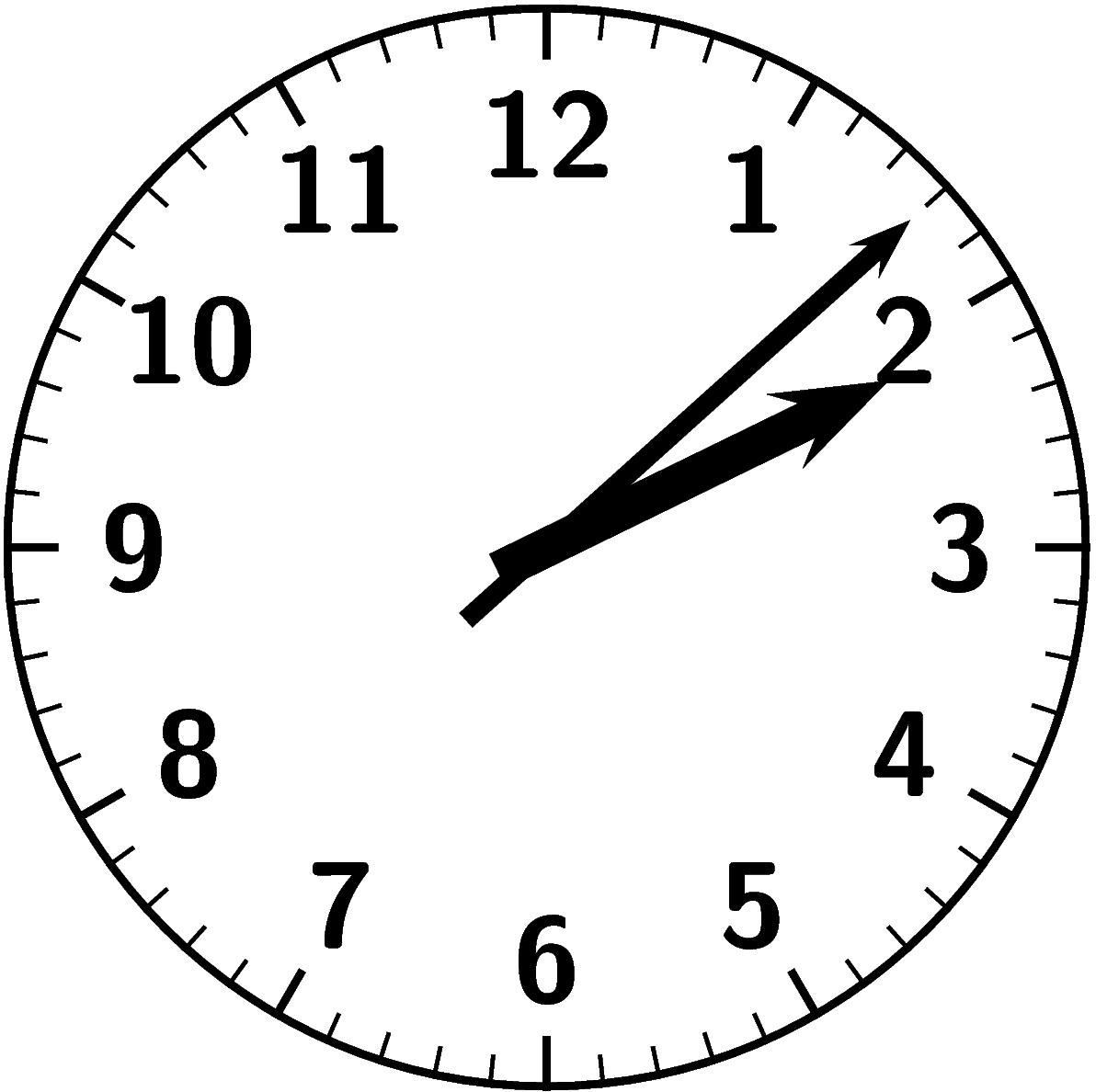 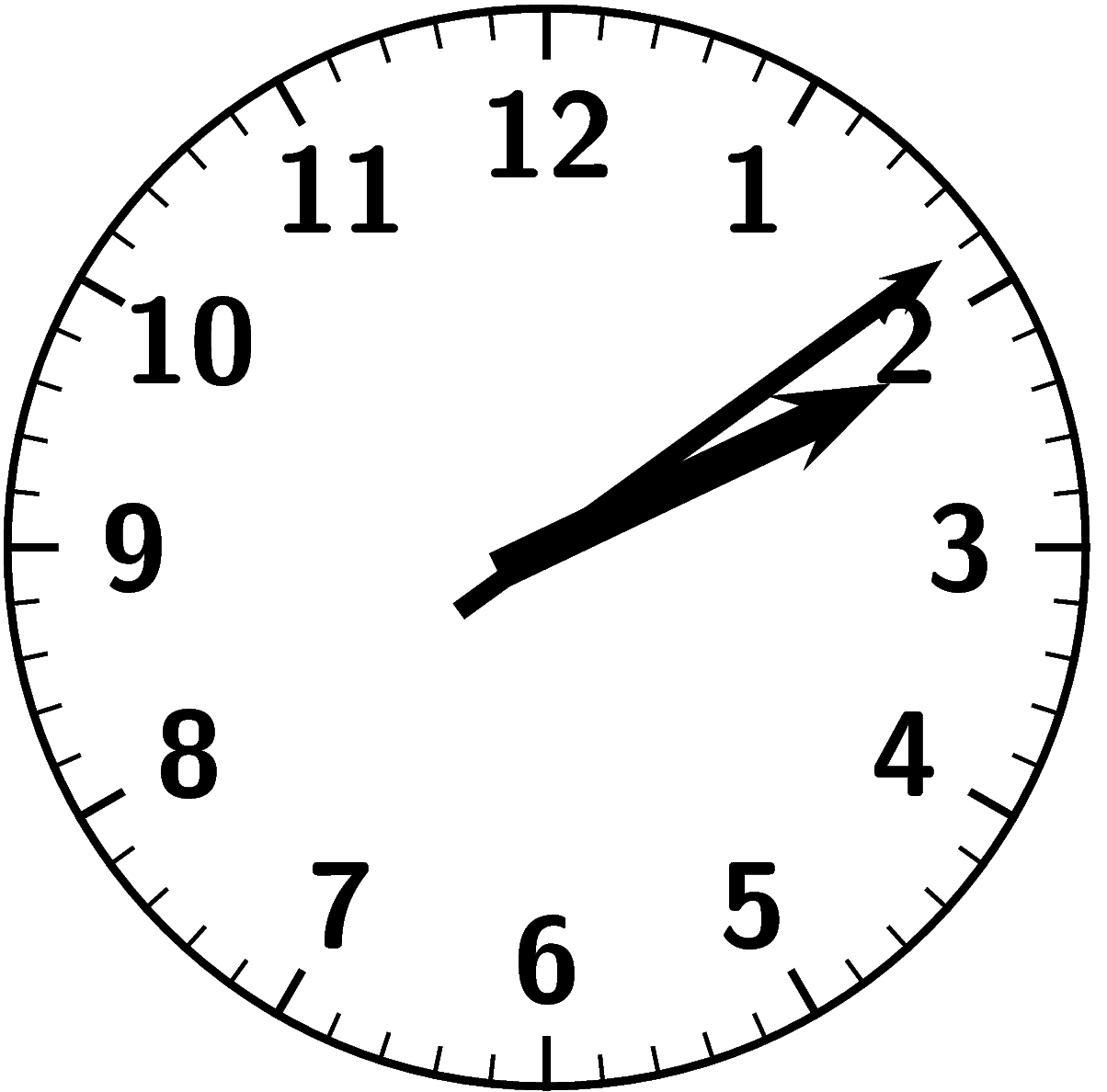 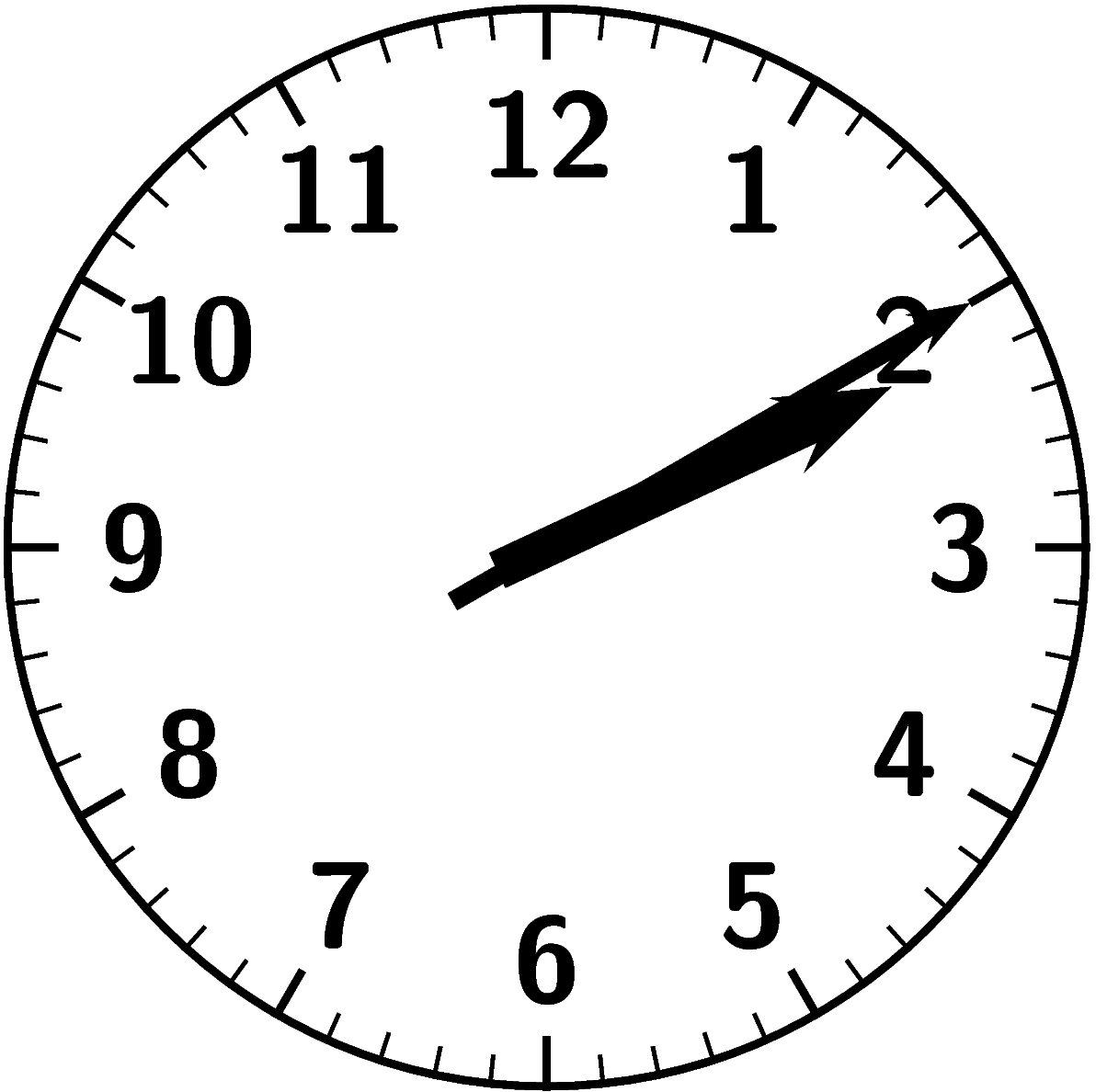 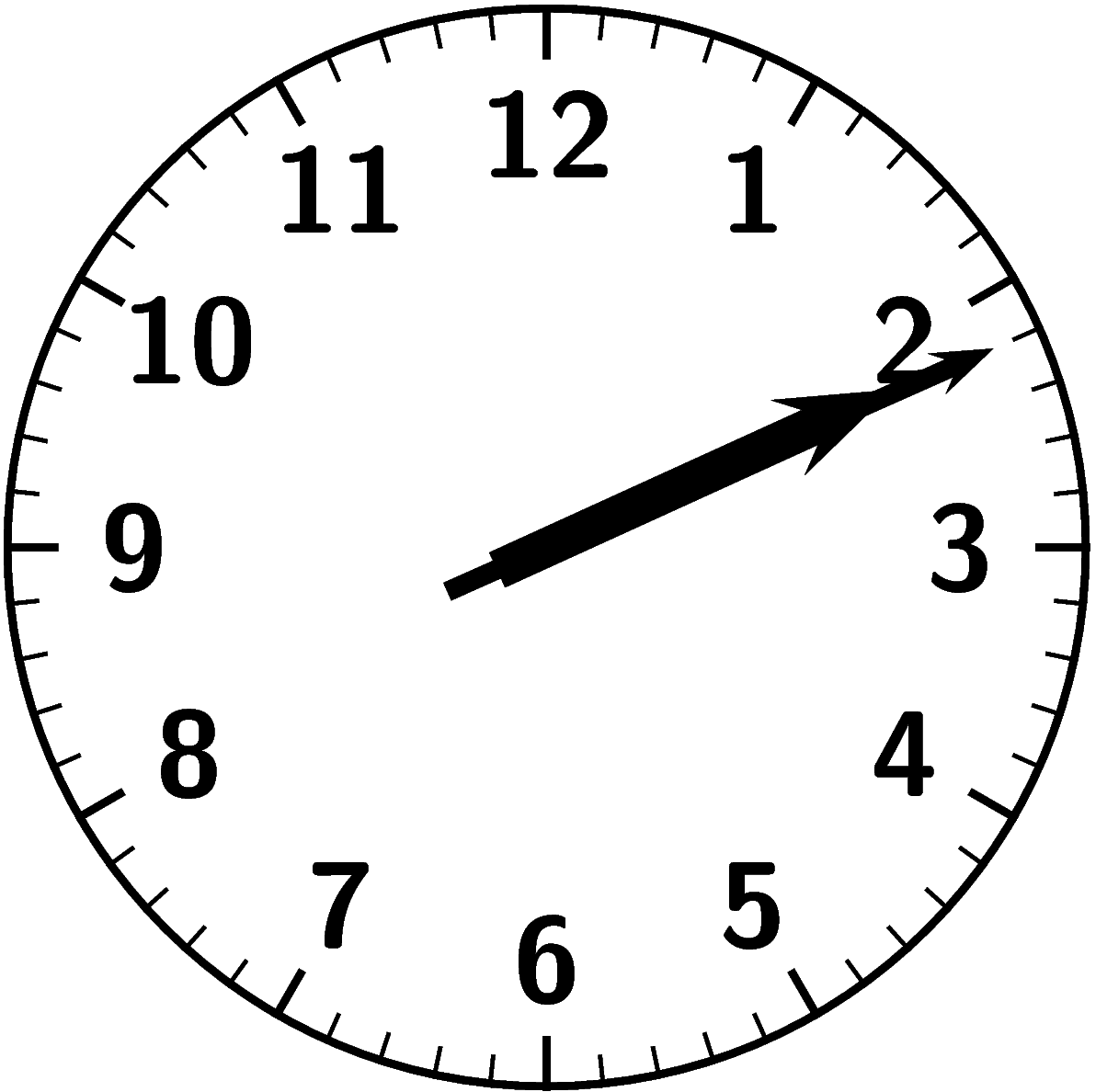 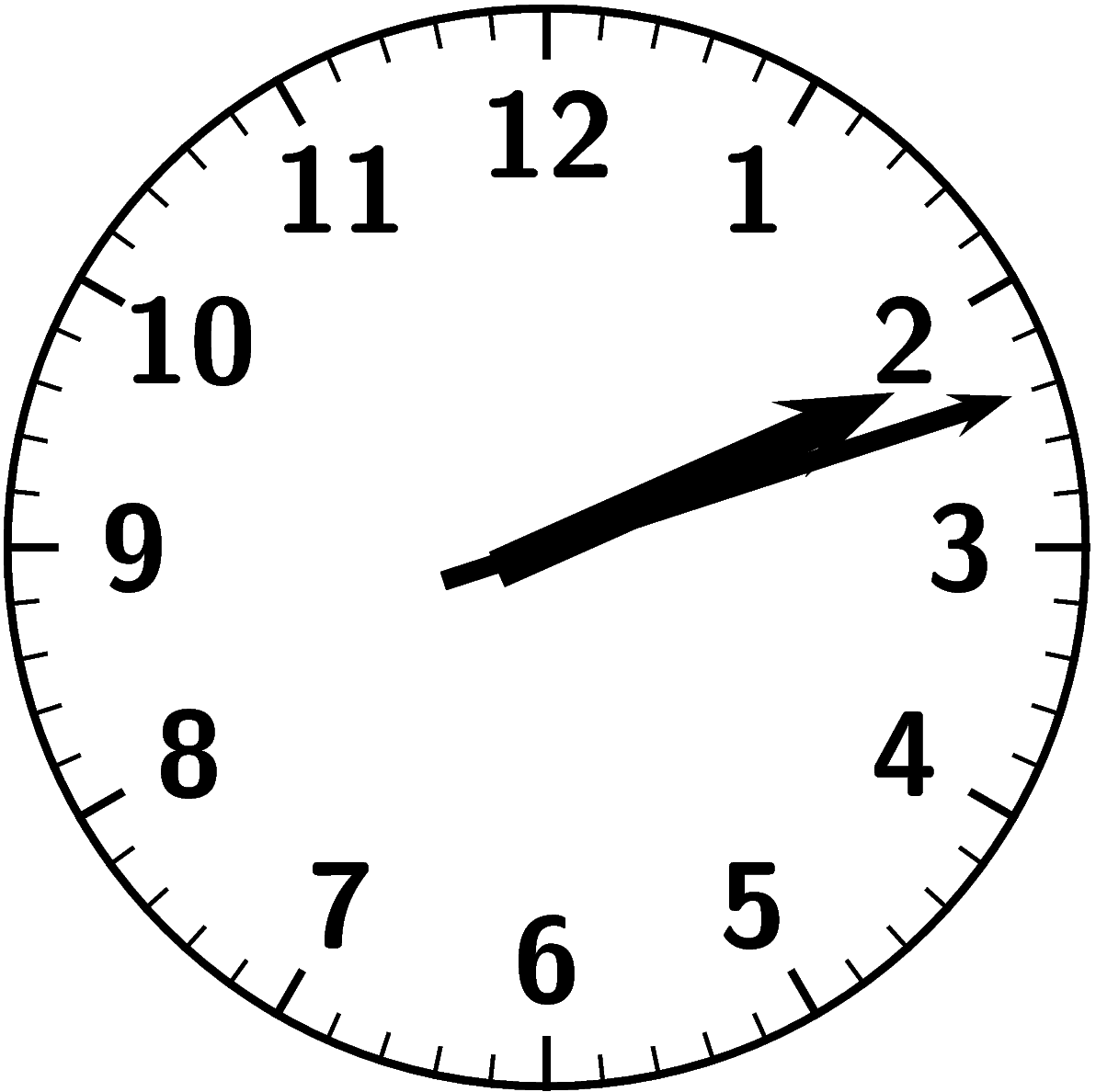 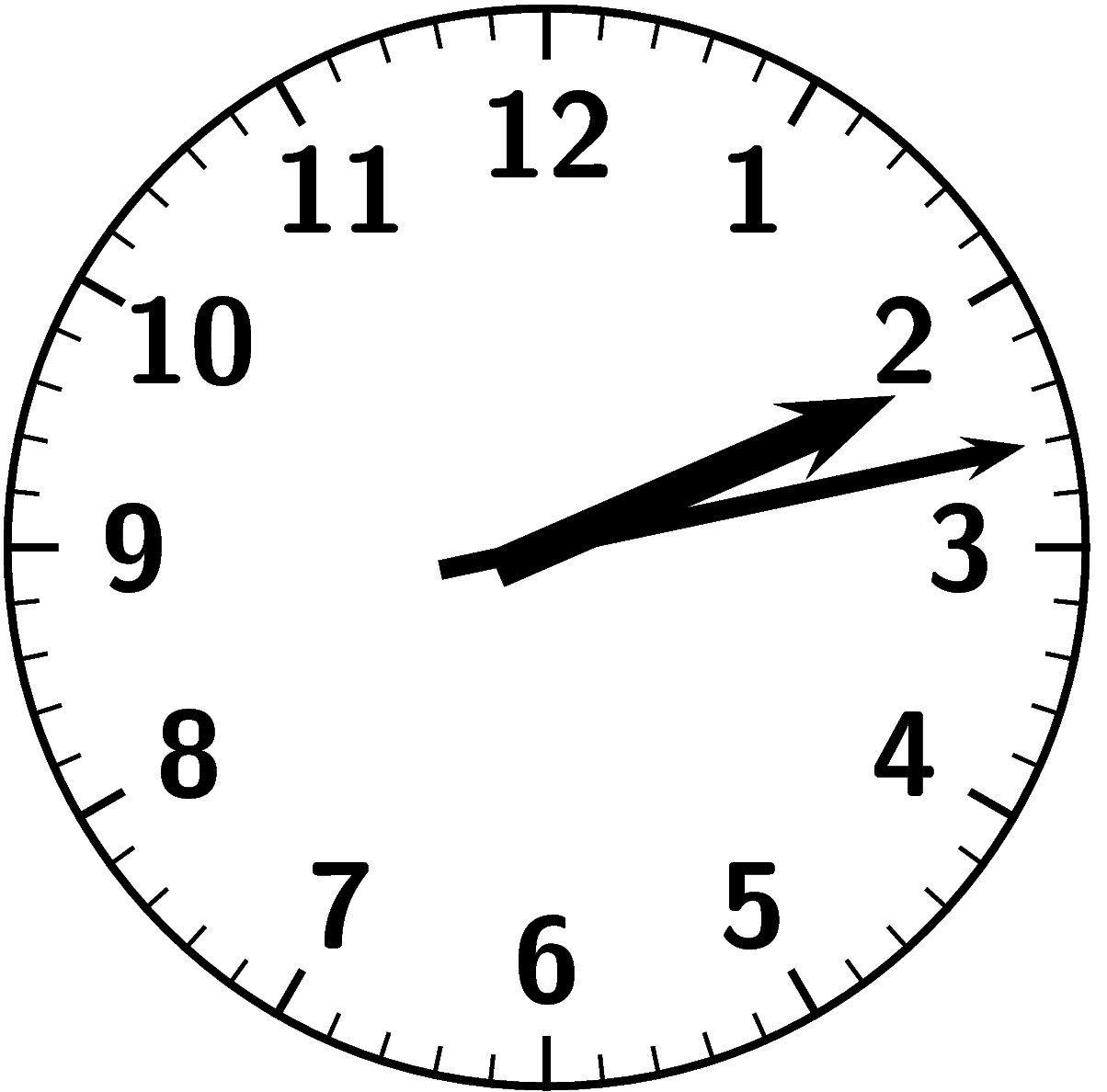 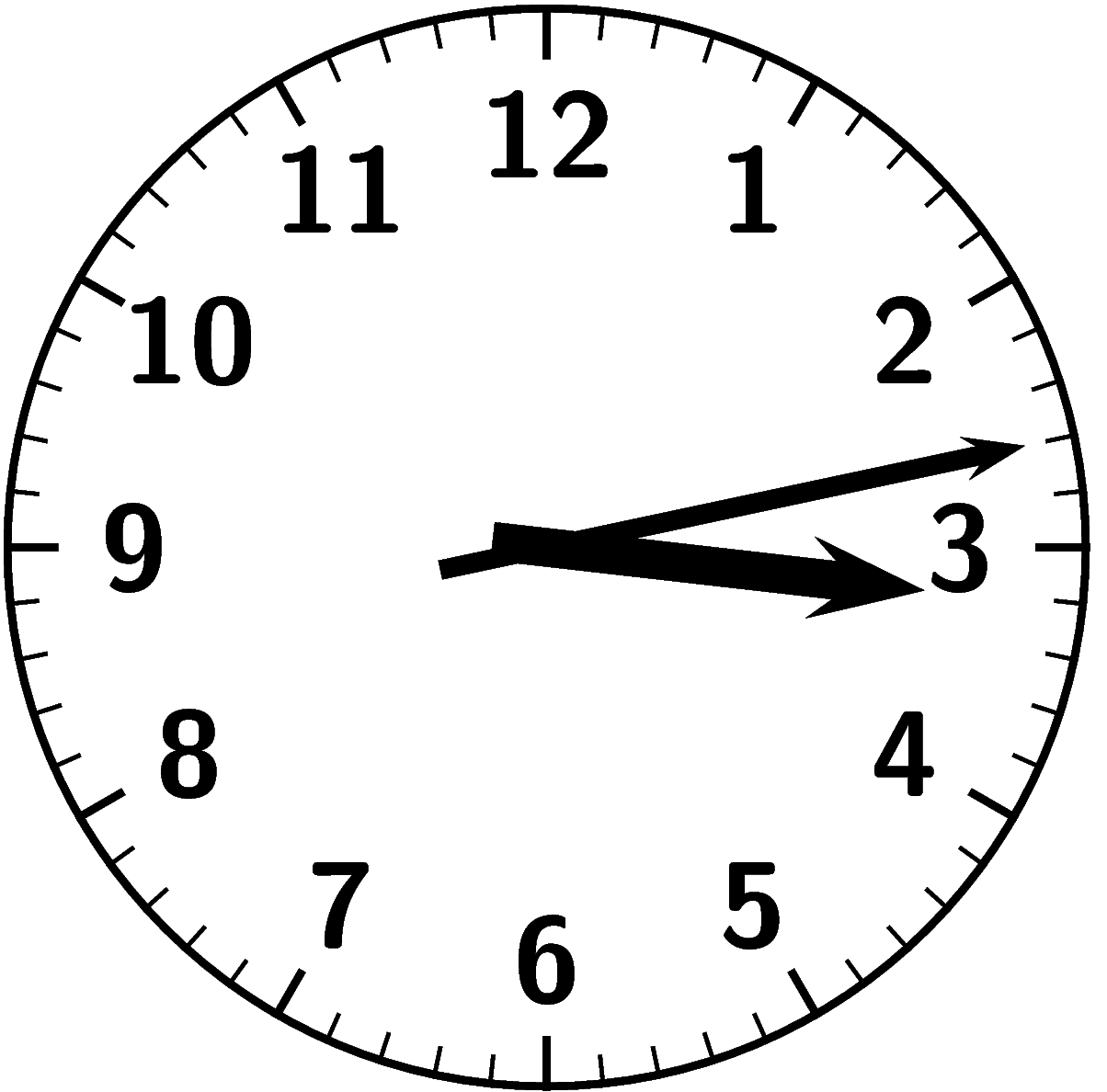 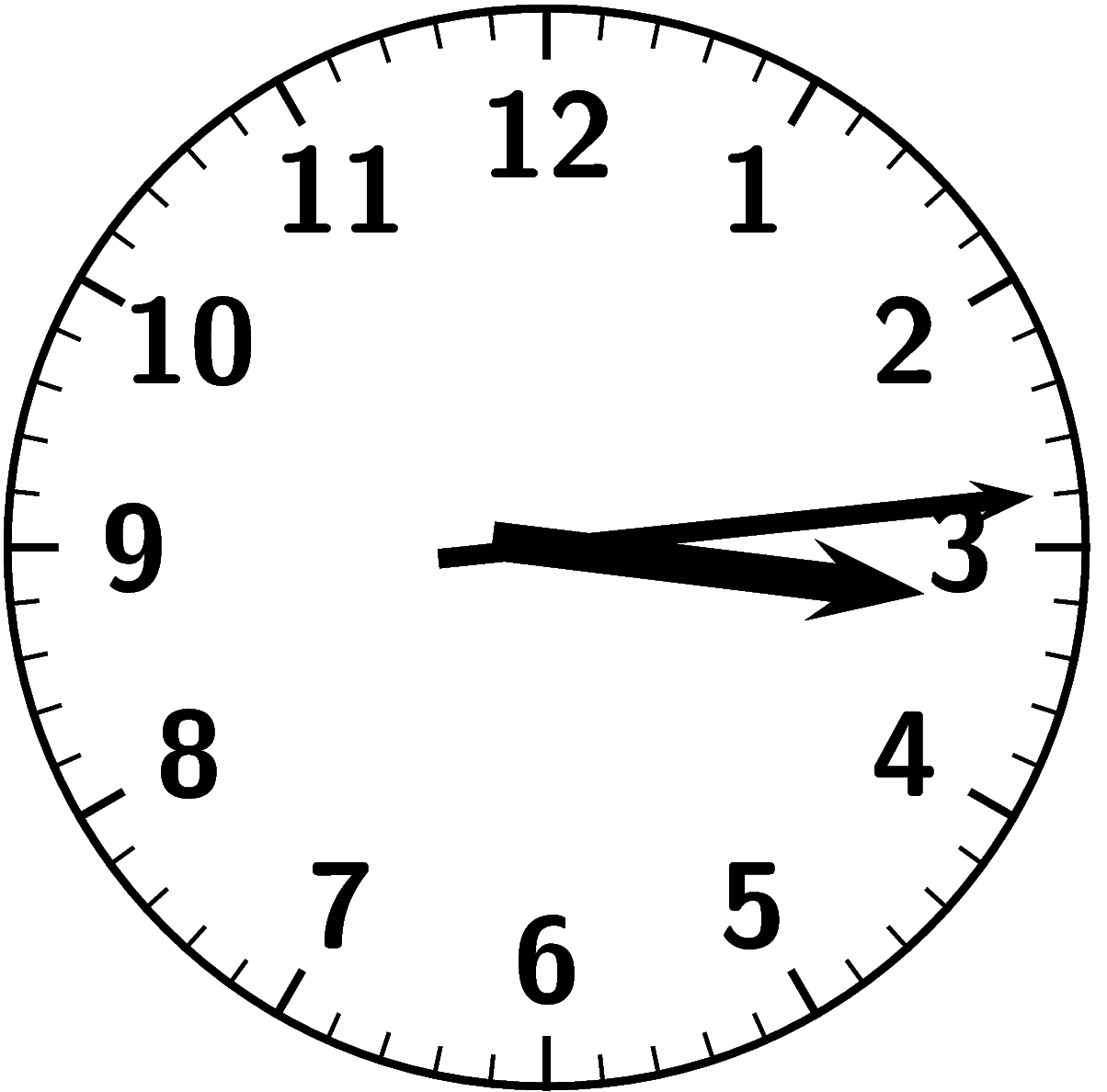 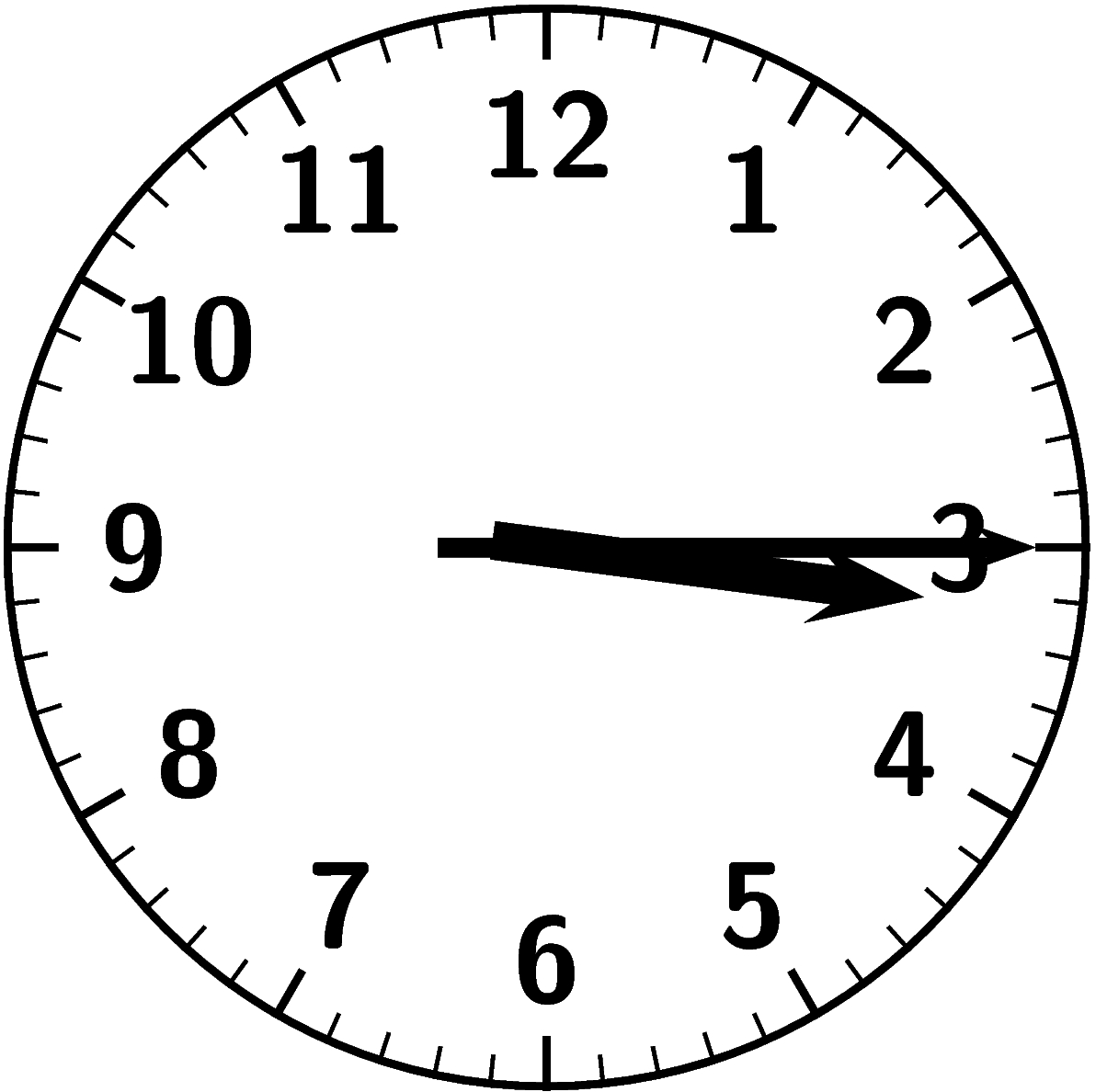 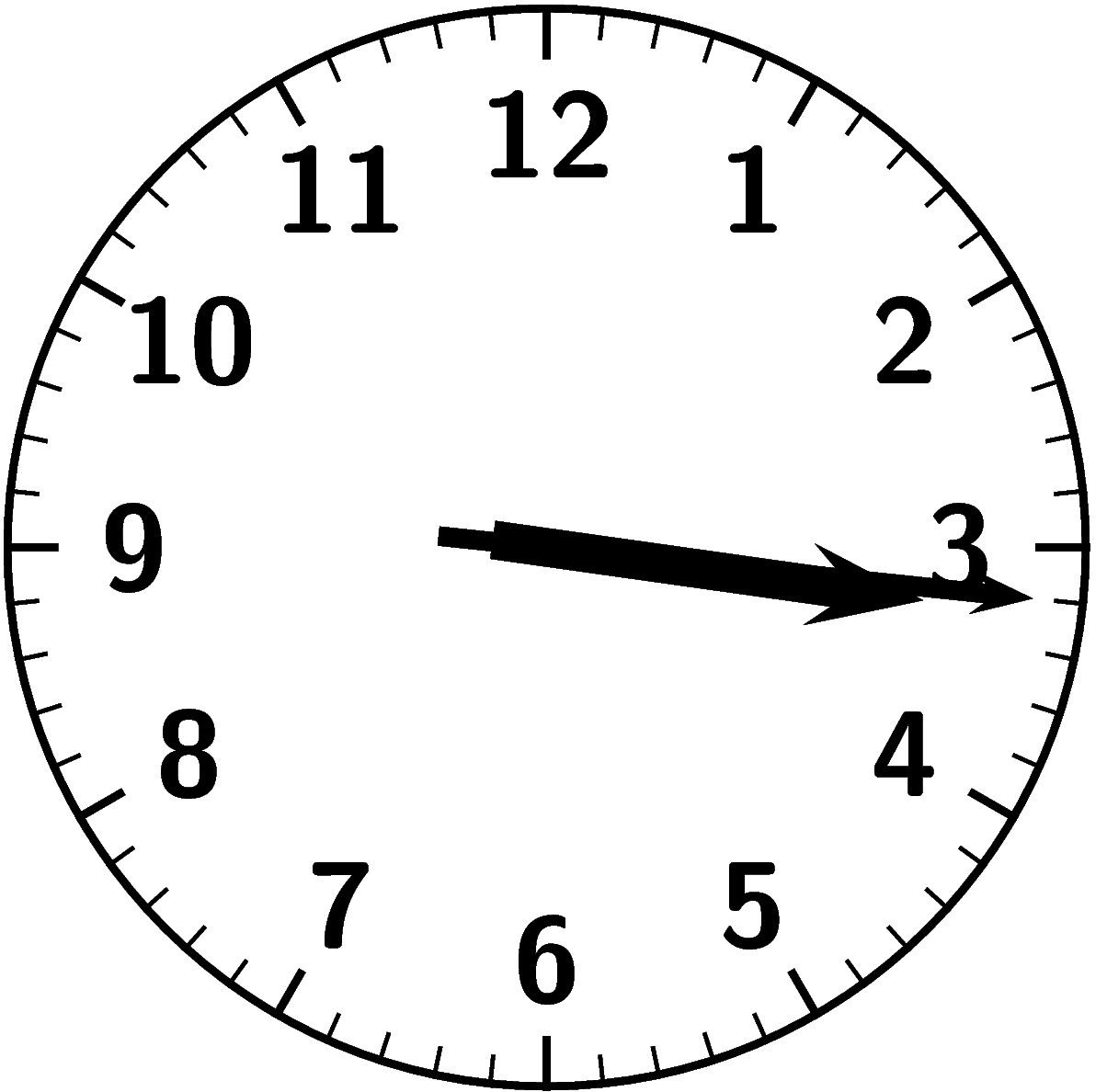 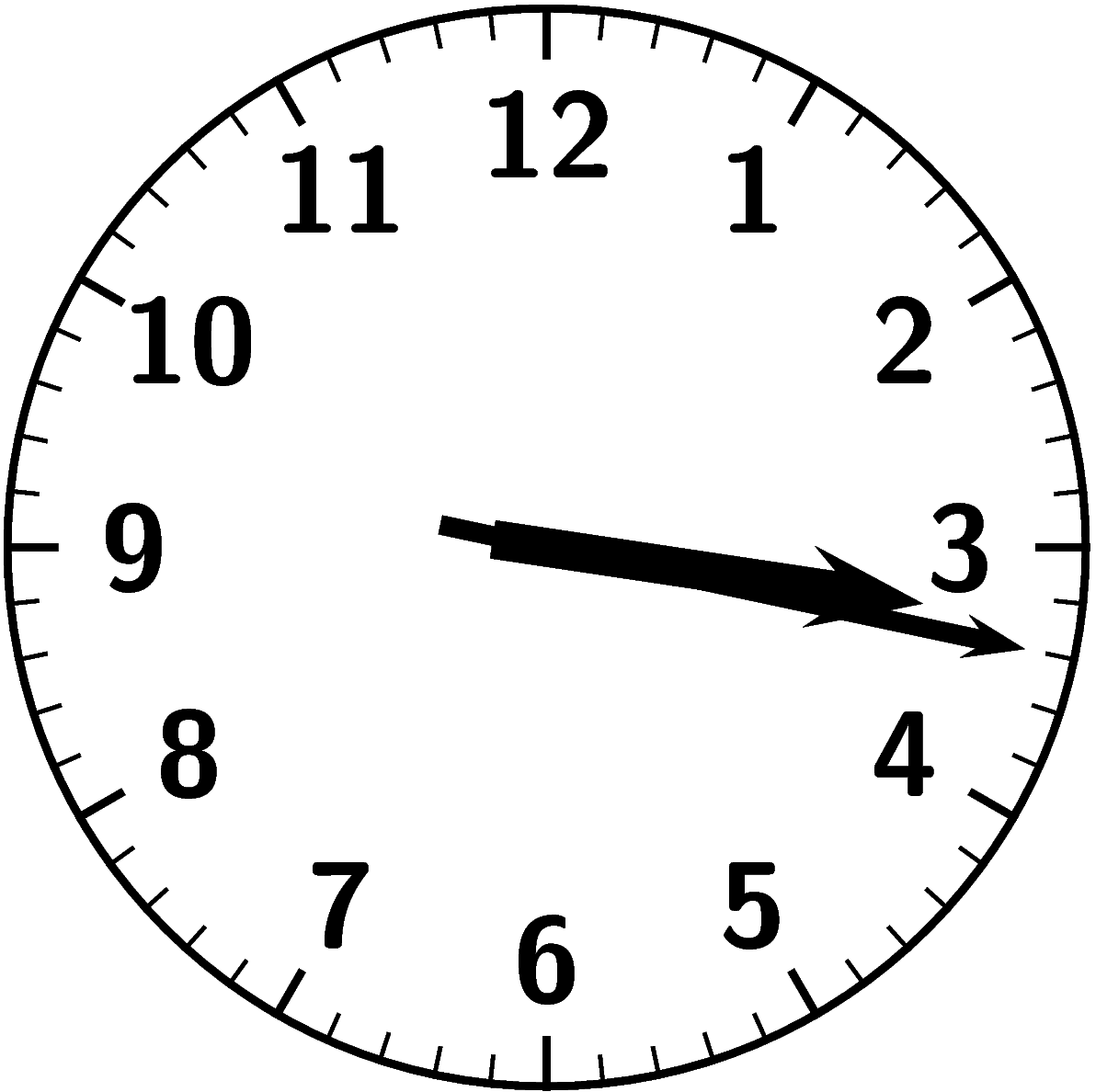 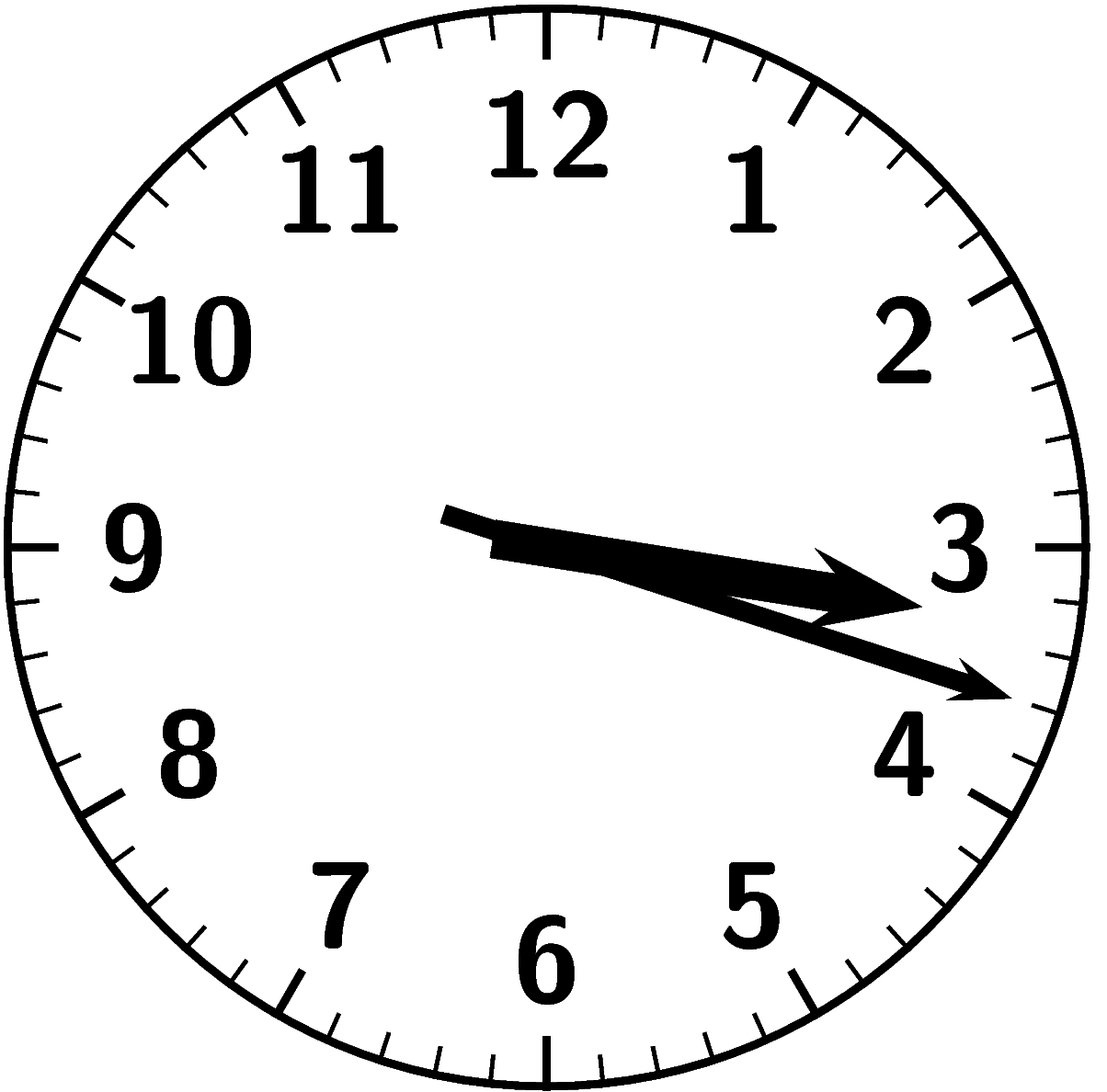 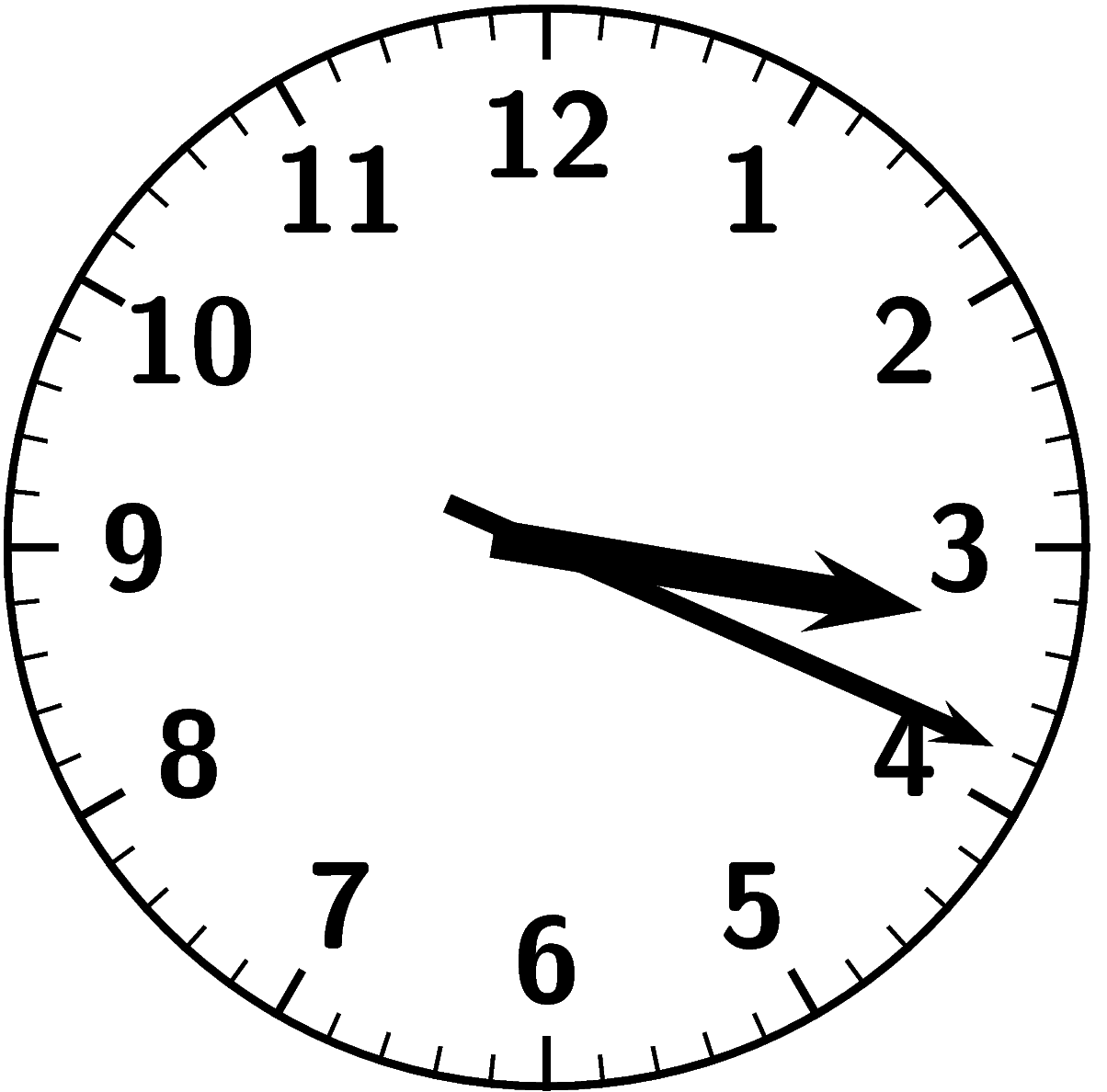 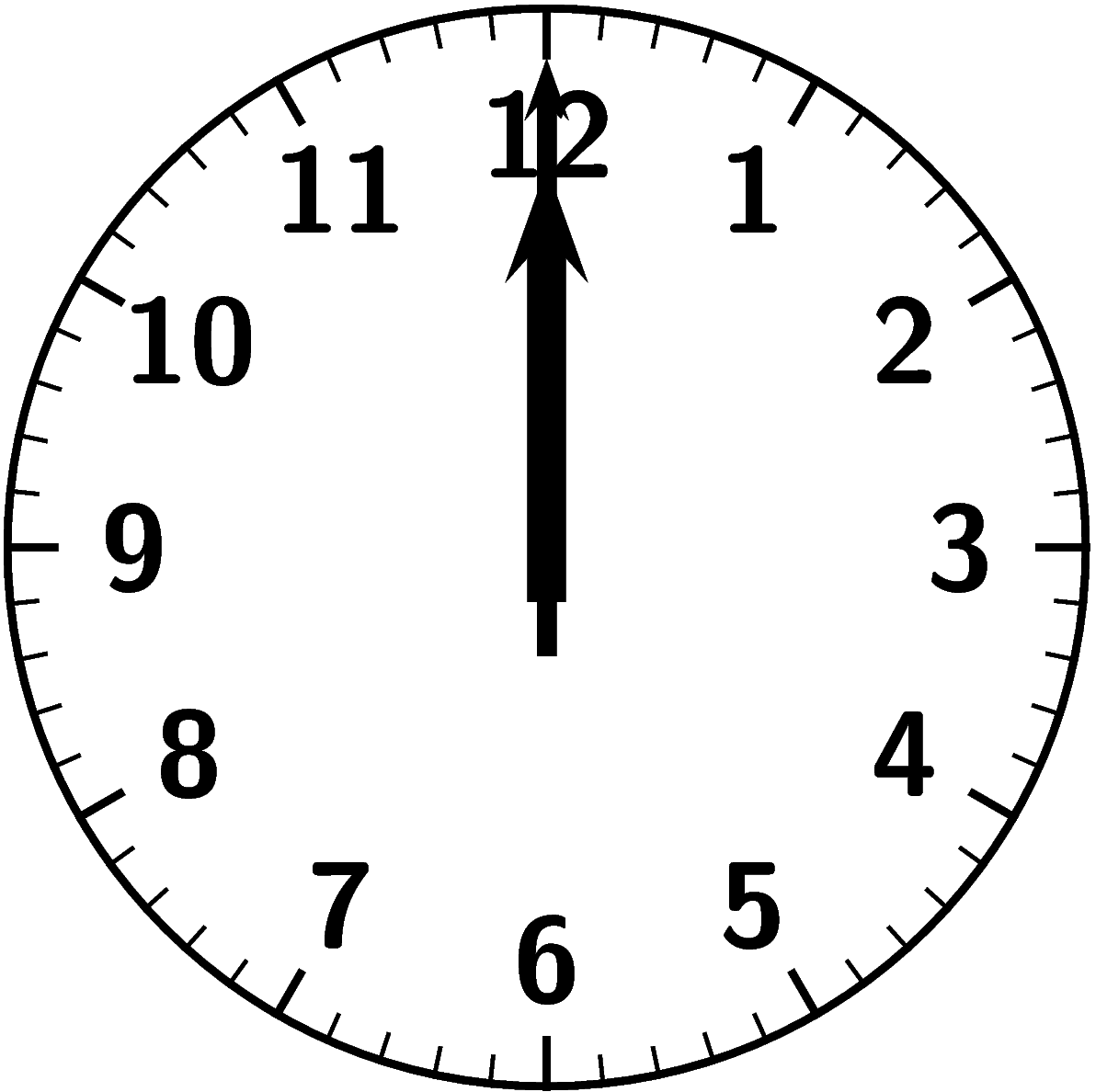 短針
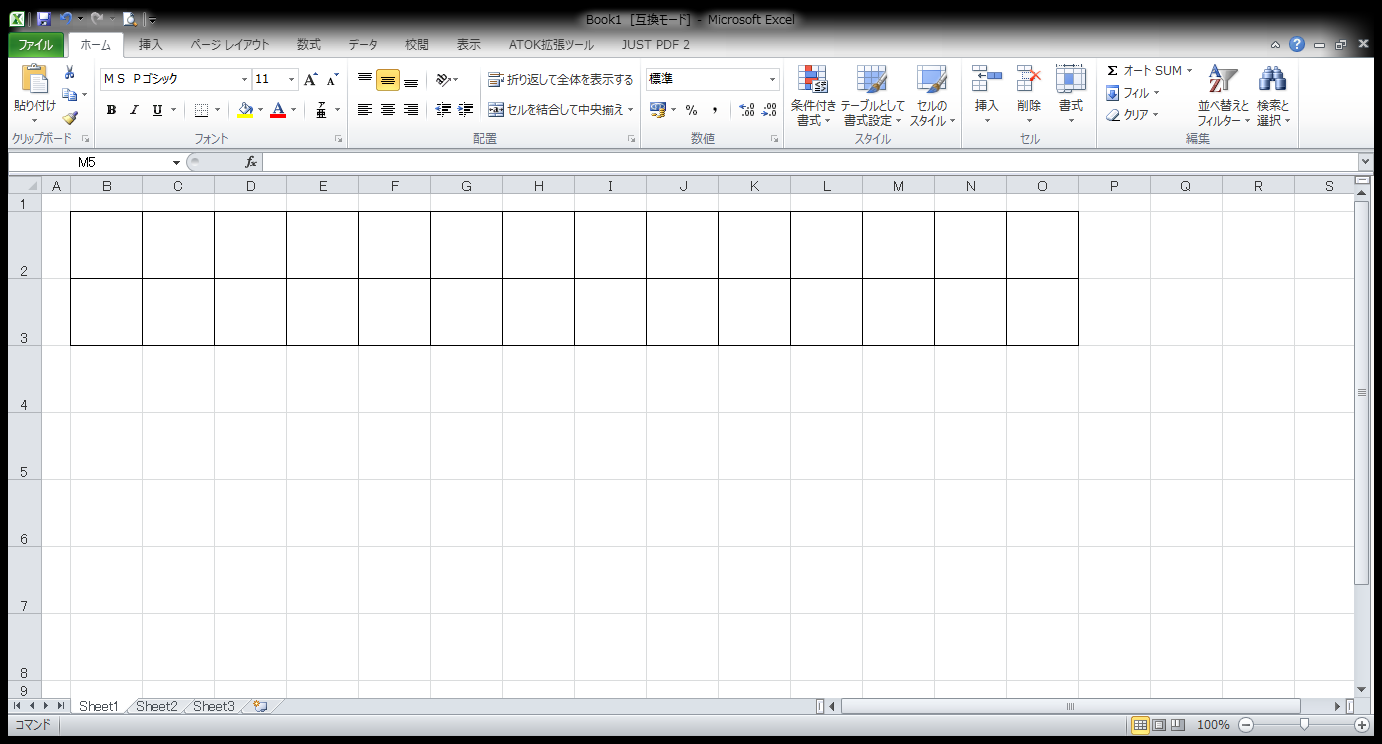 ０
時
角度
０
（度）
３６０



３００



２４０



１８０



１２０



６０
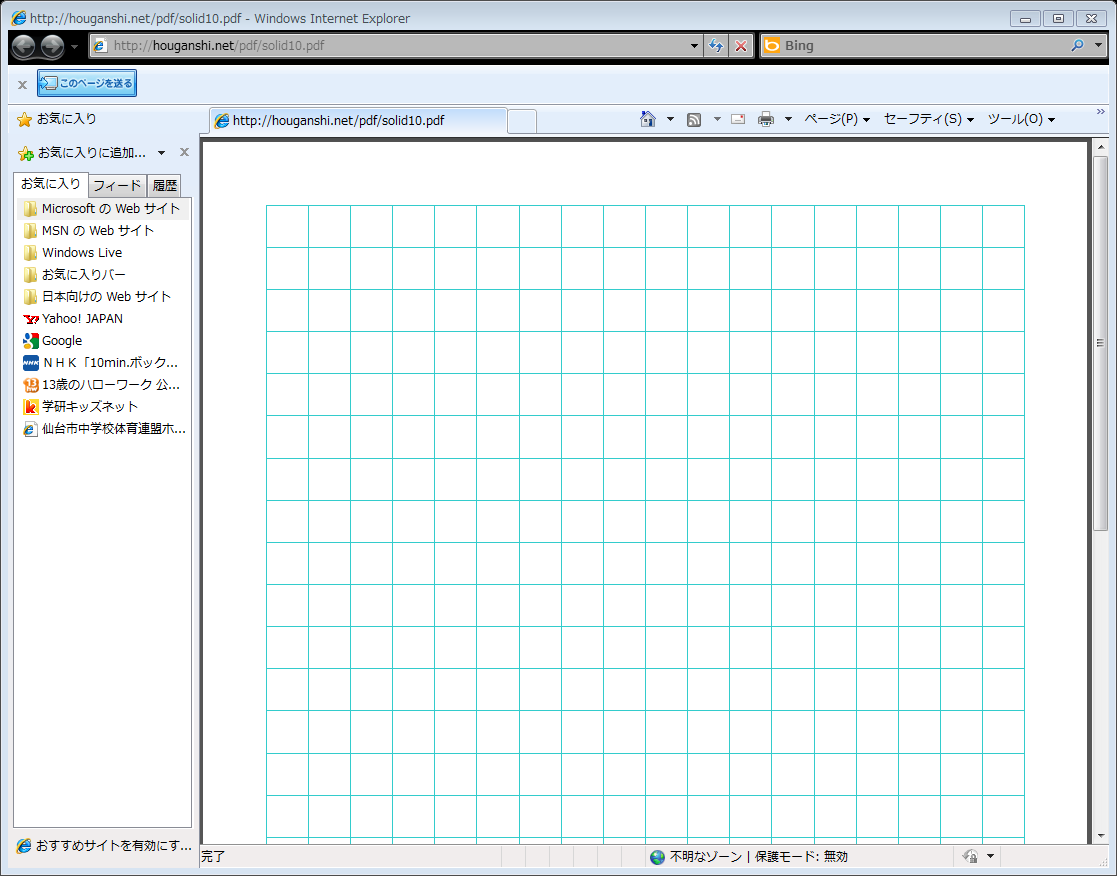 ０ 　１  ２　３　４　５　６　７　８　９　10  11  12（時）
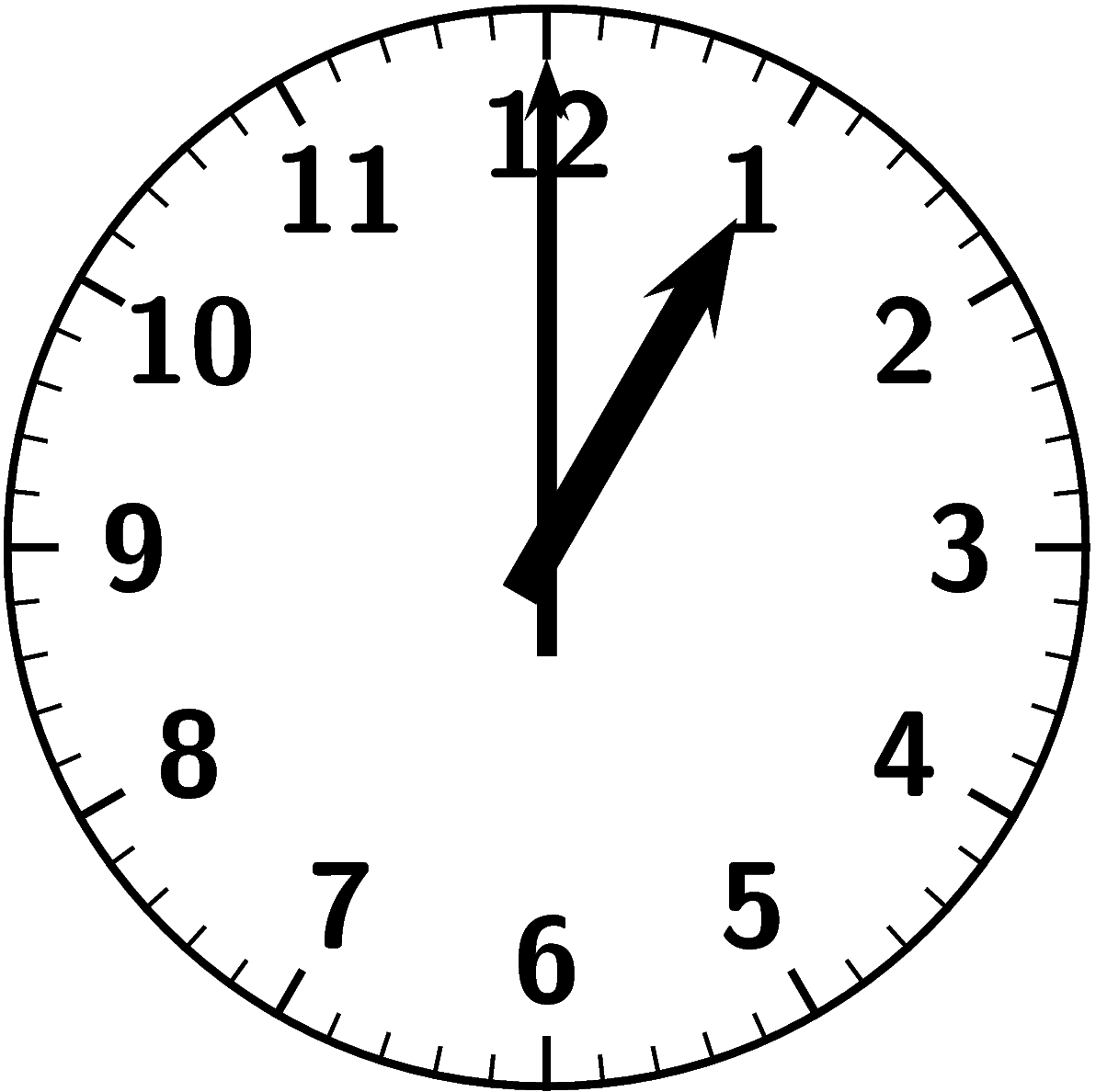 短針
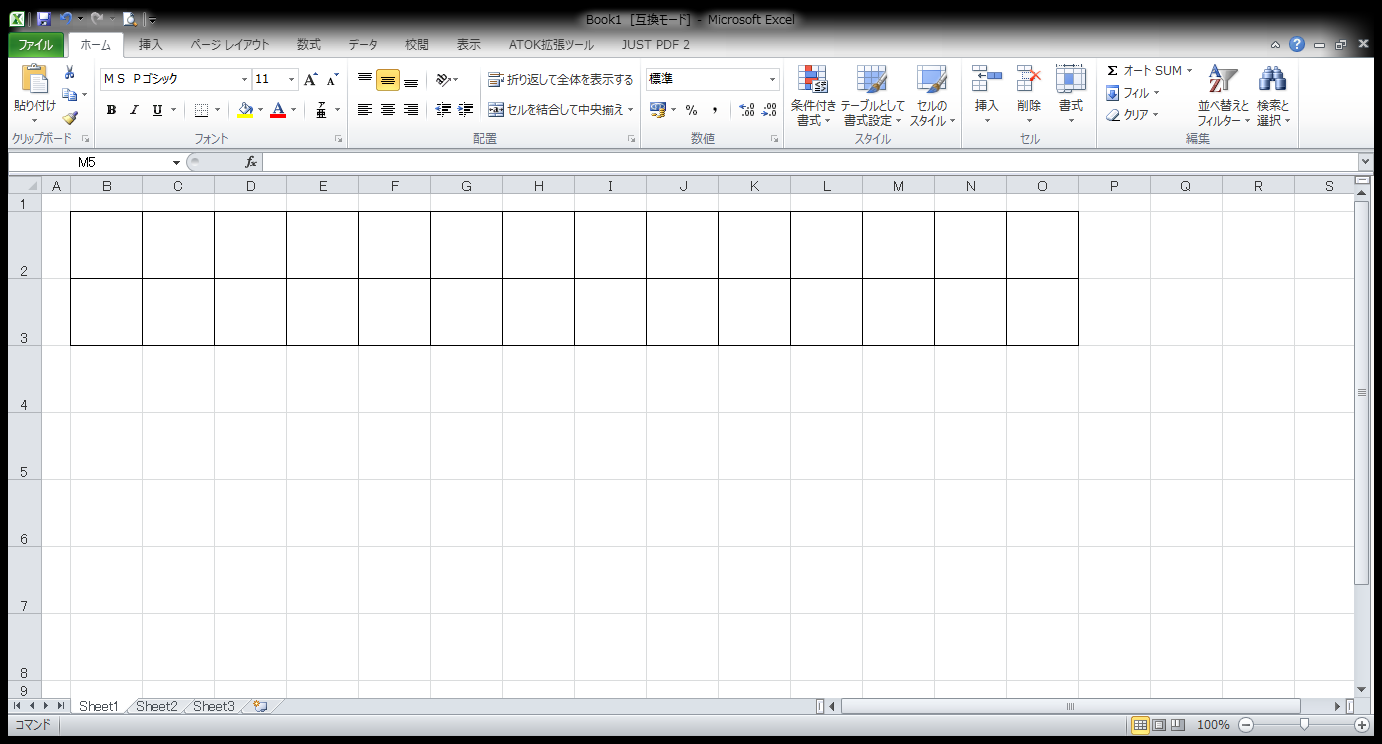 １
０
時
角度
０
30
（度）
３６０



３００



２４０



１８０



１２０



６０
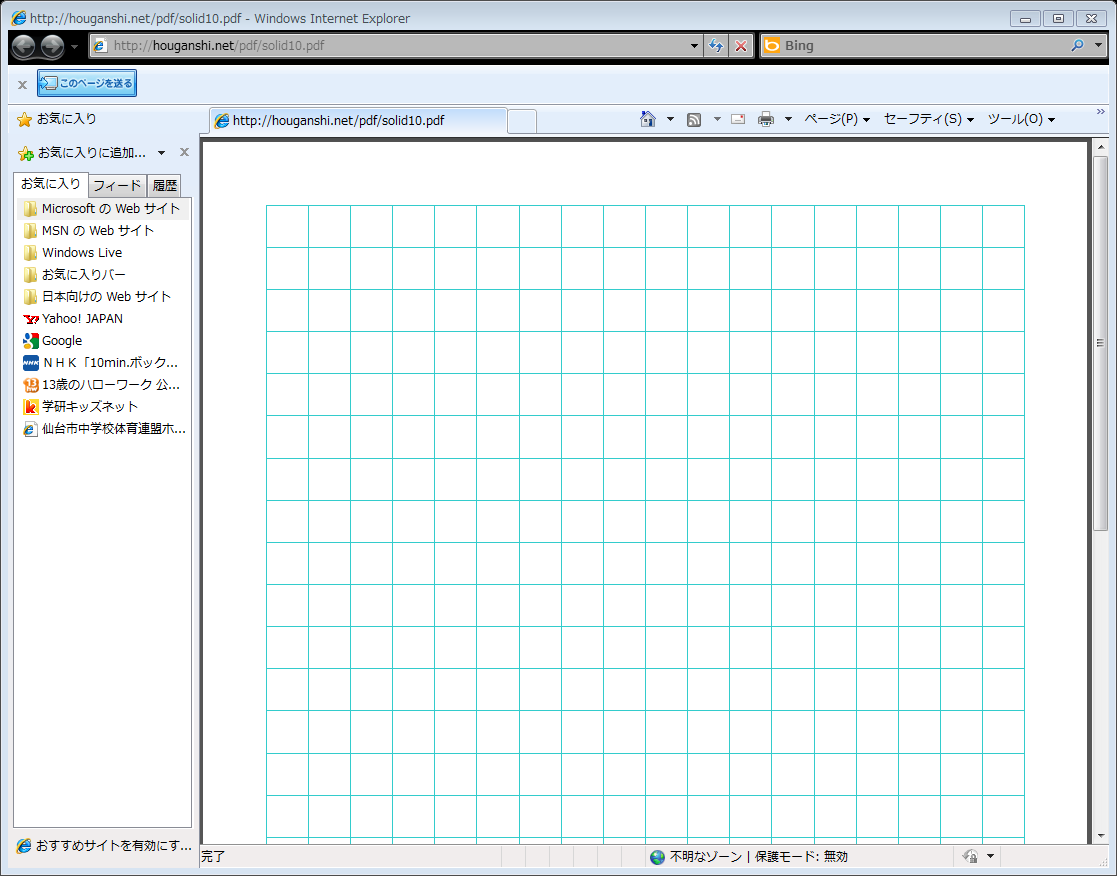 ０ 　１  ２　３　４　５　６　７　８　９　10  11  12（時）
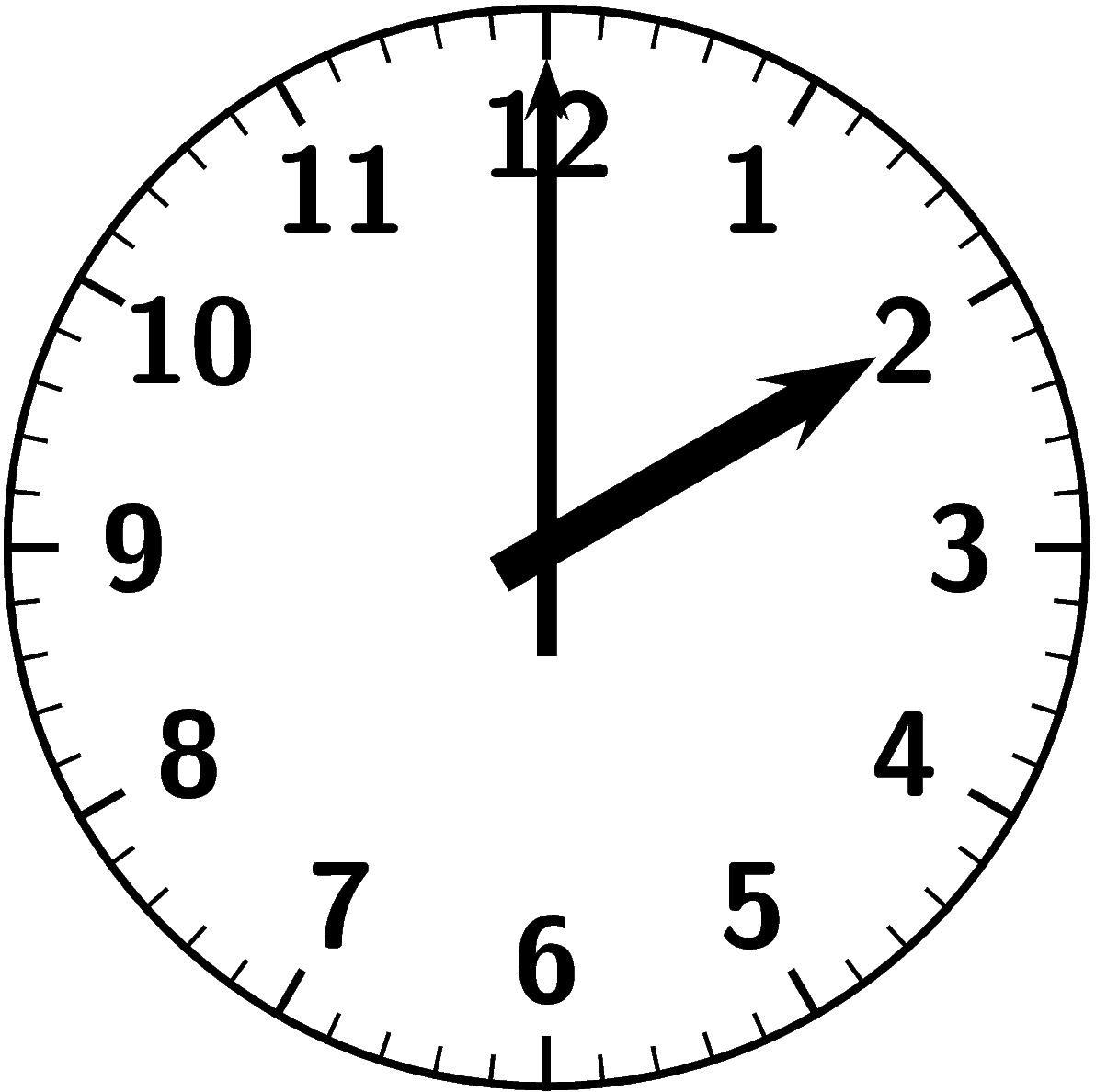 短針
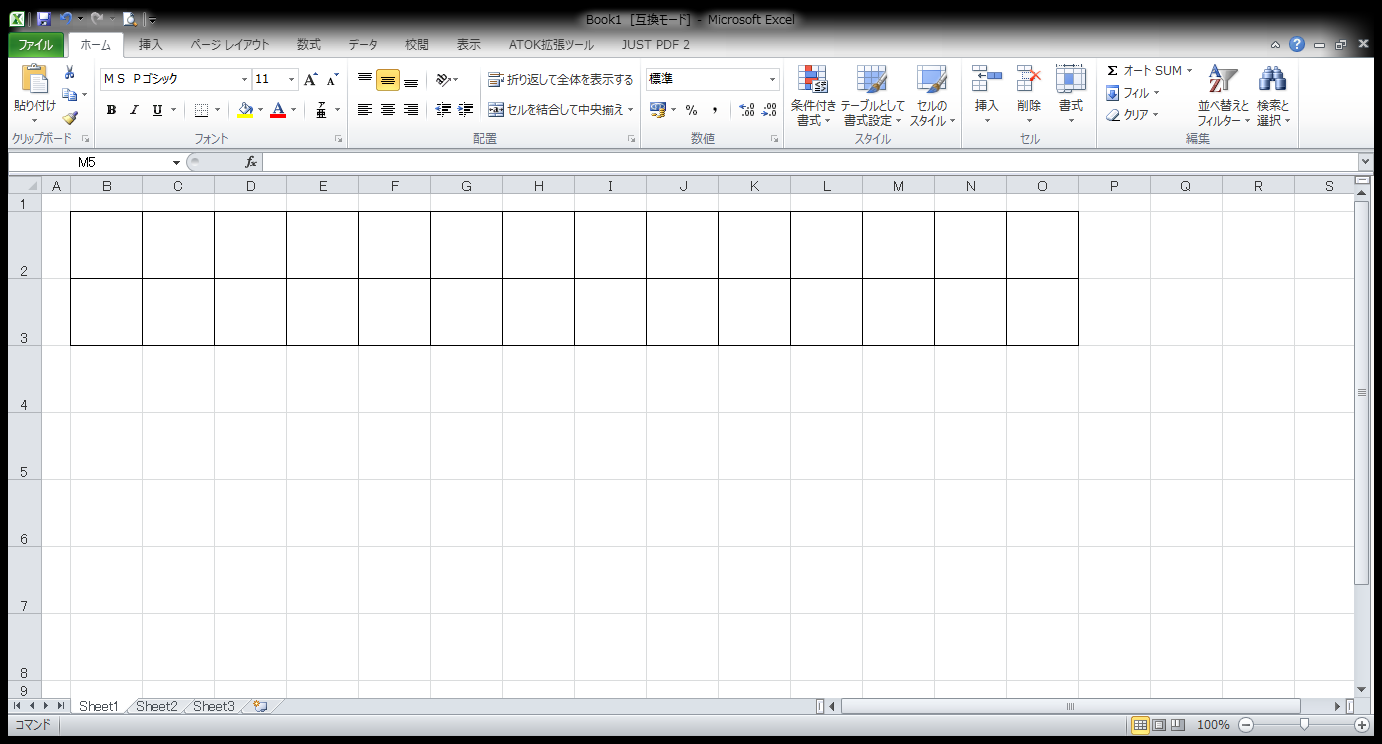 １
２
０
時
角度
０
60
30
（度）
３６０



３００



２４０



１８０



１２０



６０
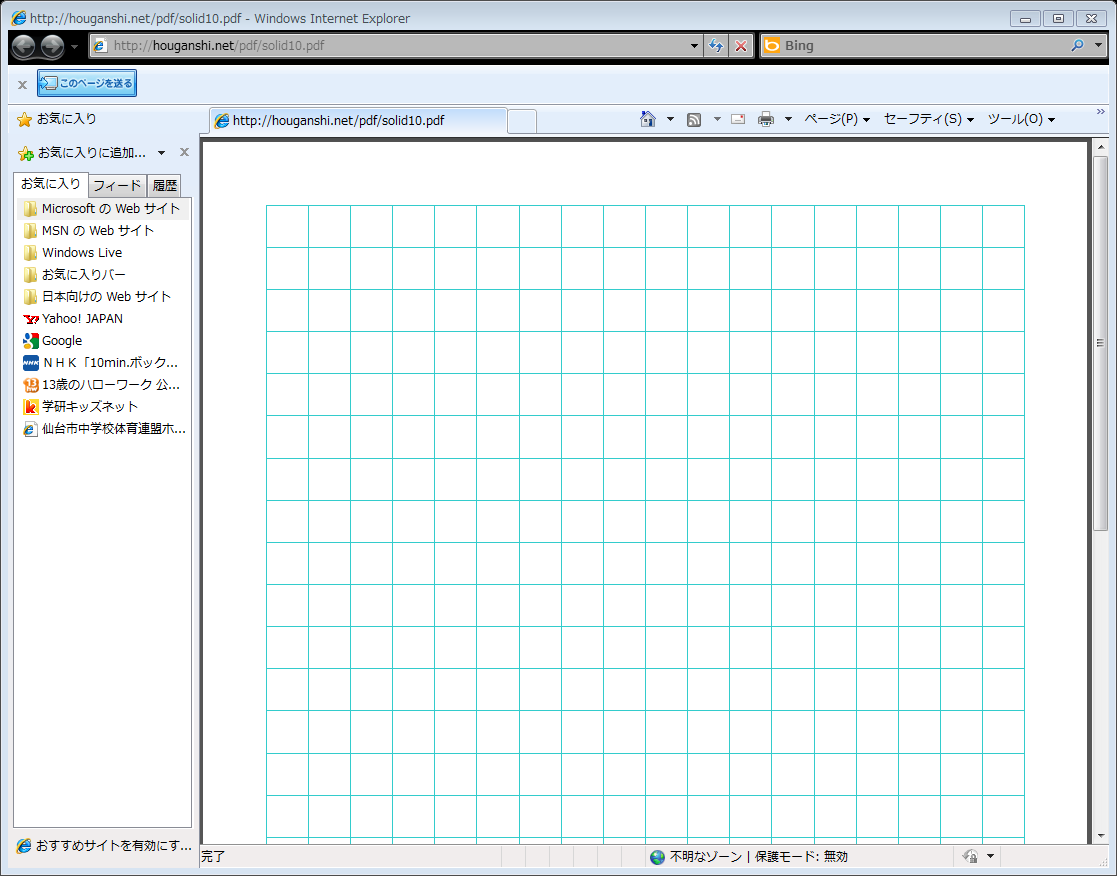 ０ 　１  ２　３　４　５　６　７　８　９　10  11  12（時）
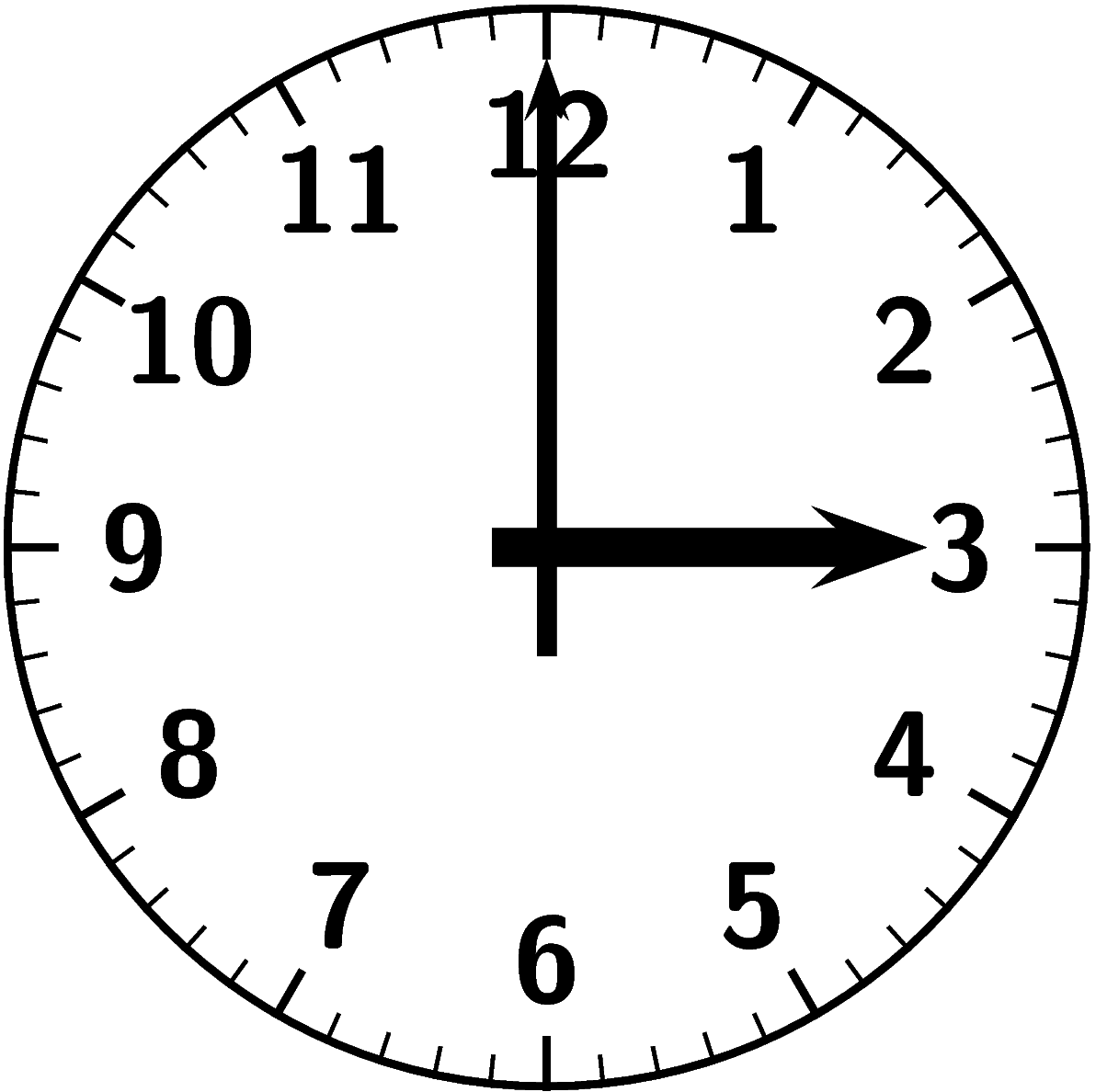 短針
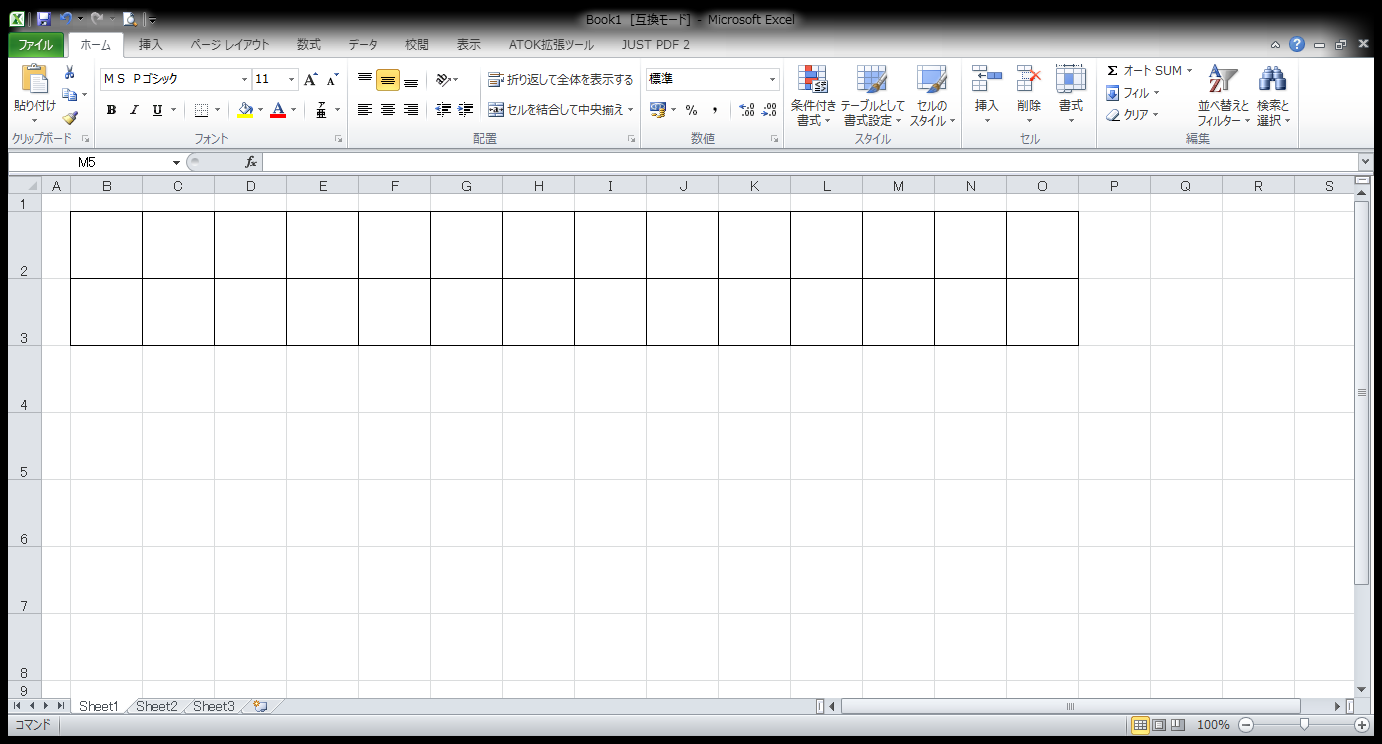 １
３
２
０
時
角度
０
90
60
30
（度）
３６０



３００



２４０



１８０



１２０



６０
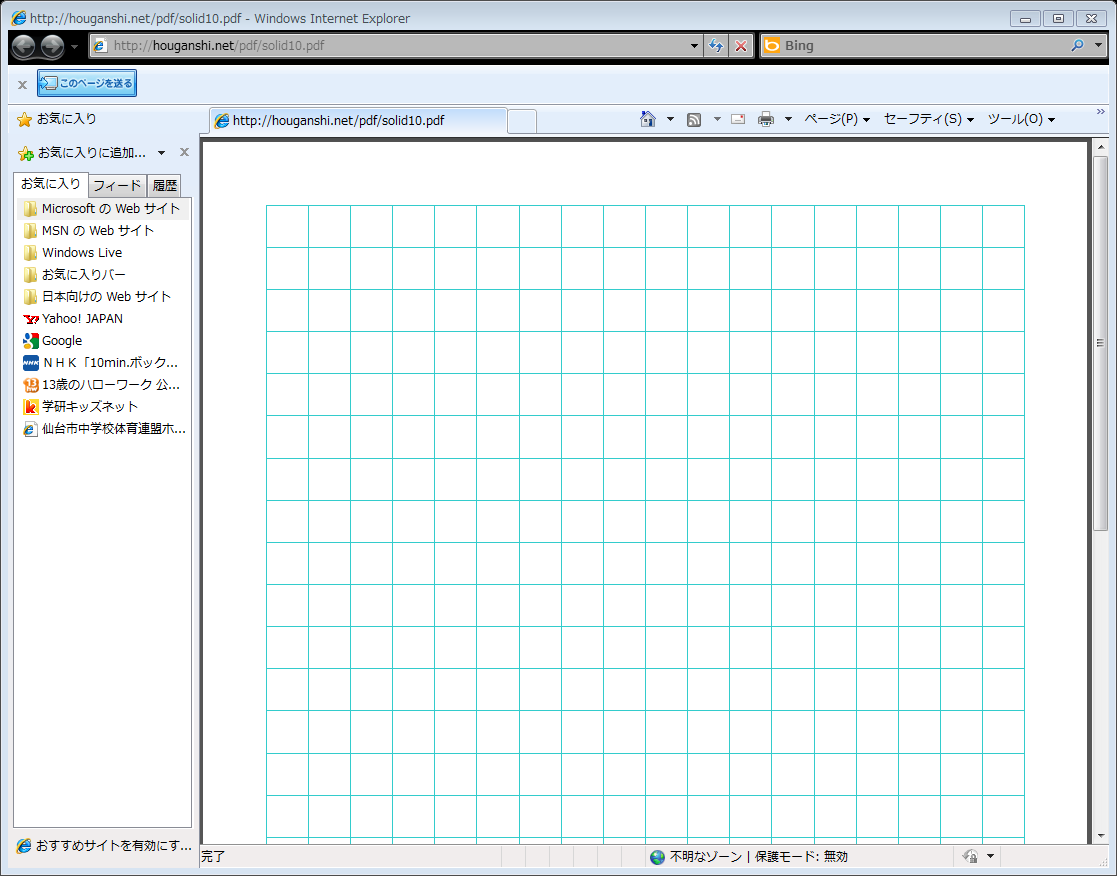 ０ 　１  ２　３　４　５　６　７　８　９　10  11  12（時）
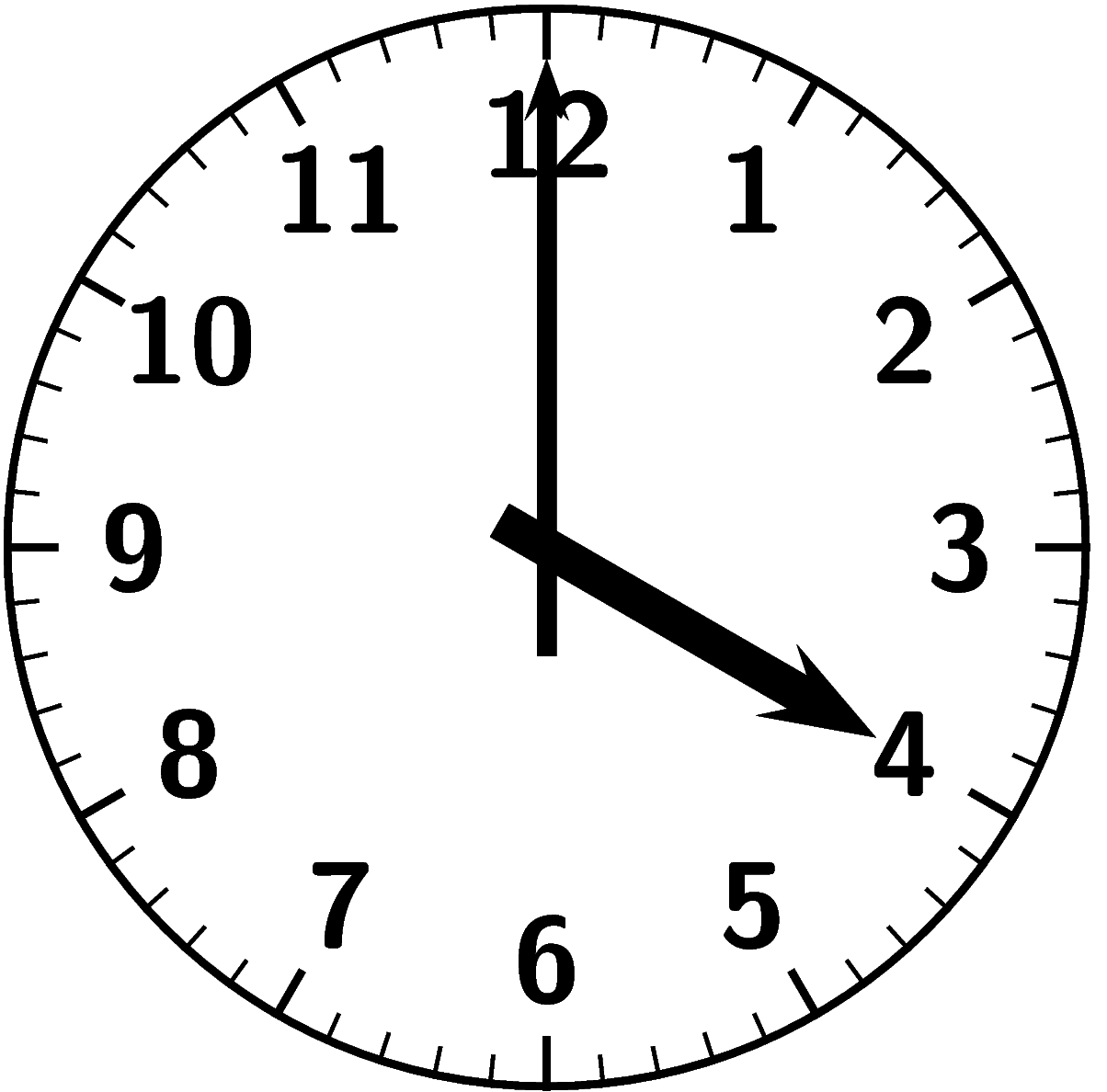 短針
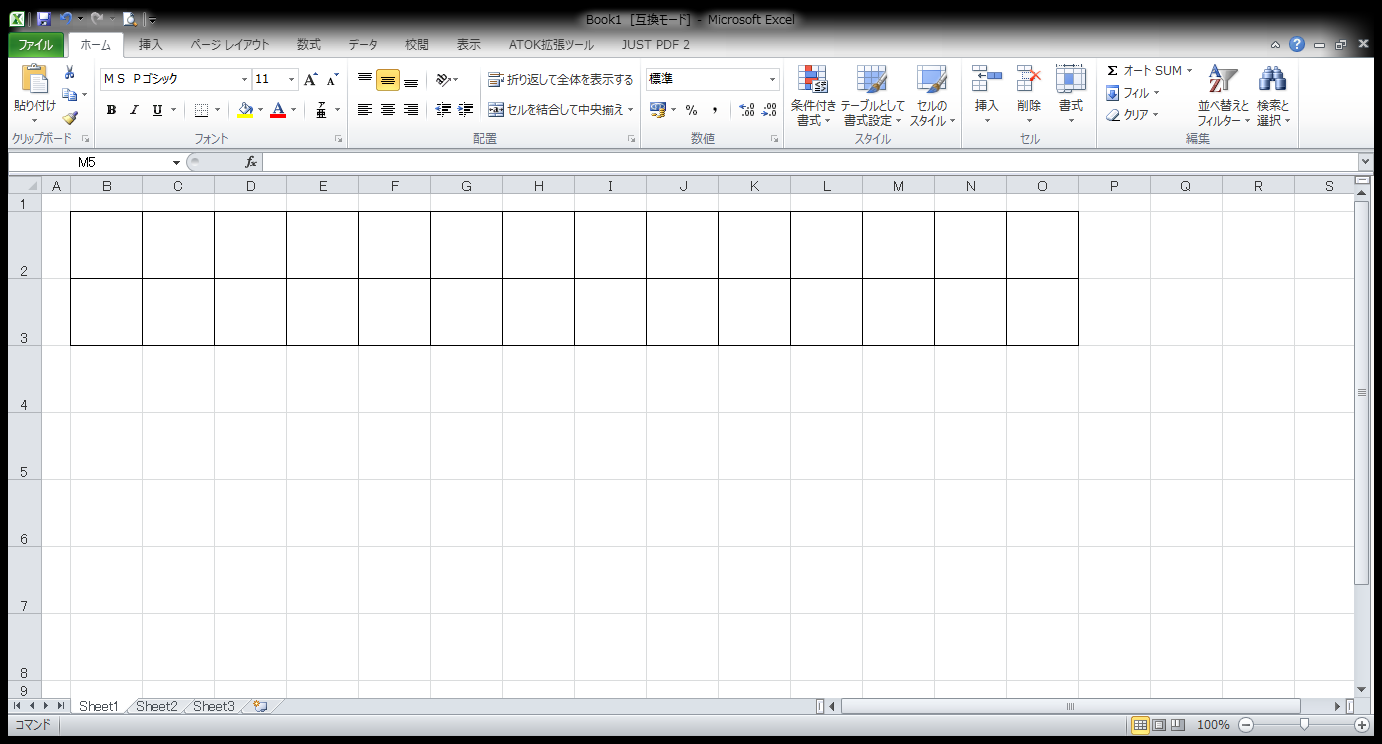 １
３
２
４
０
時
角度
０
90
120
60
30
（度）
３６０



３００



２４０



１８０



１２０



６０
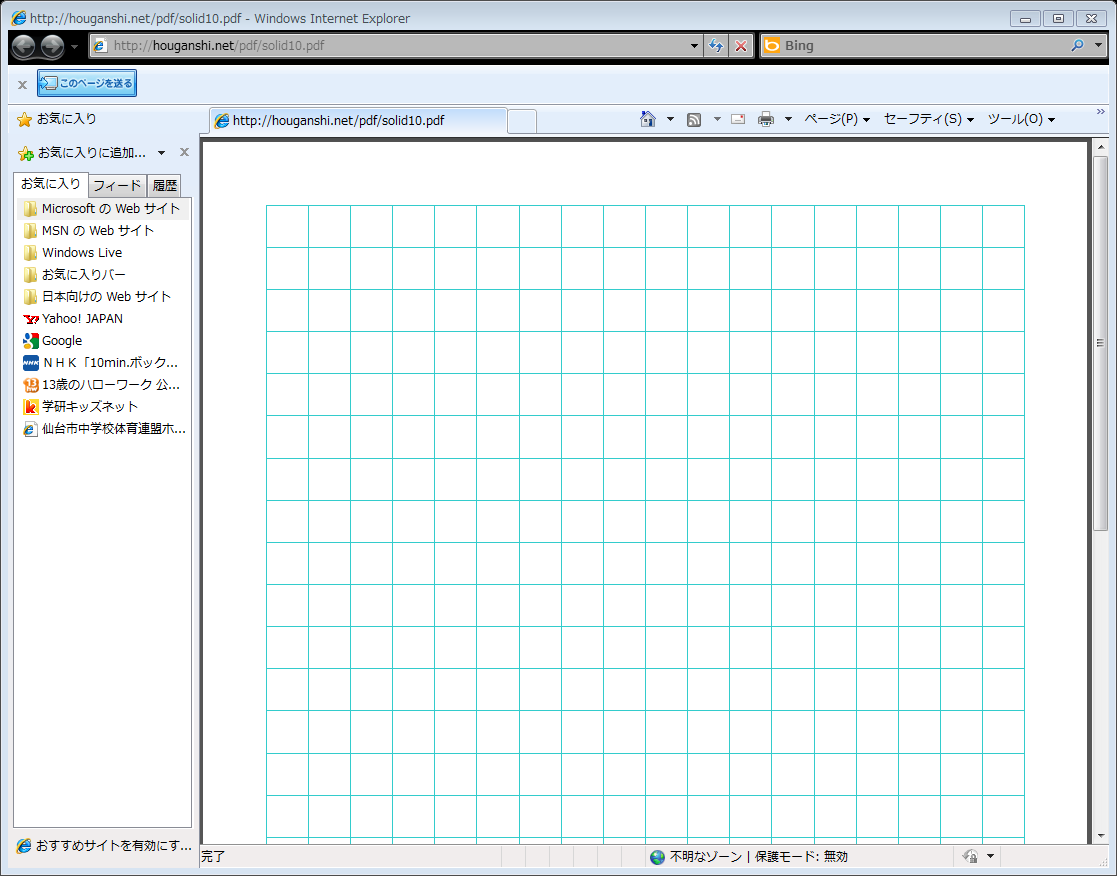 ０ 　１  ２　３　４　５　６　７　８　９　10  11  12（時）
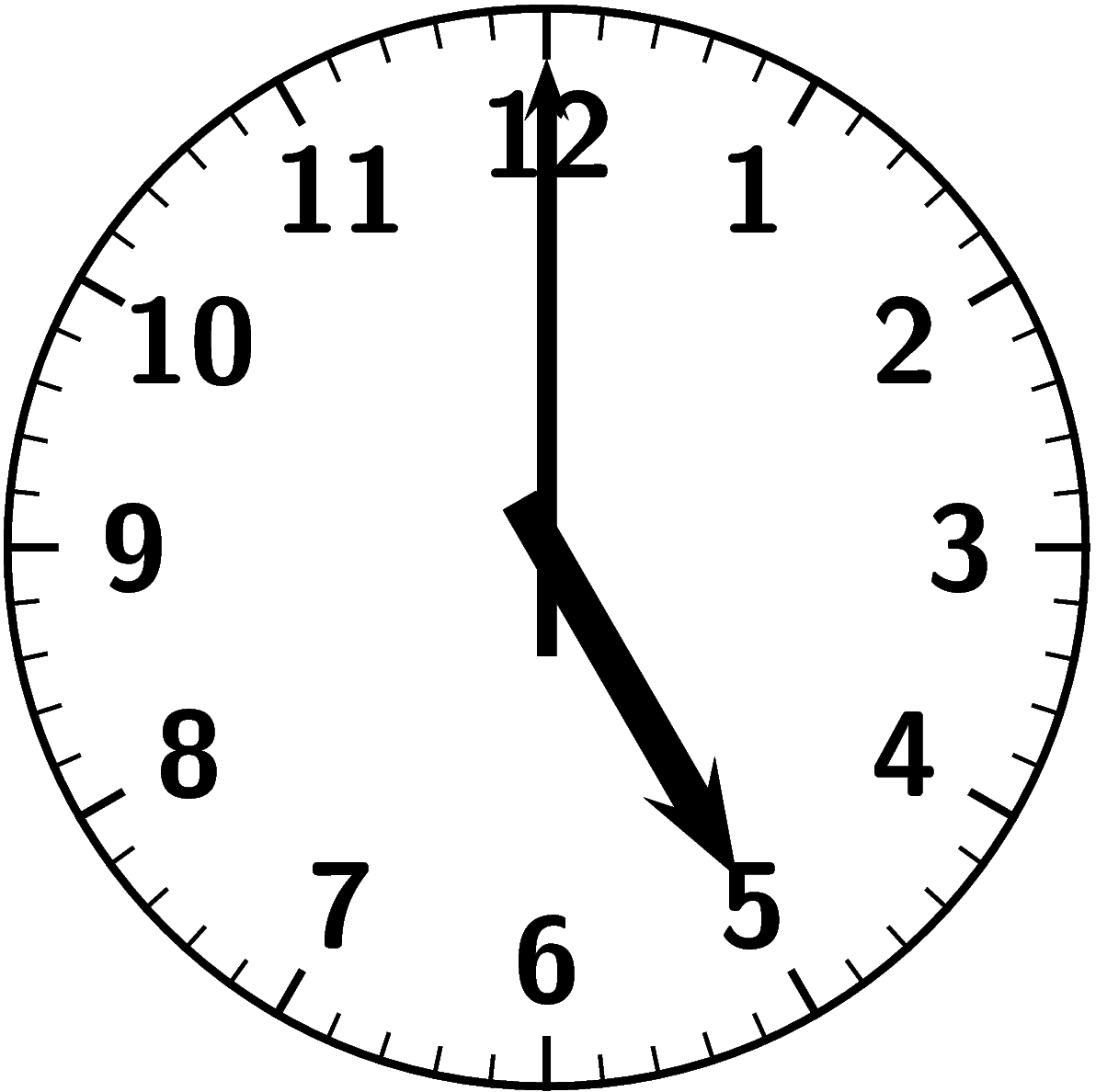 短針
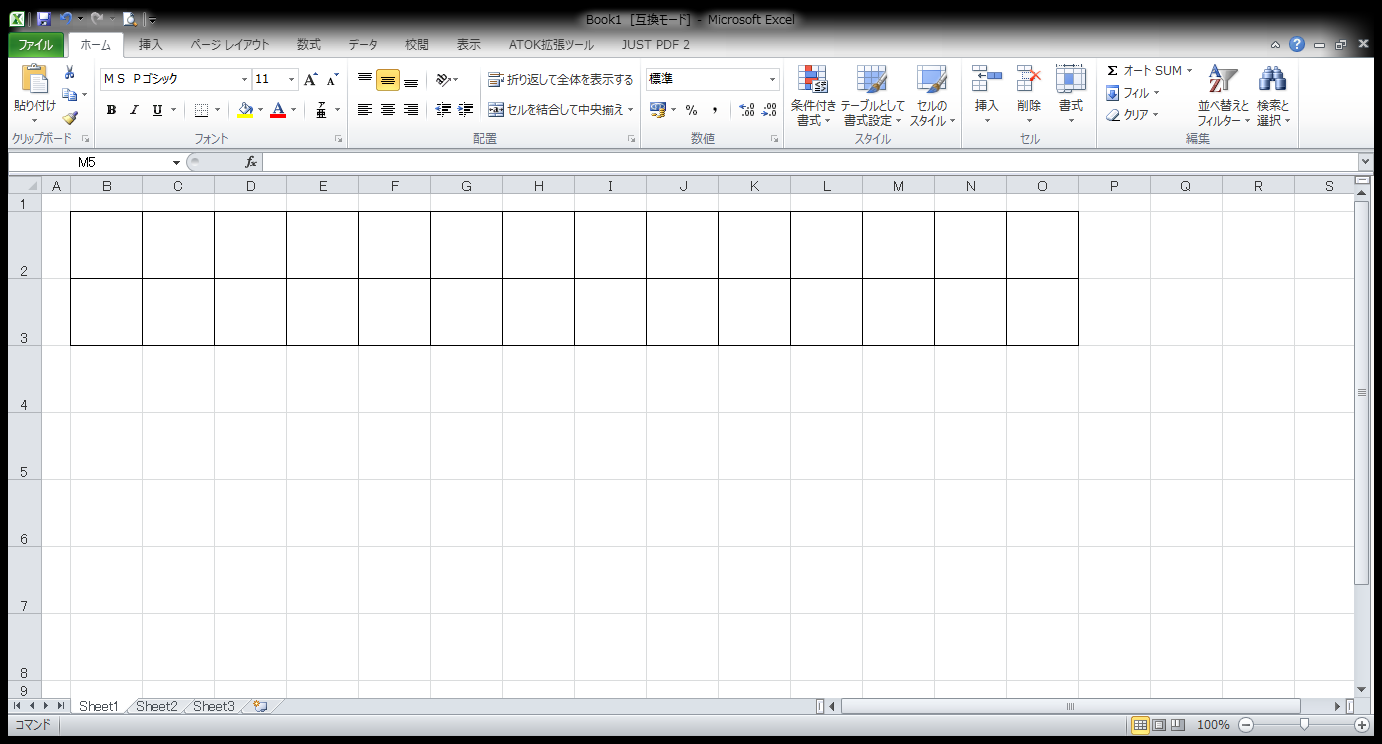 １
３
５
２
４
０
時
角度
０
150
90
120
60
30
（度）
３６０



３００



２４０



１８０



１２０



６０
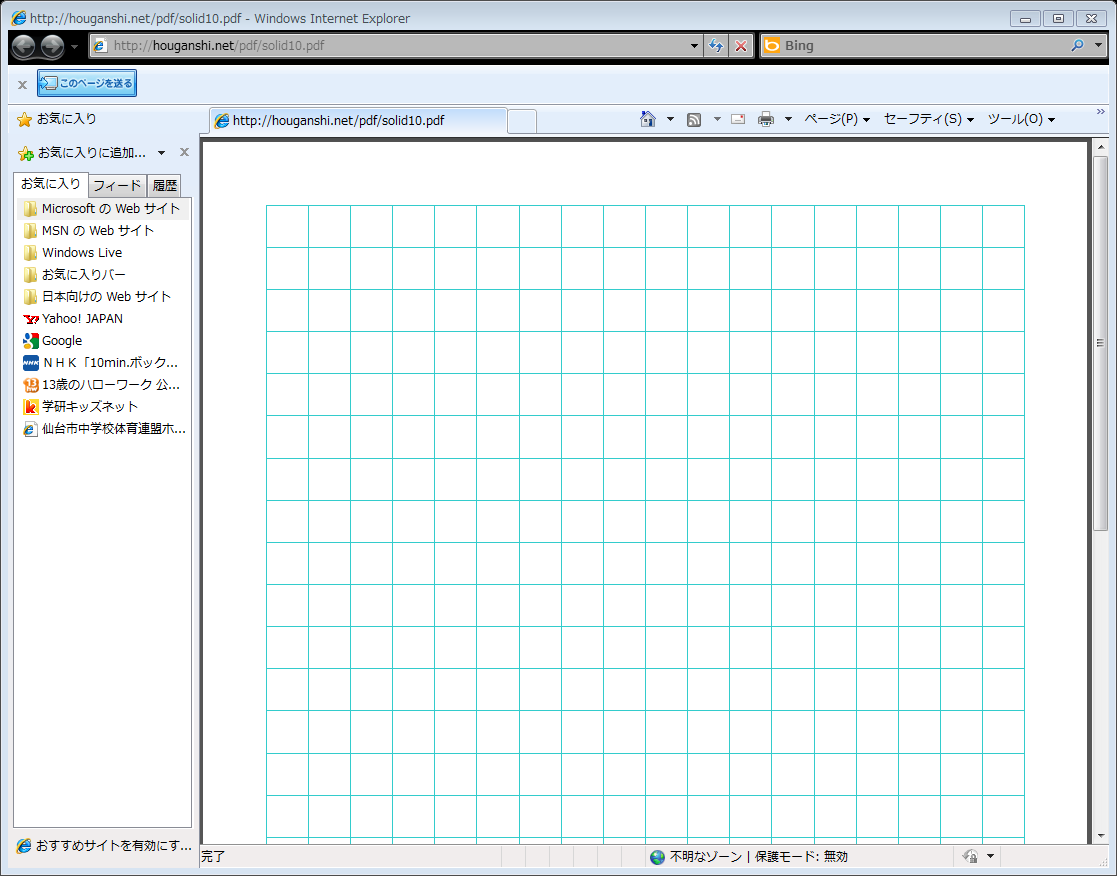 ０ 　１  ２　３　４　５　６　７　８　９　10  11  12（時）
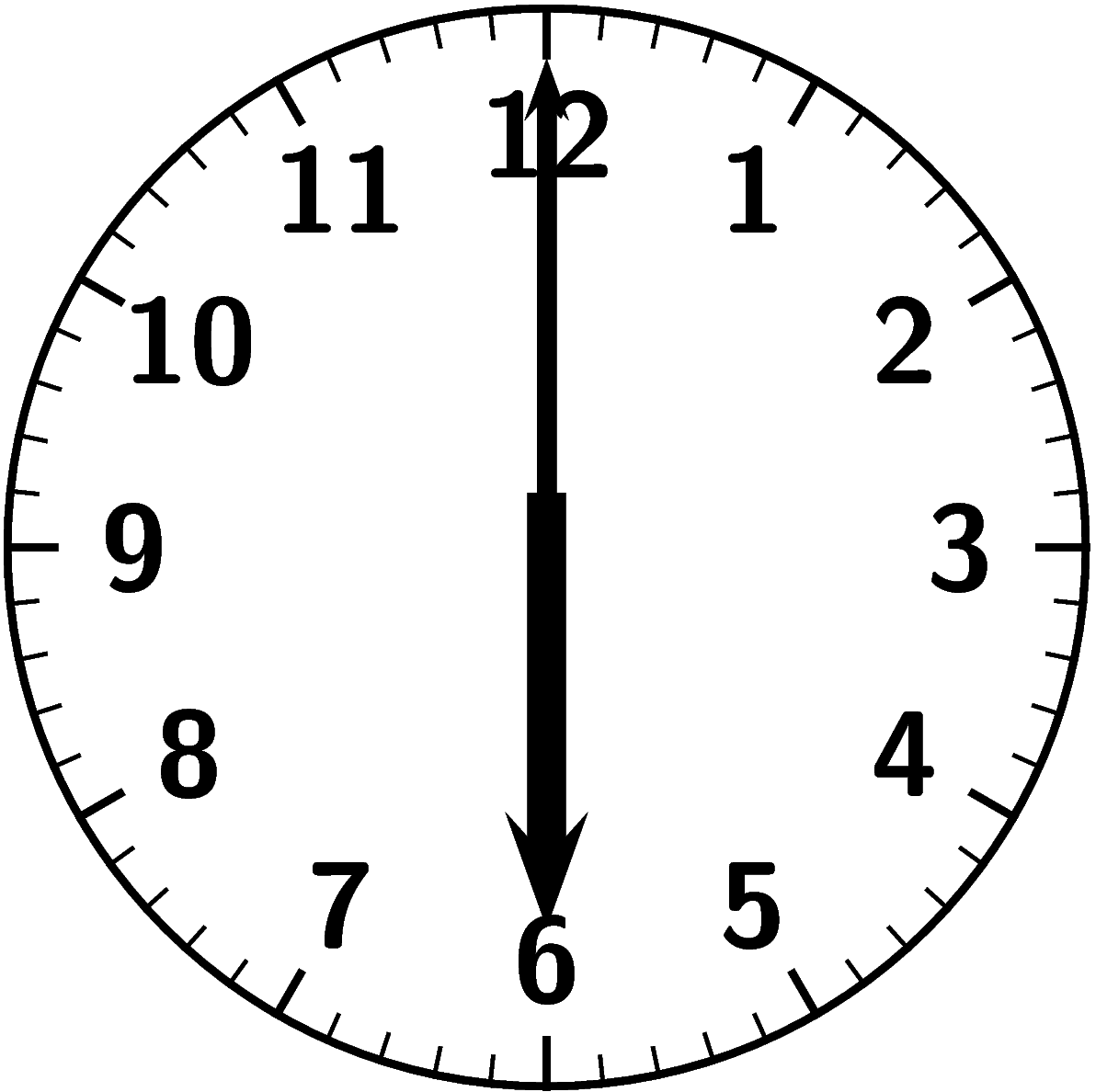 短針
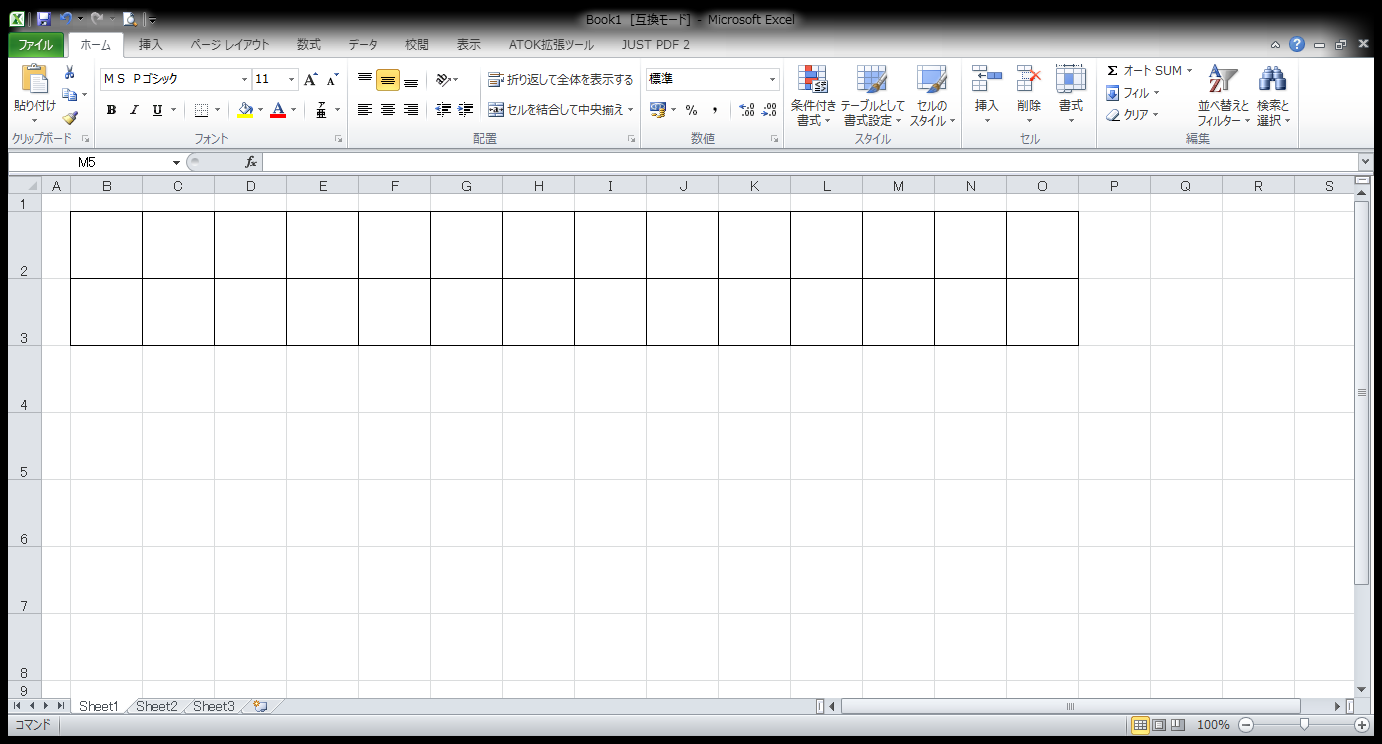 １
３
５
６
２
４
０
時
角度
０
150
90
120
60
180
30
（度）
３６０



３００



２４０



１８０



１２０



６０
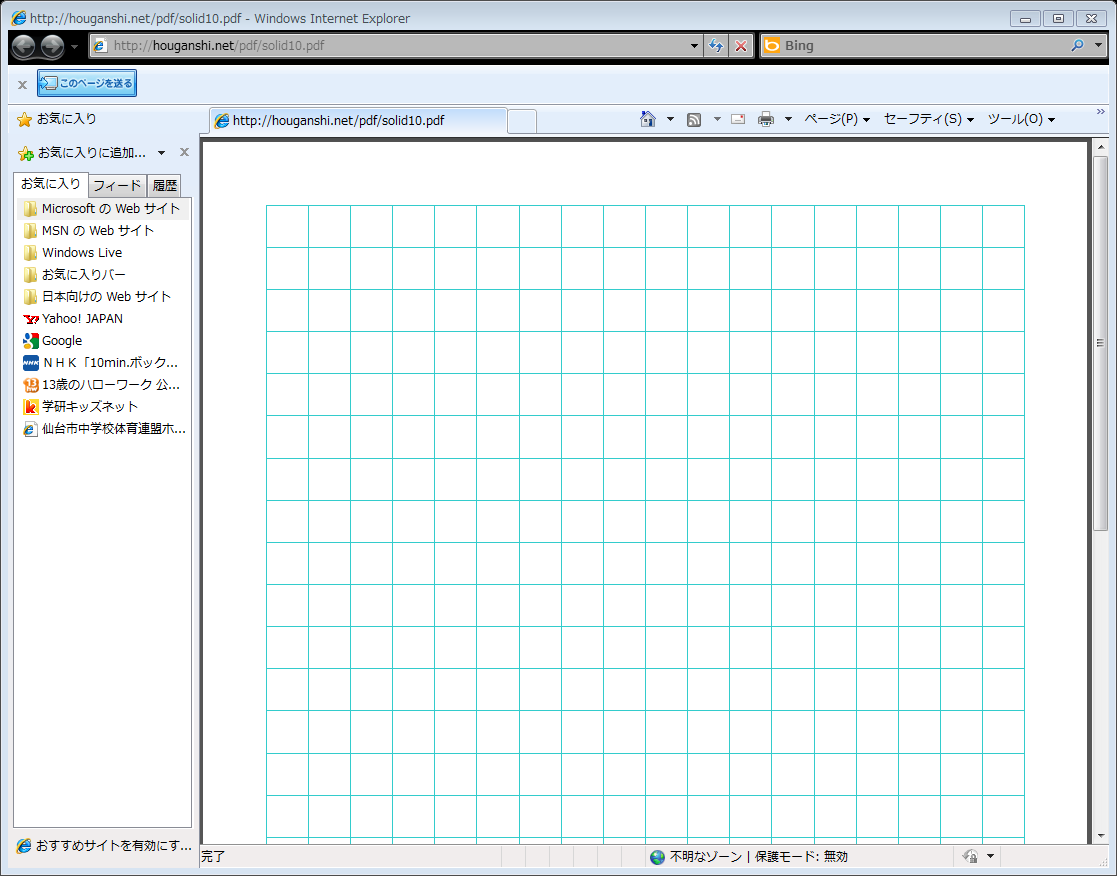 ０ 　１  ２　３　４　５　６　７　８　９　10  11  12（時）
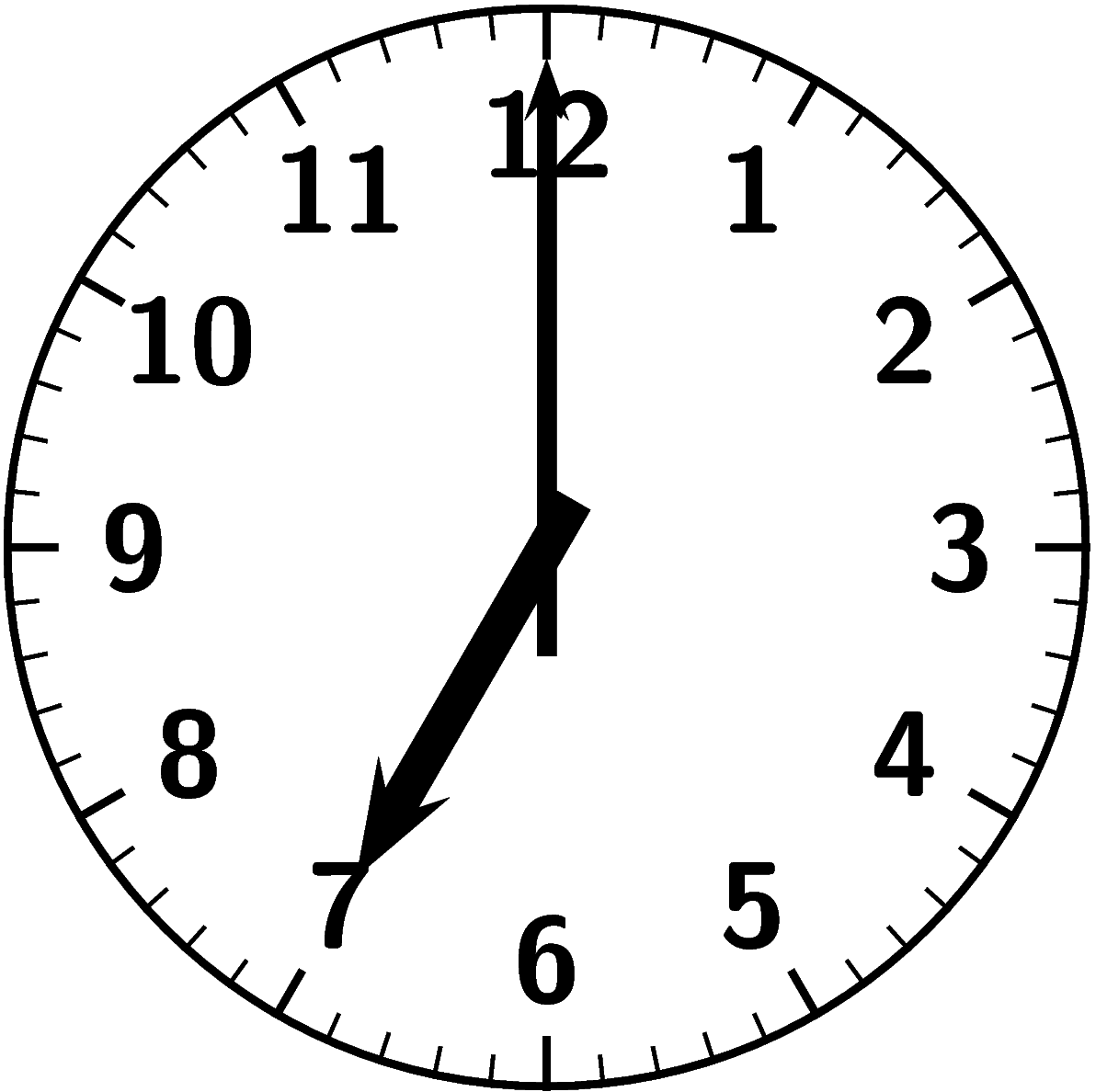 短針
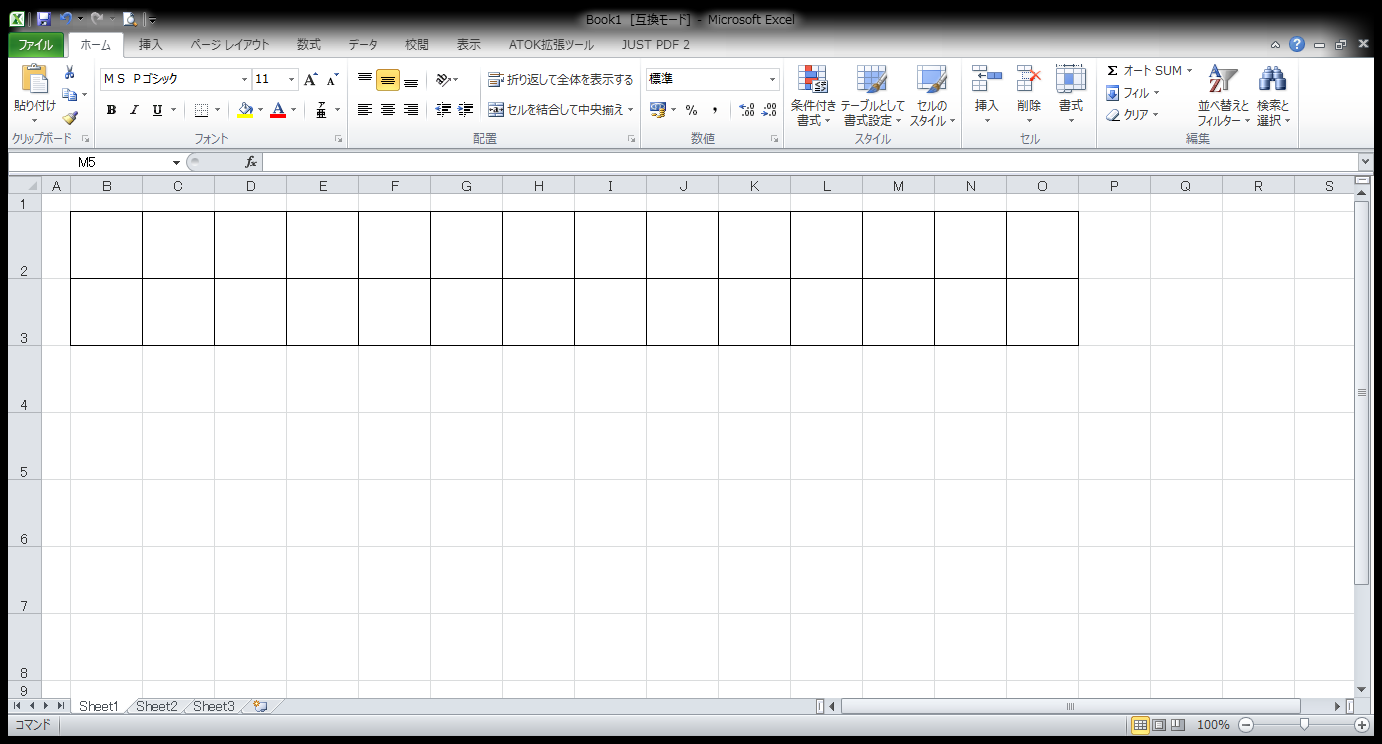 １
３
５
６
７
２
４
０
時
角度
０
150
90
120
210
60
180
30
（度）
３６０



３００



２４０



１８０



１２０



６０
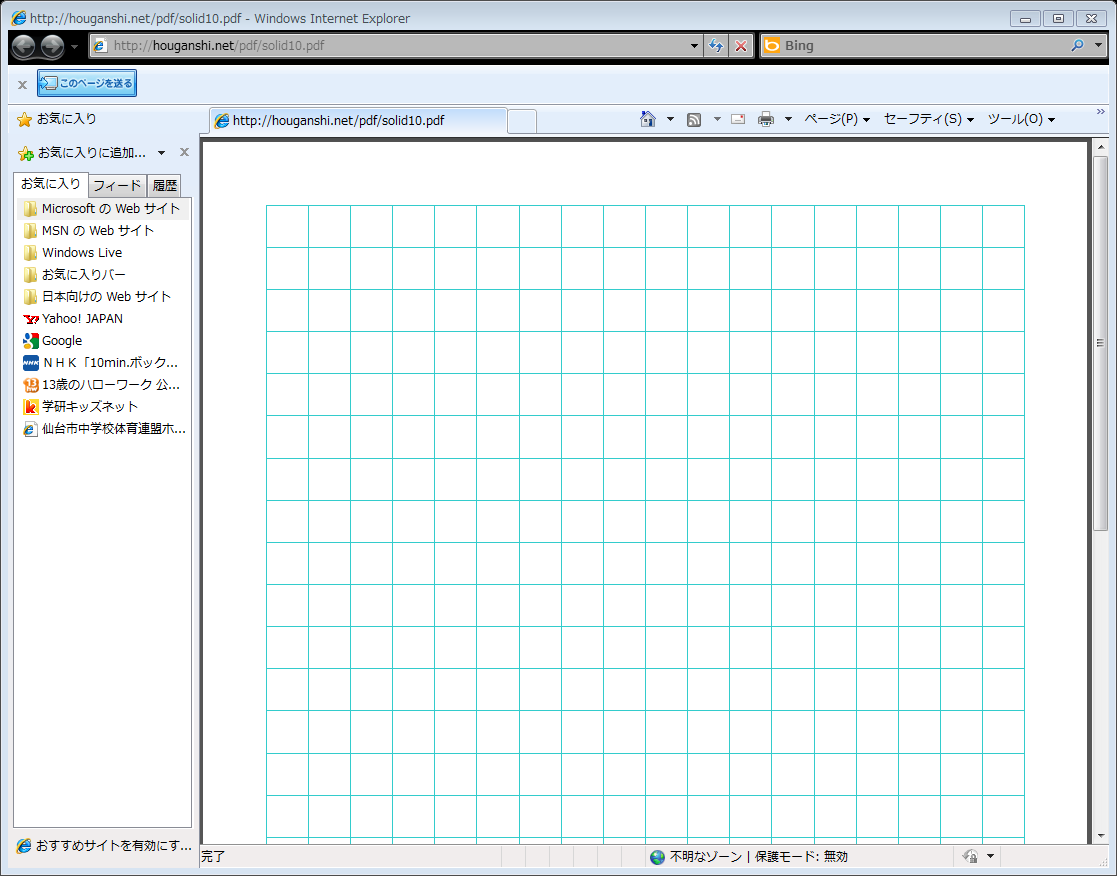 ０ 　１  ２　３　４　５　６　７　８　９　10  11  12（時）
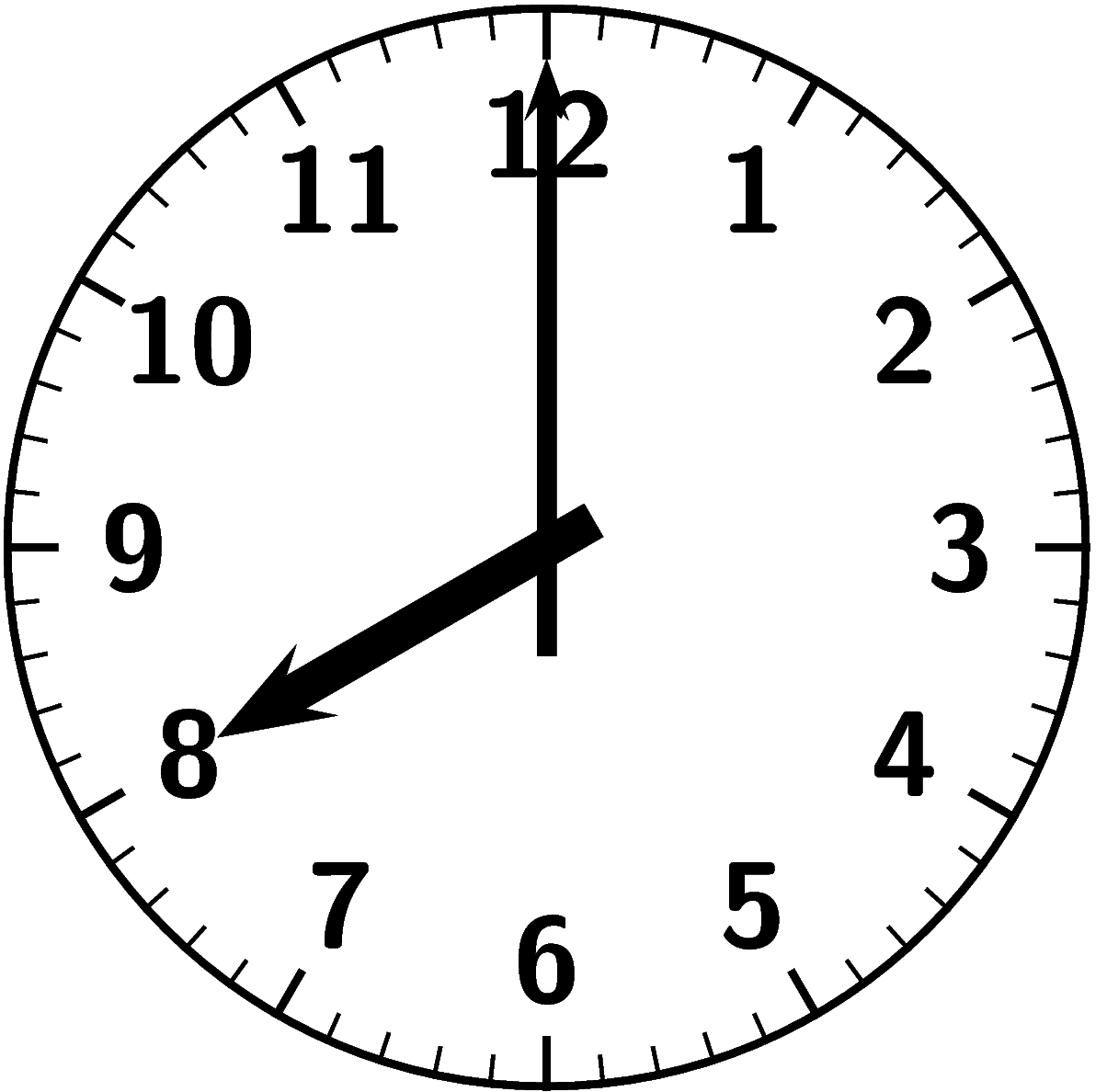 短針
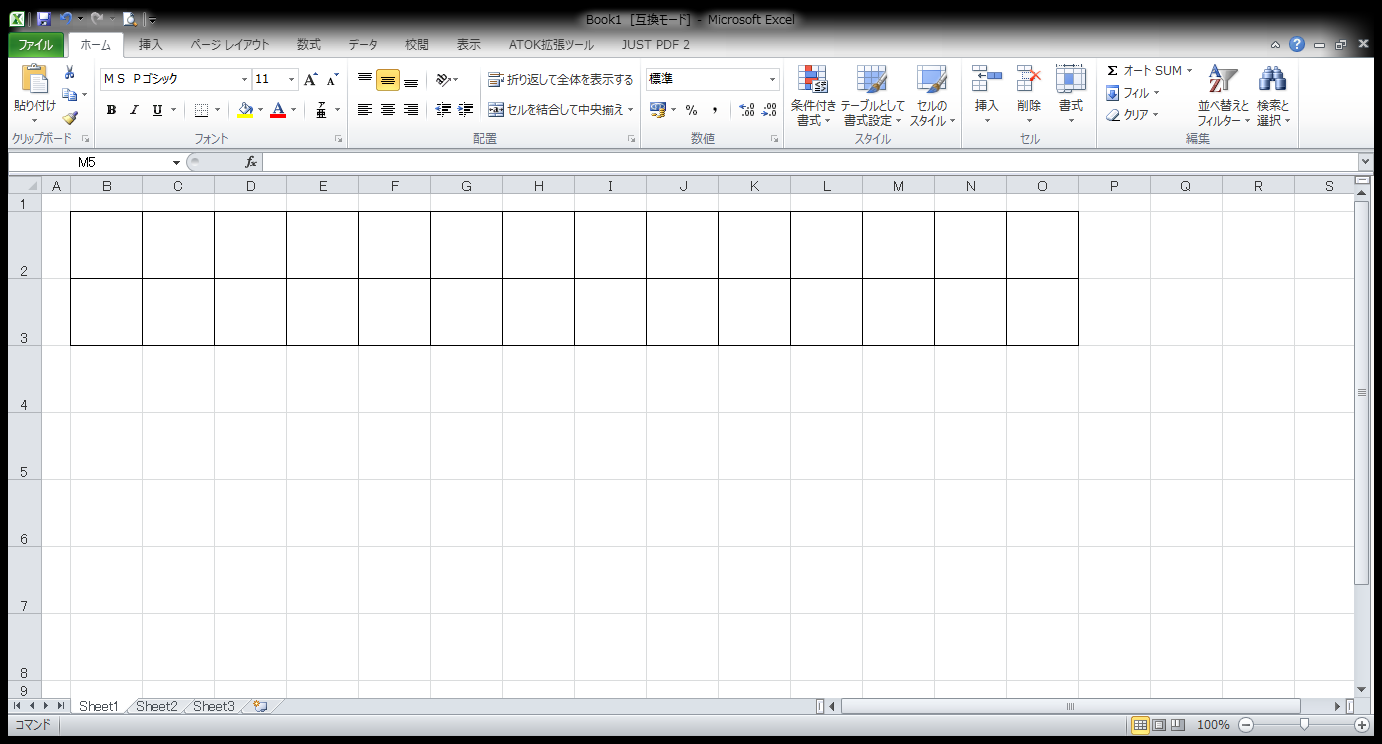 １
３
５
６
７
２
４
８
０
時
角度
０
240
150
90
120
210
60
180
30
（度）
３６０



３００



２４０



１８０



１２０



６０
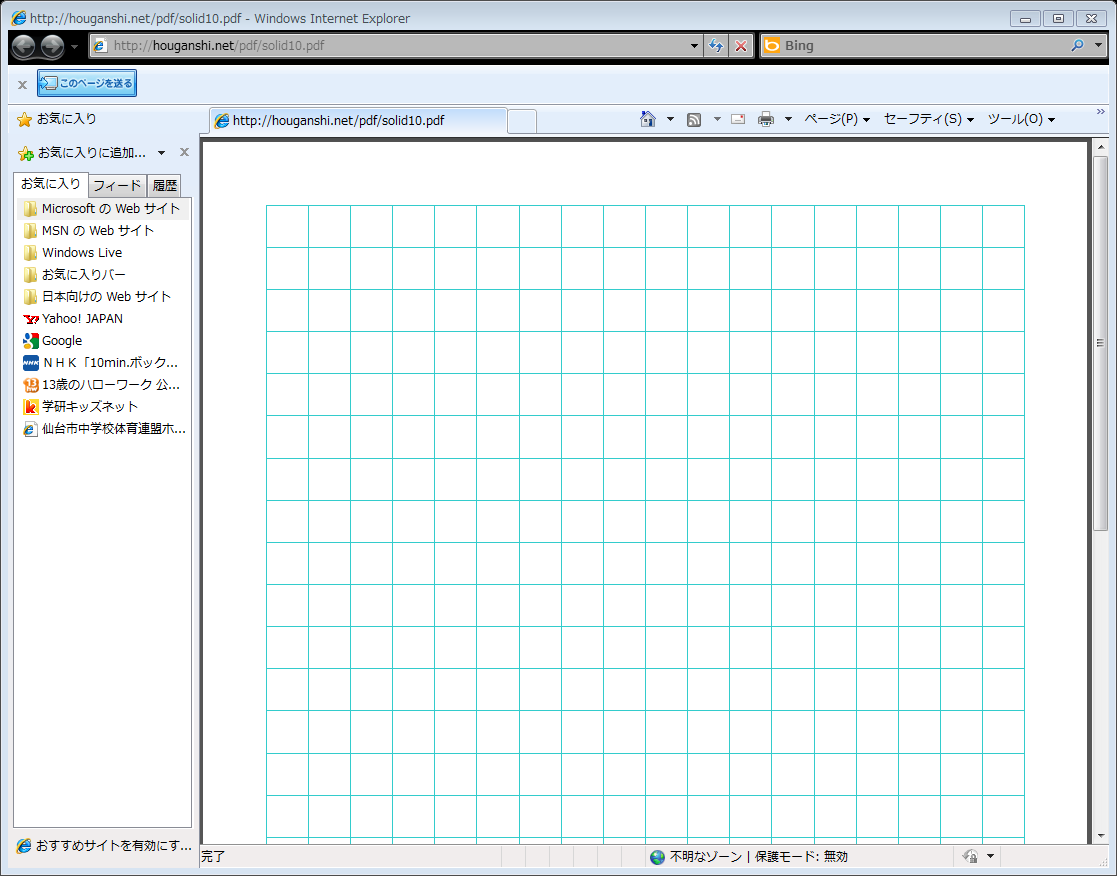 ０ 　１  ２　３　４　５　６　７　８　９　10  11  12（時）
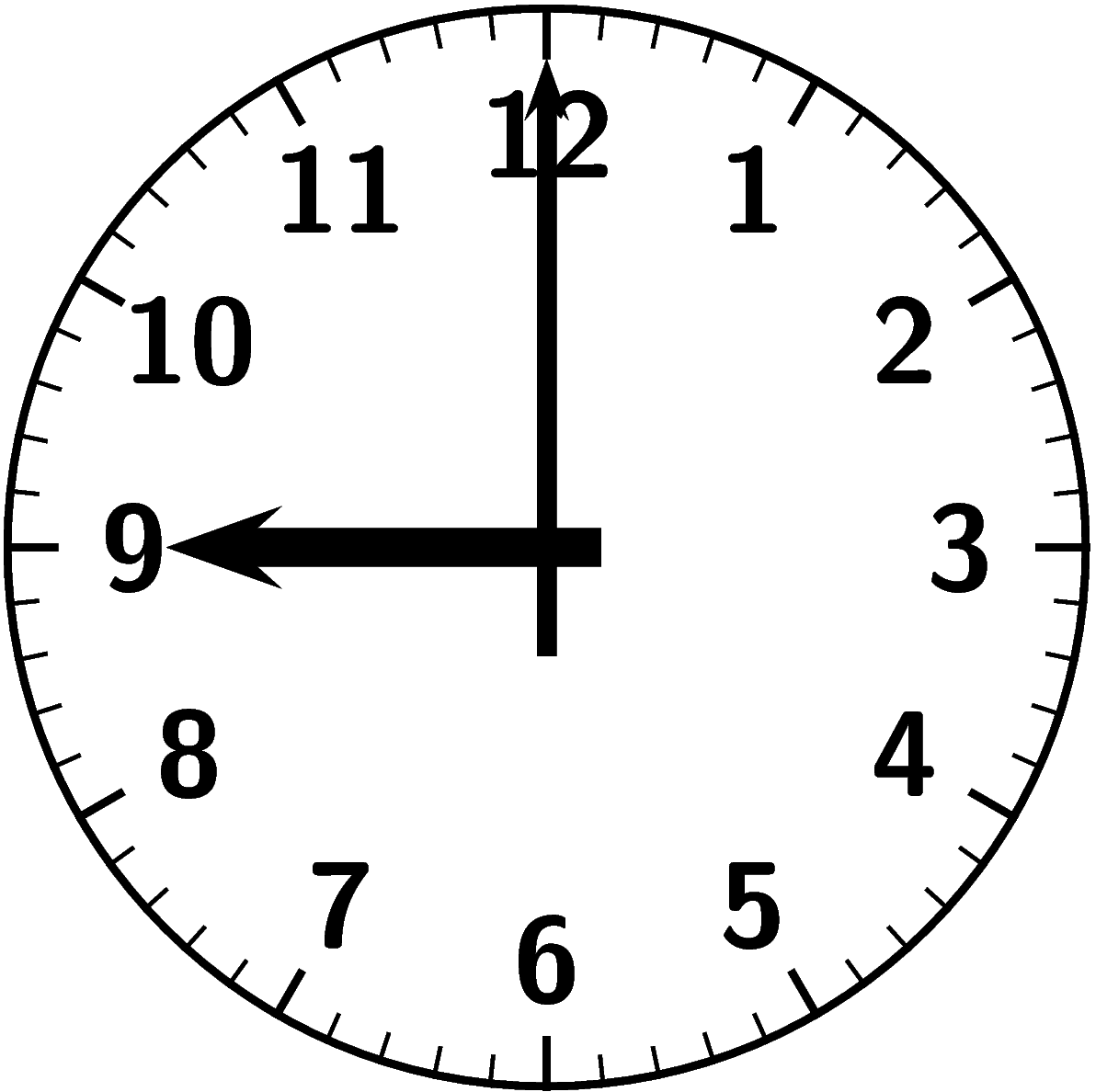 短針
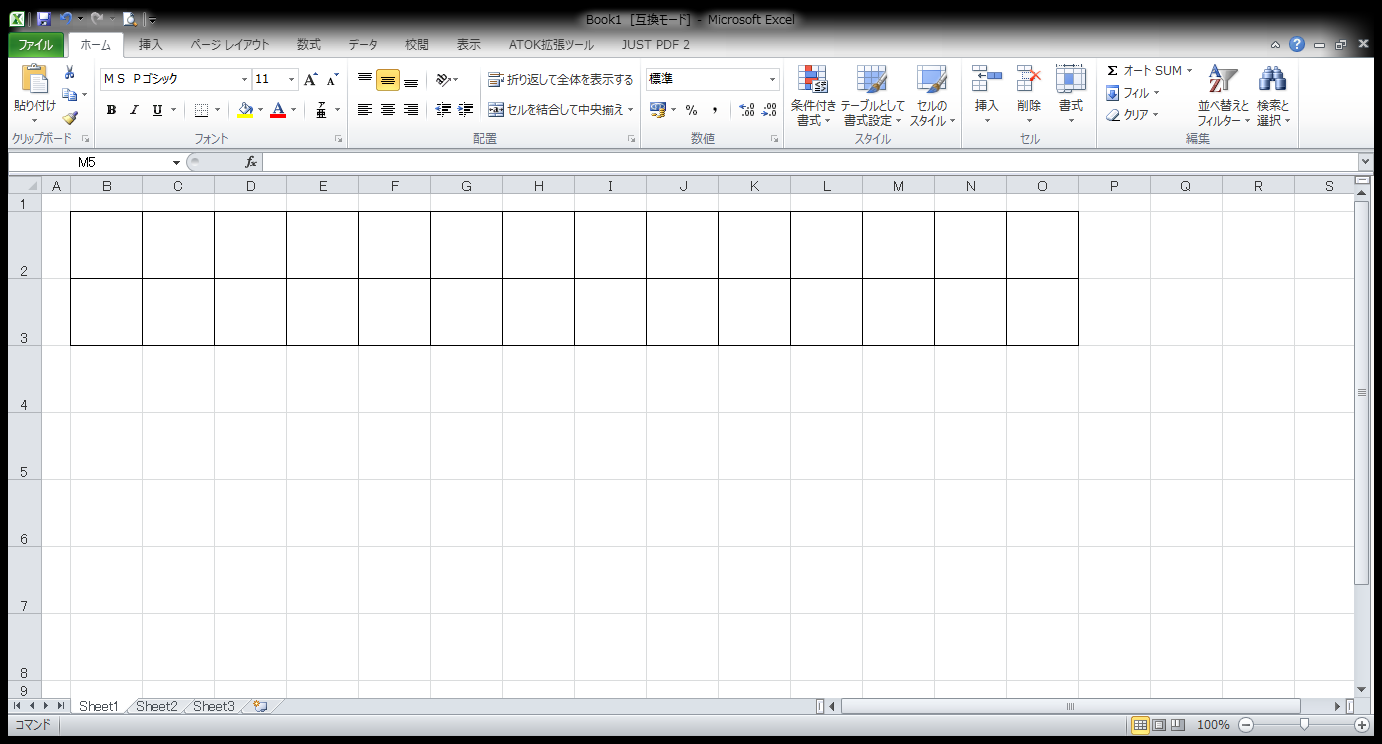 ９
１
３
５
６
７
２
４
８
０
時
角度
０
240
150
270
90
120
210
60
180
30
（度）
３６０



３００



２４０



１８０



１２０



６０
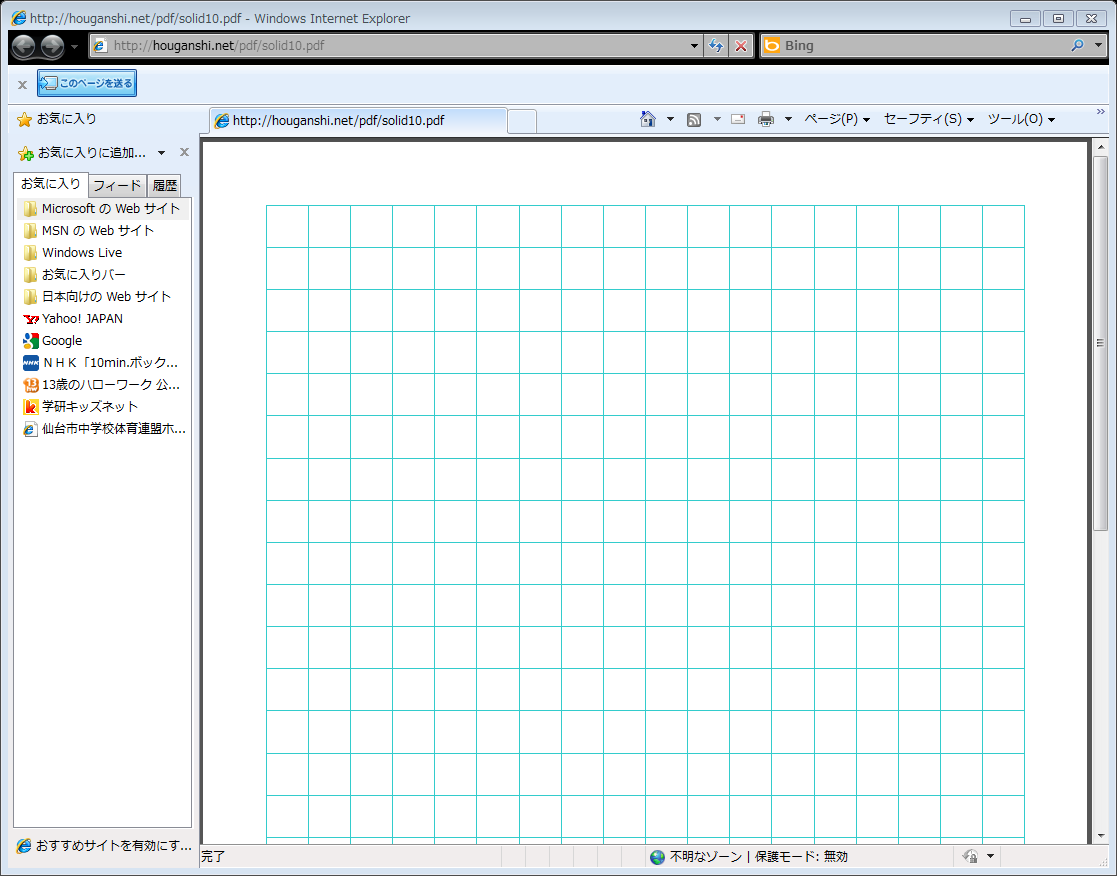 ０ 　１  ２　３　４　５　６　７　８　９　10  11  12（時）
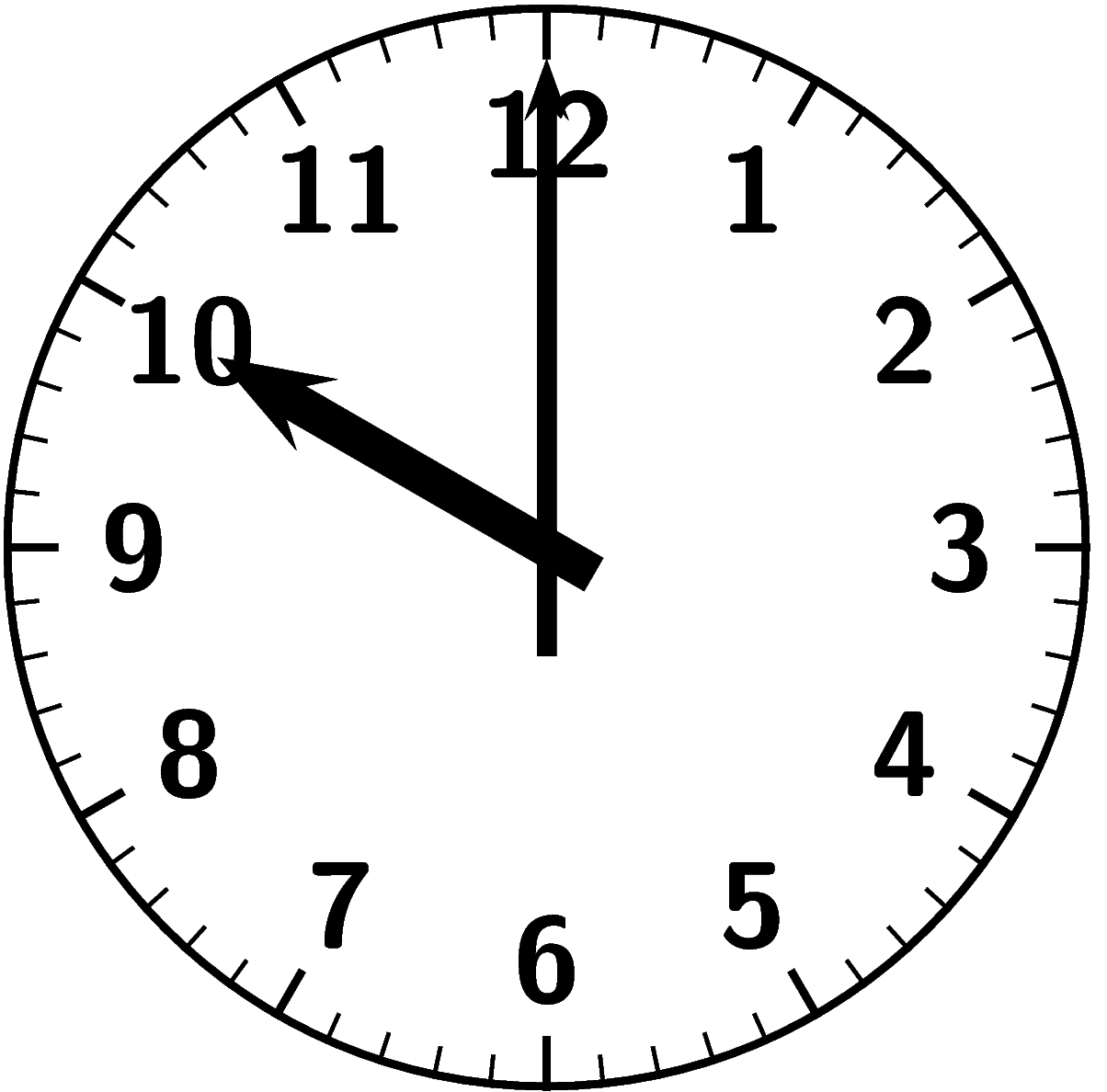 短針
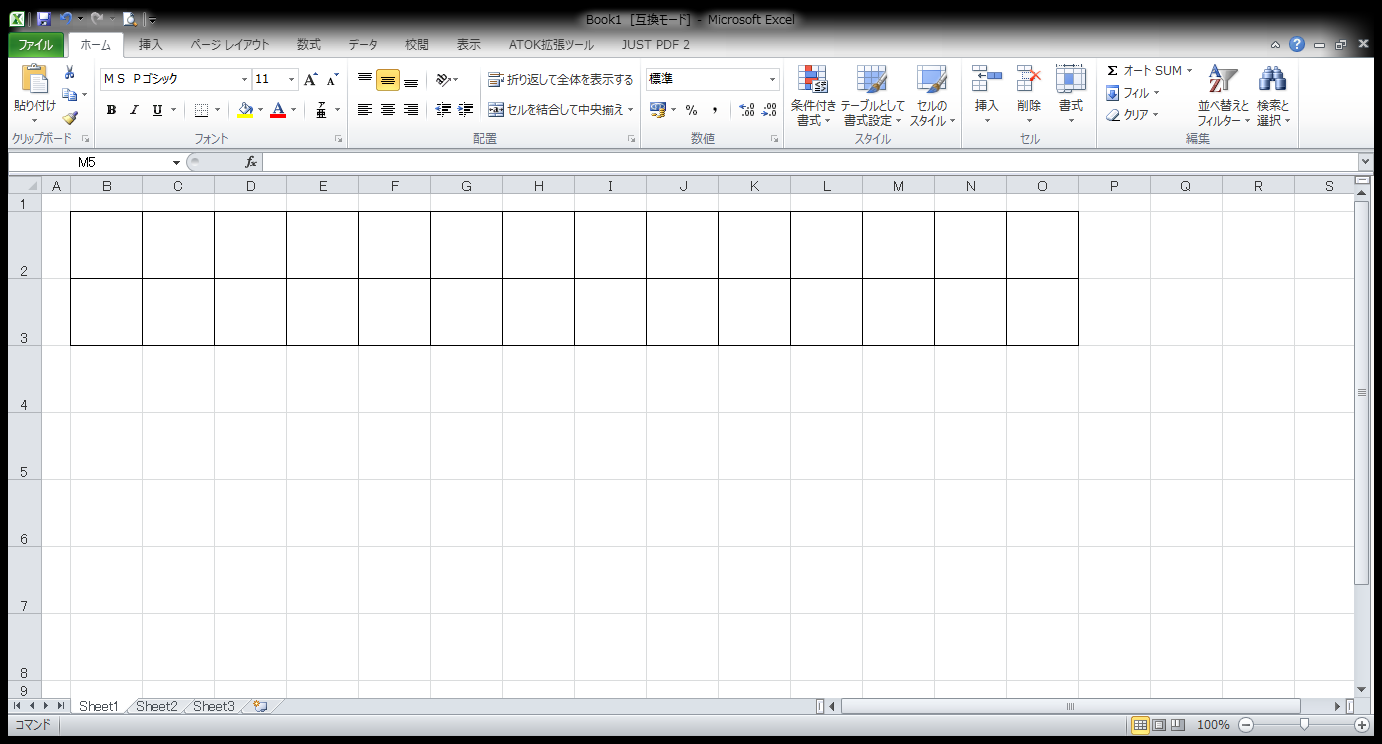 ９
10
１
３
５
６
７
２
４
８
０
時
角度
０
240
150
270
300
90
120
210
60
180
30
（度）
３６０



３００



２４０



１８０



１２０



６０
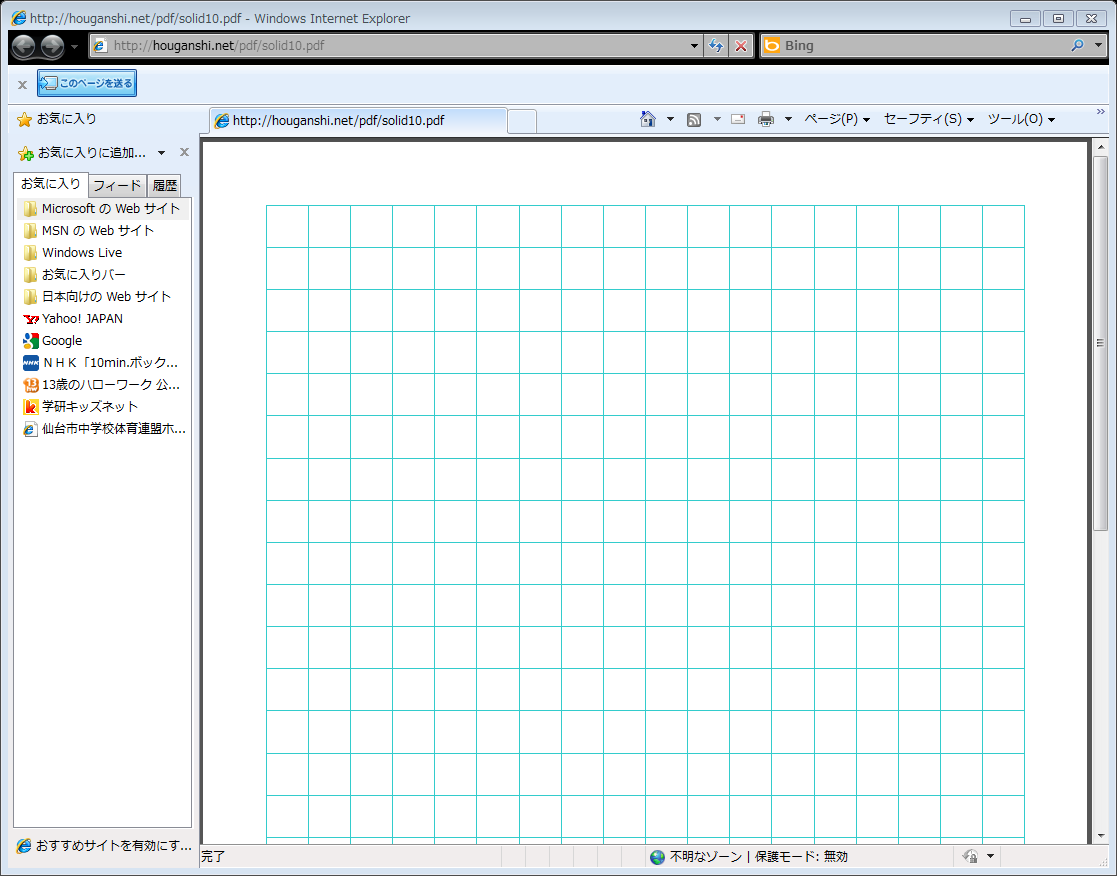 ０ 　１  ２　３　４　５　６　７　８　９　10  11  12（時）
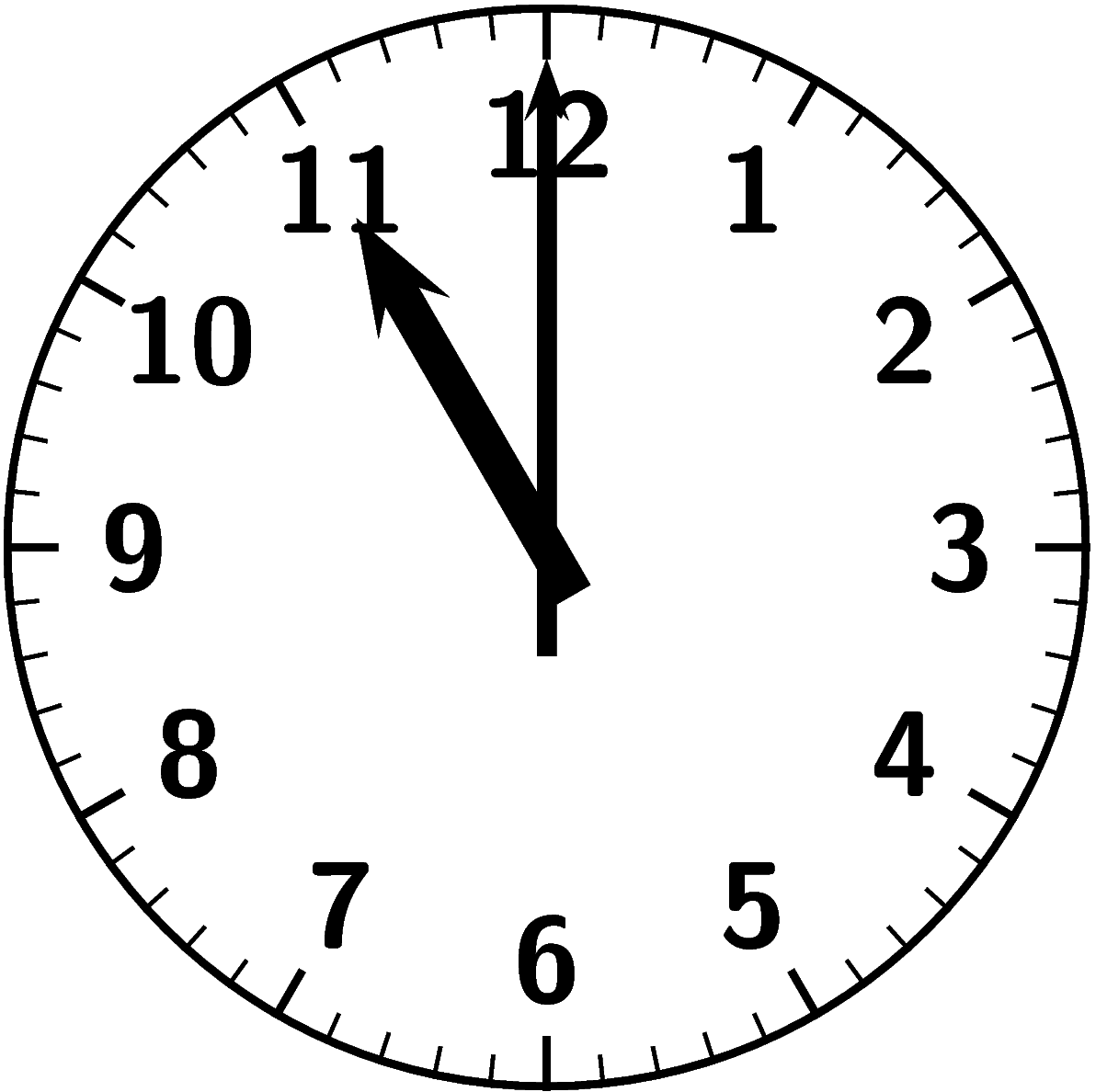 短針
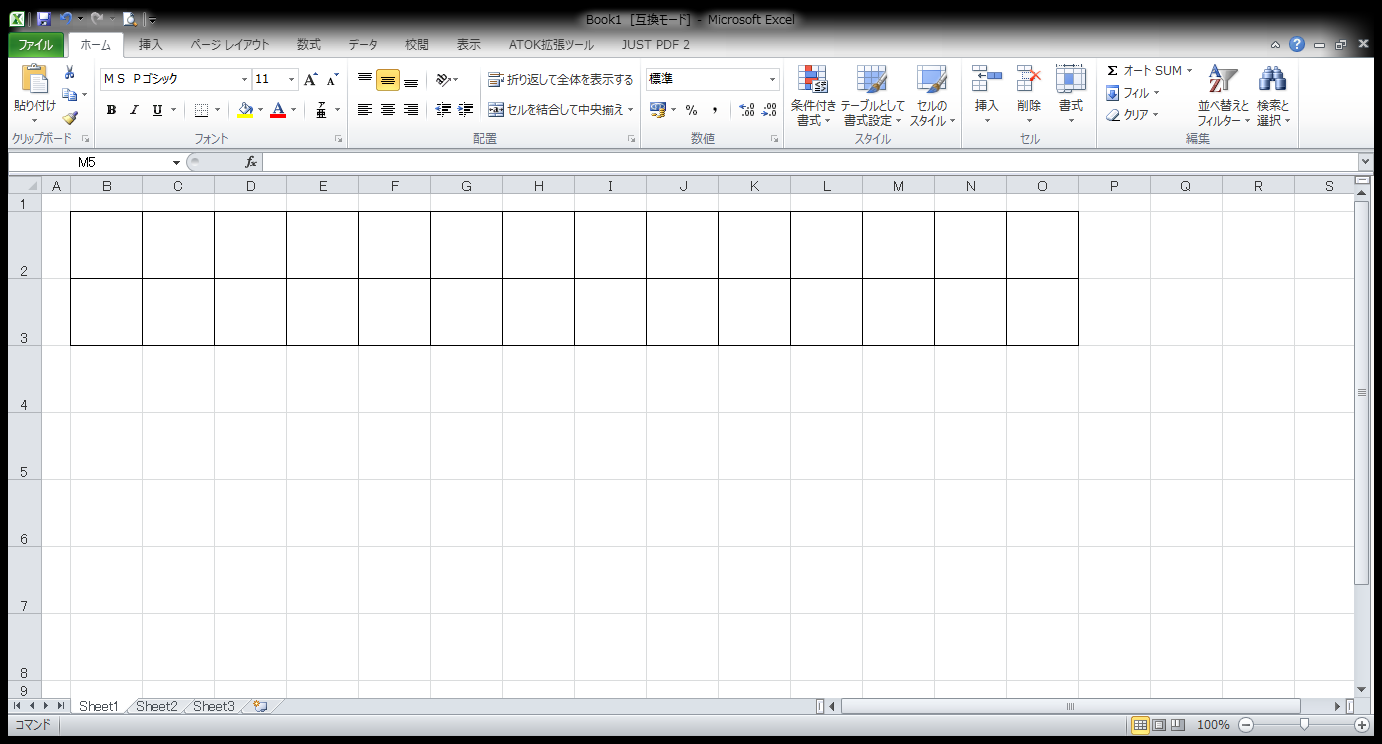 ９
10
１
３
５
６
７
２
４
８
11
０
時
角度
０
330
240
150
270
300
90
120
210
60
180
30
（度）
３６０



３００



２４０



１８０



１２０



６０
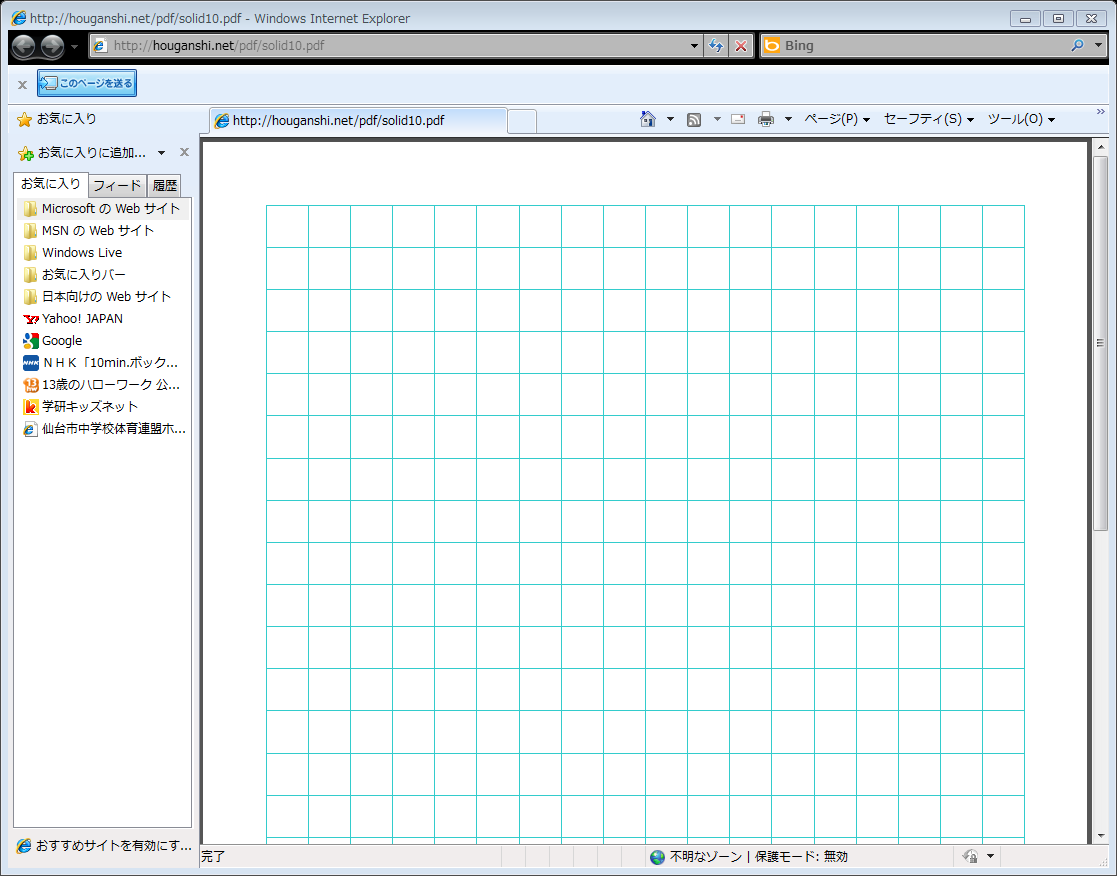 ０ 　１  ２　３　４　５　６　７　８　９　10  11  12（時）
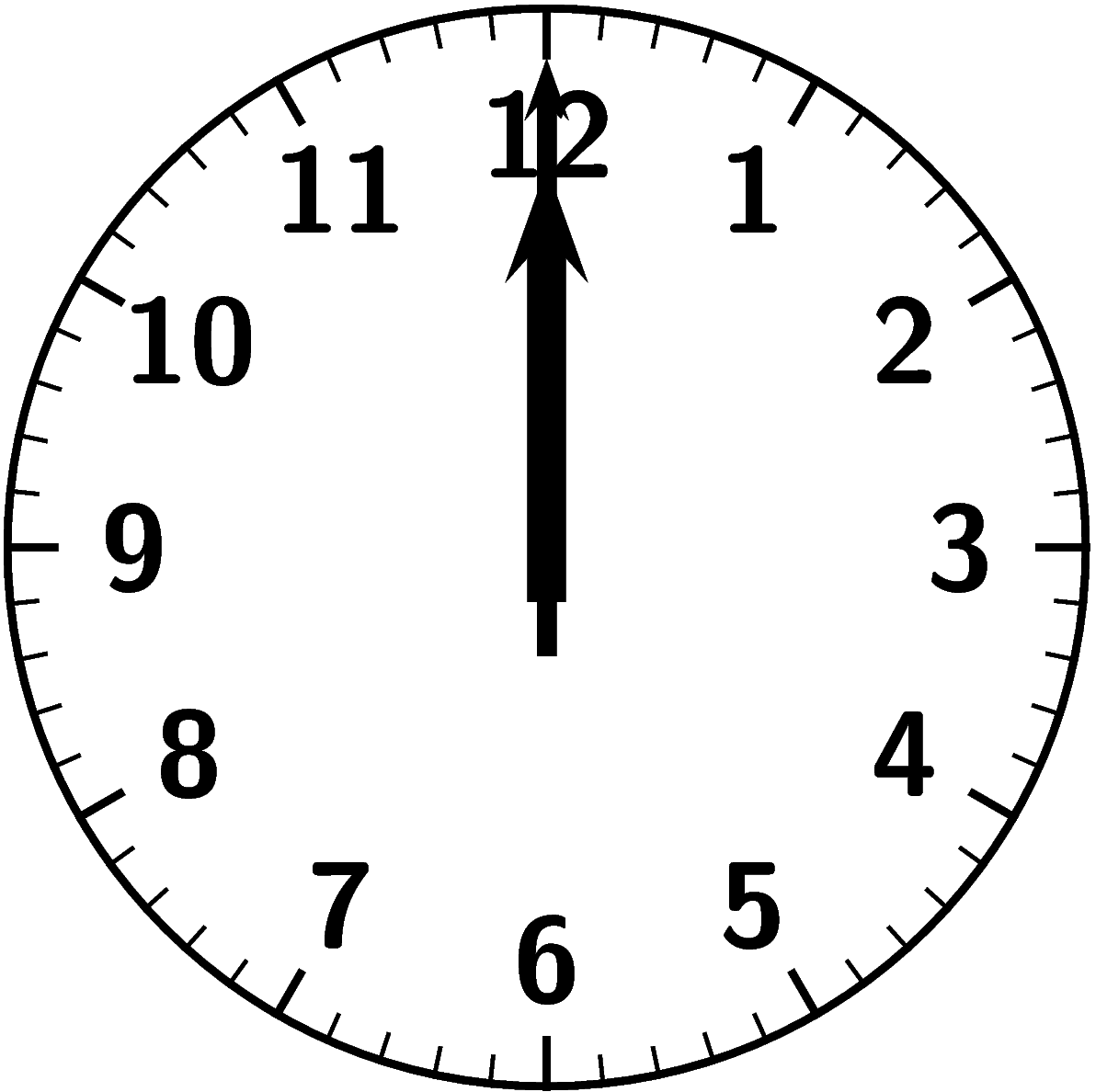 短針
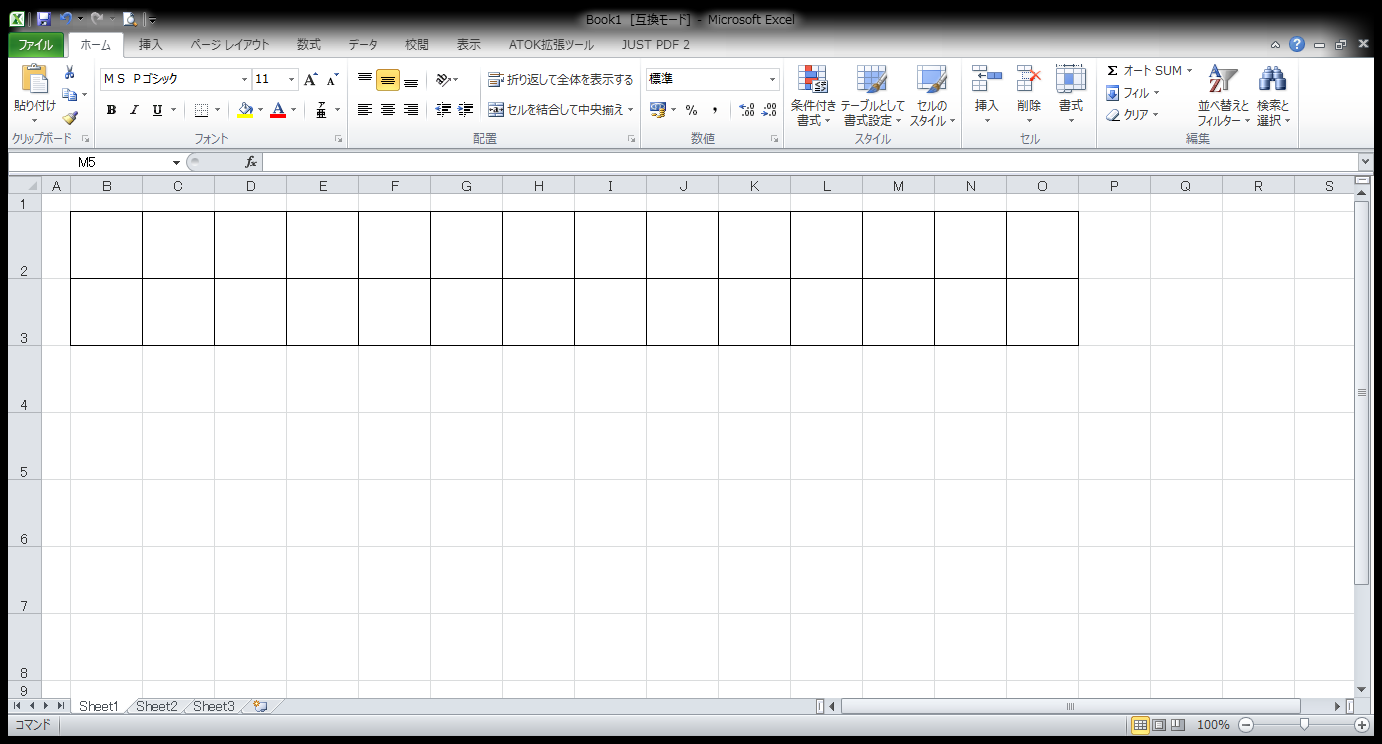 ９
10
１
３
５
６
７
２
４
８
11
12
０
時
角度
０
330
240
150
270
300
360
90
120
210
60
180
30
（度）
３６０



３００



２４０



１８０



１２０



６０
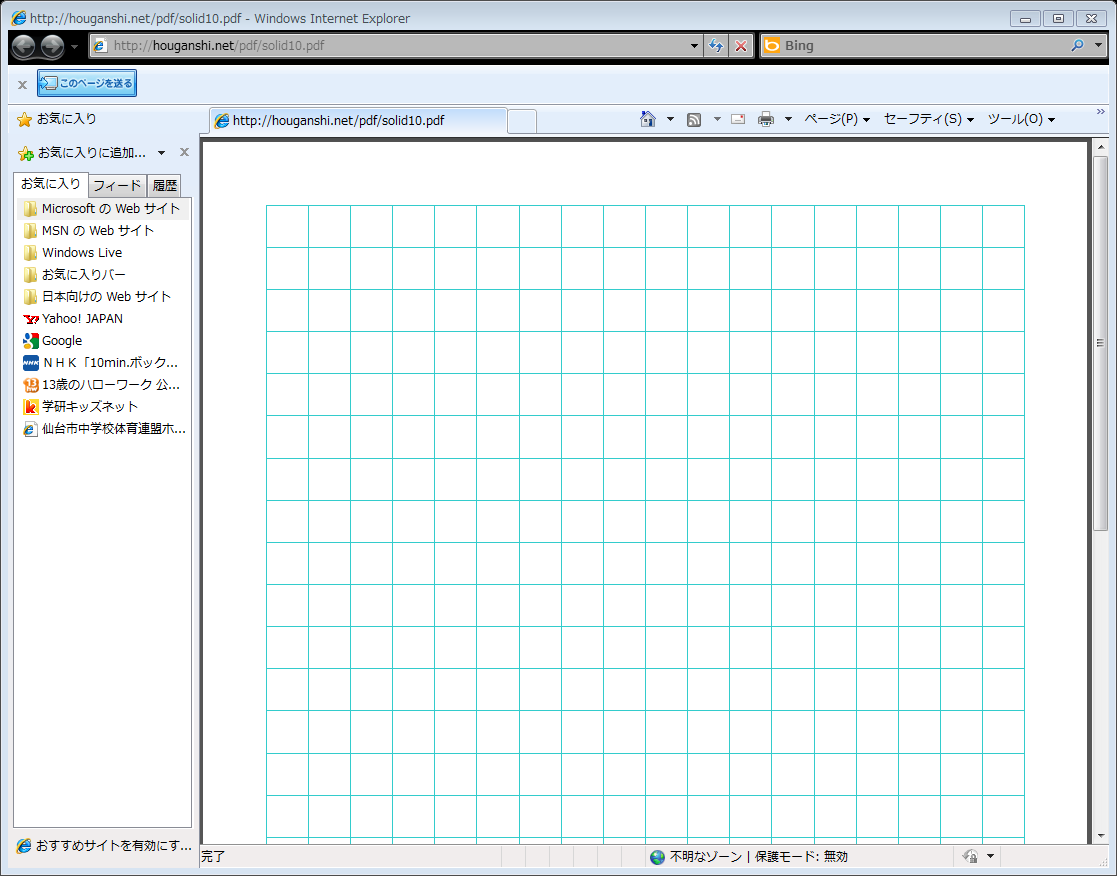 ０ 　１  ２　３　４　５　６　７　８　９　10  11  12（時）
短針
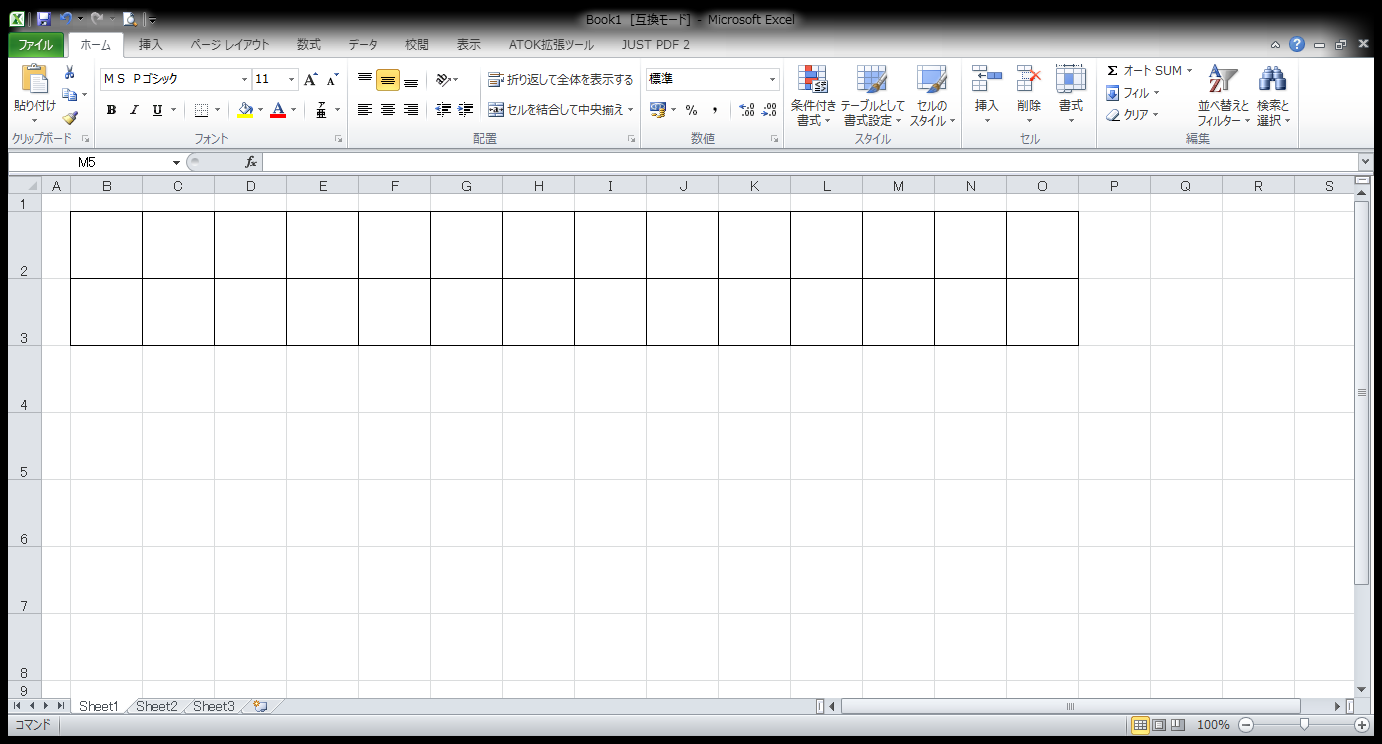 ９
10
１
３
５
６
７
２
４
８
11
12
０
時
角度
０
330
240
150
270
300
360
90
120
210
60
180
30
（度）
３６０



３００



２４０



１８０



１２０



６０
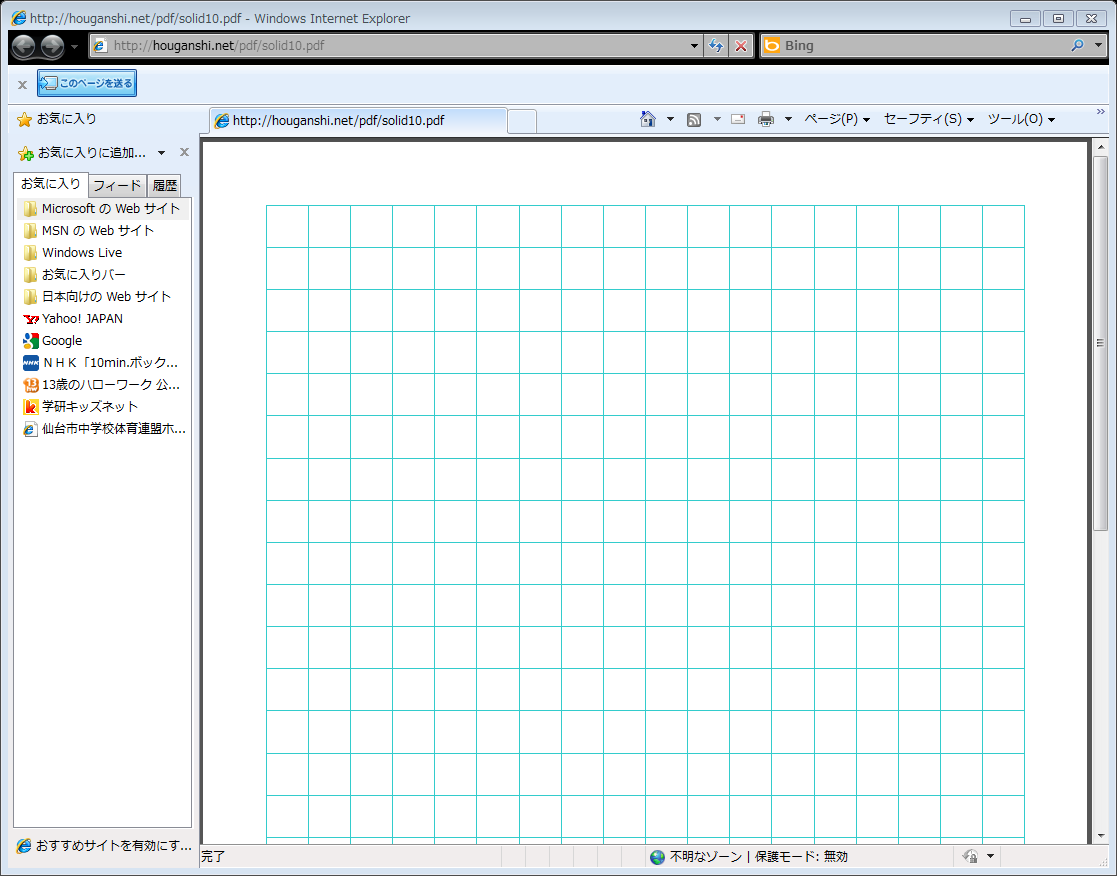 ０ 　１  ２　３　４　５　６　７　８　９　10  11  12（時）
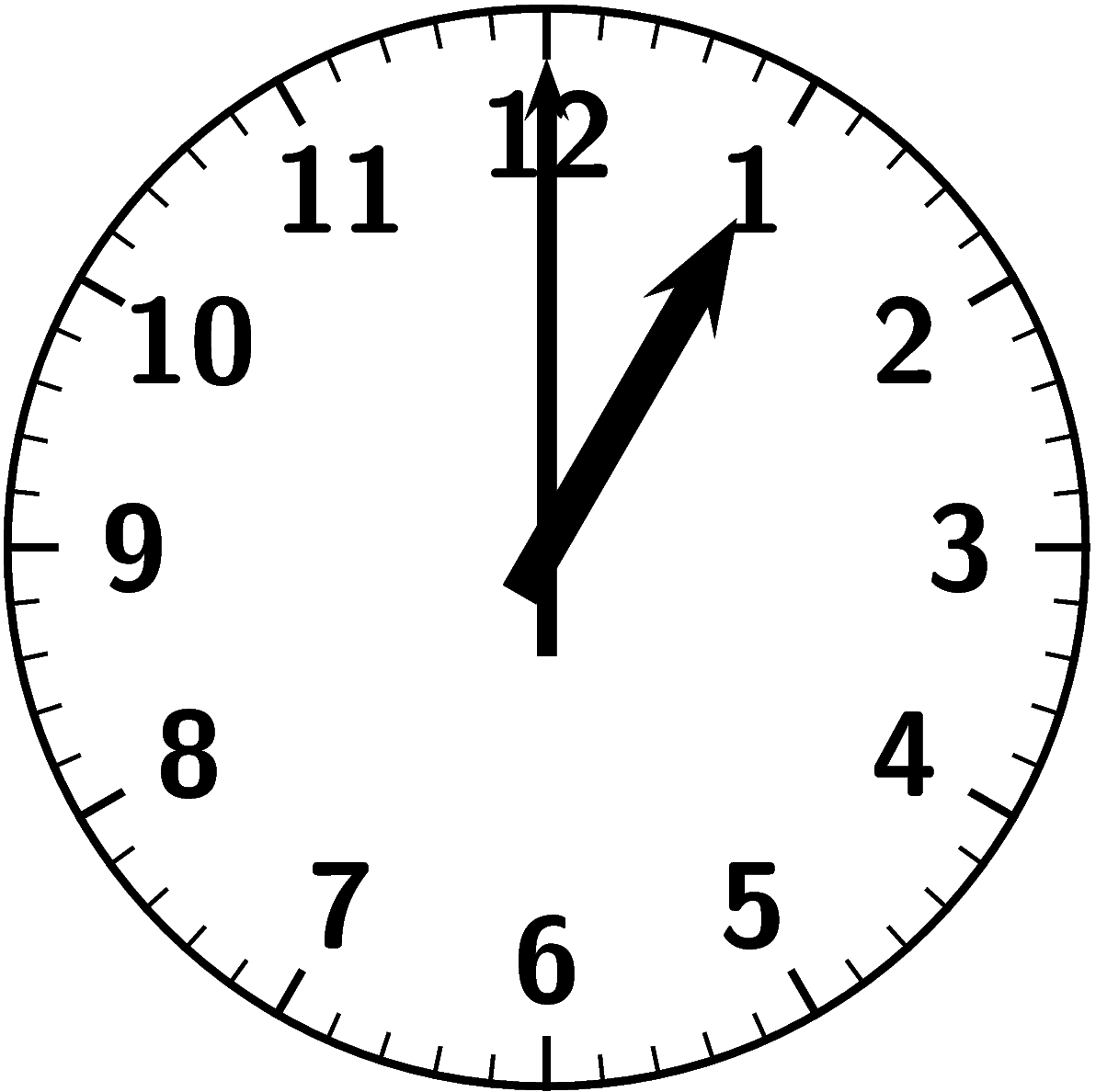 長針
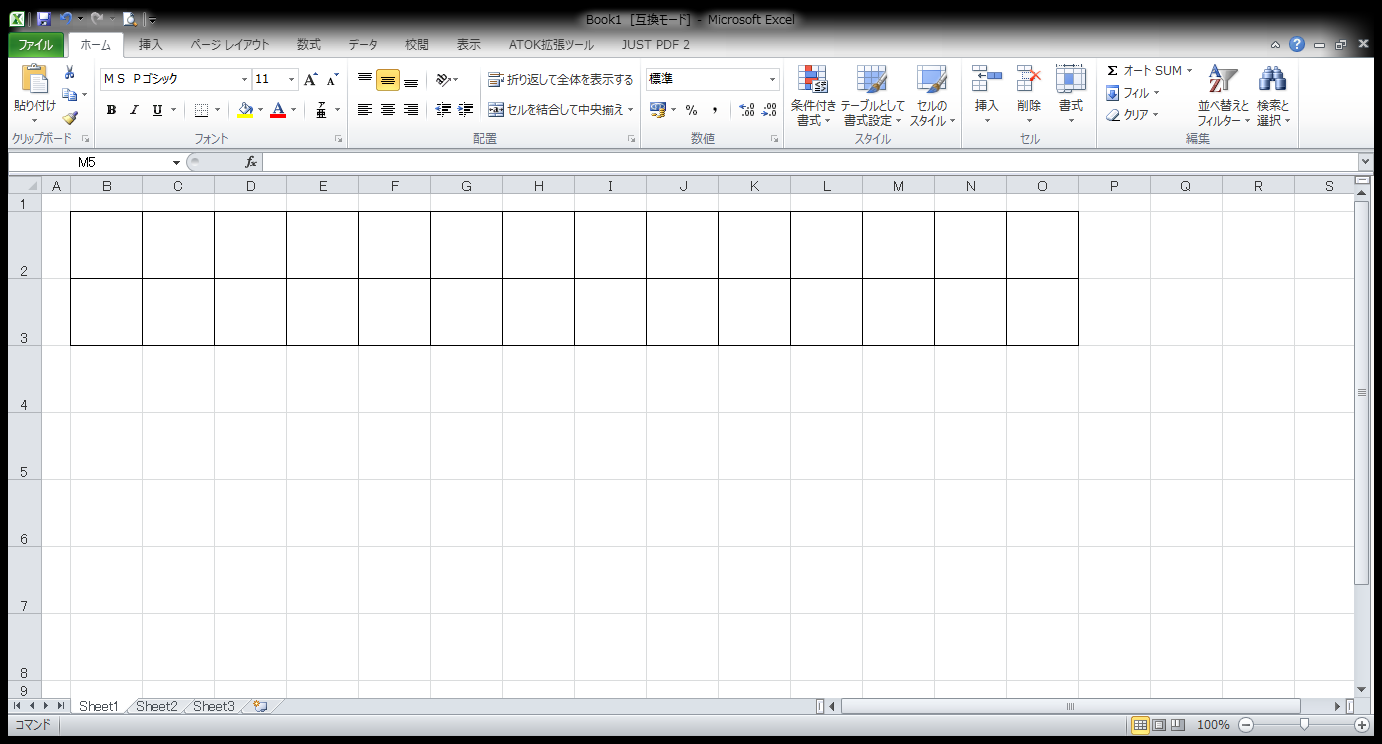 １
時
角度
０
（度）
３６０



３００



２４０



１８０



１２０



６０
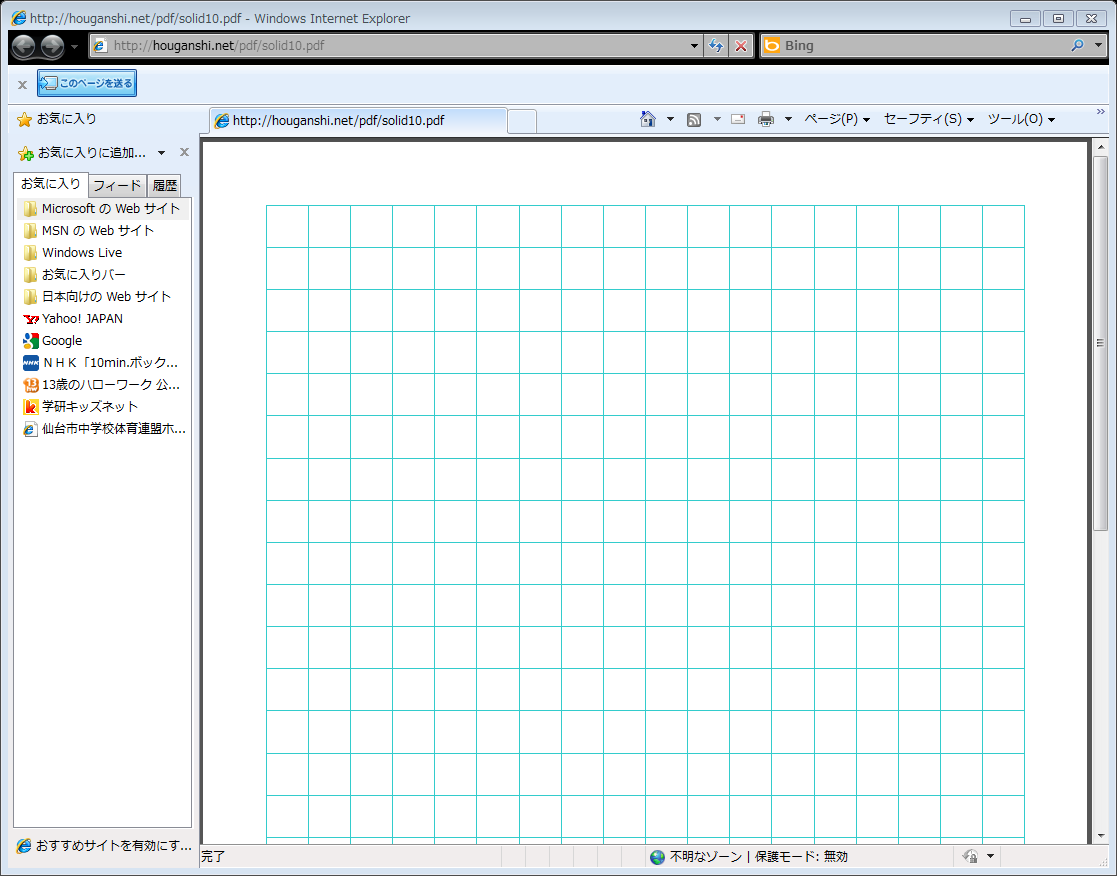 ０ 　１  ２　３　４　５　６　７　８　９　10  11  12（時）
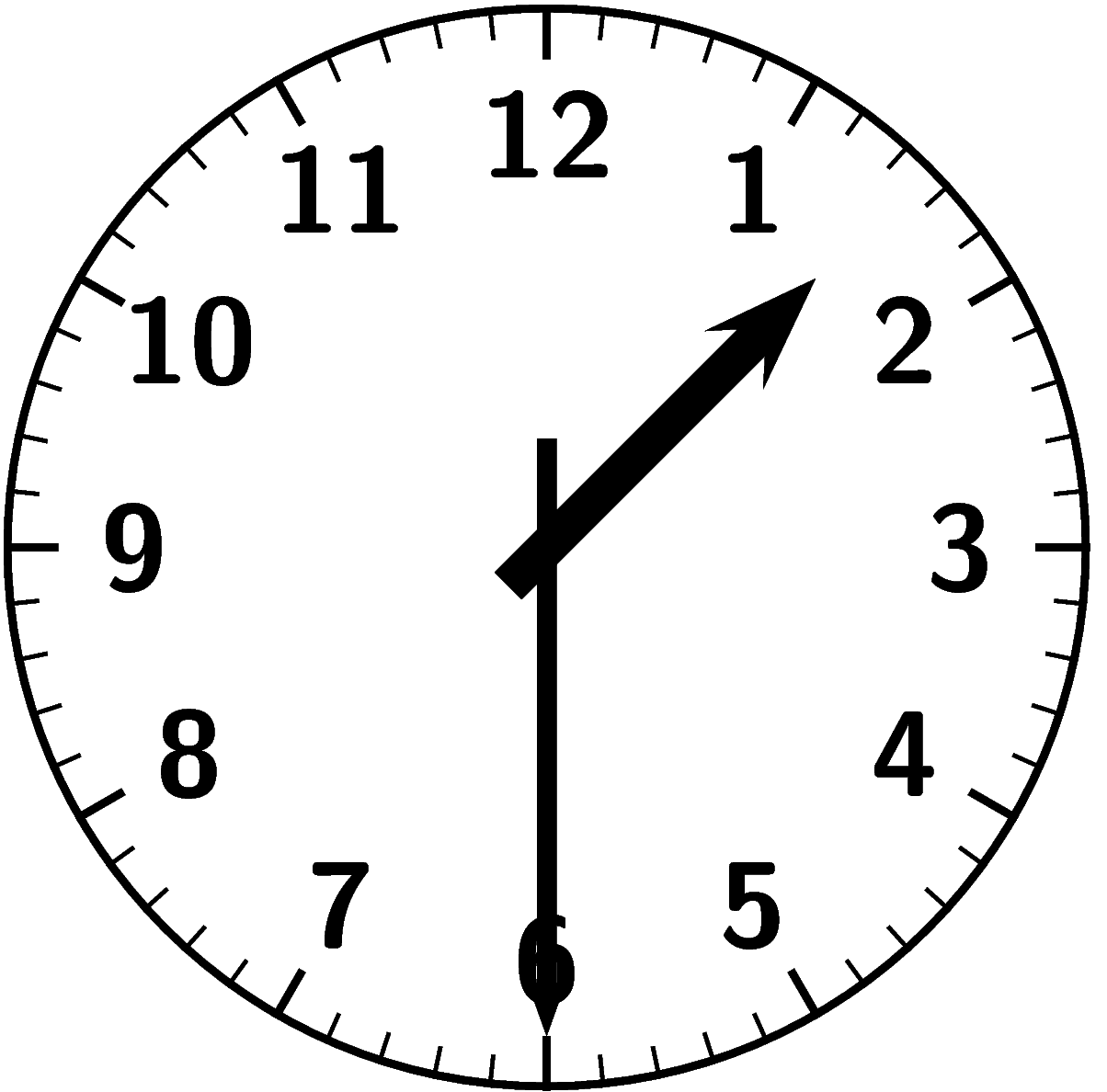 長針
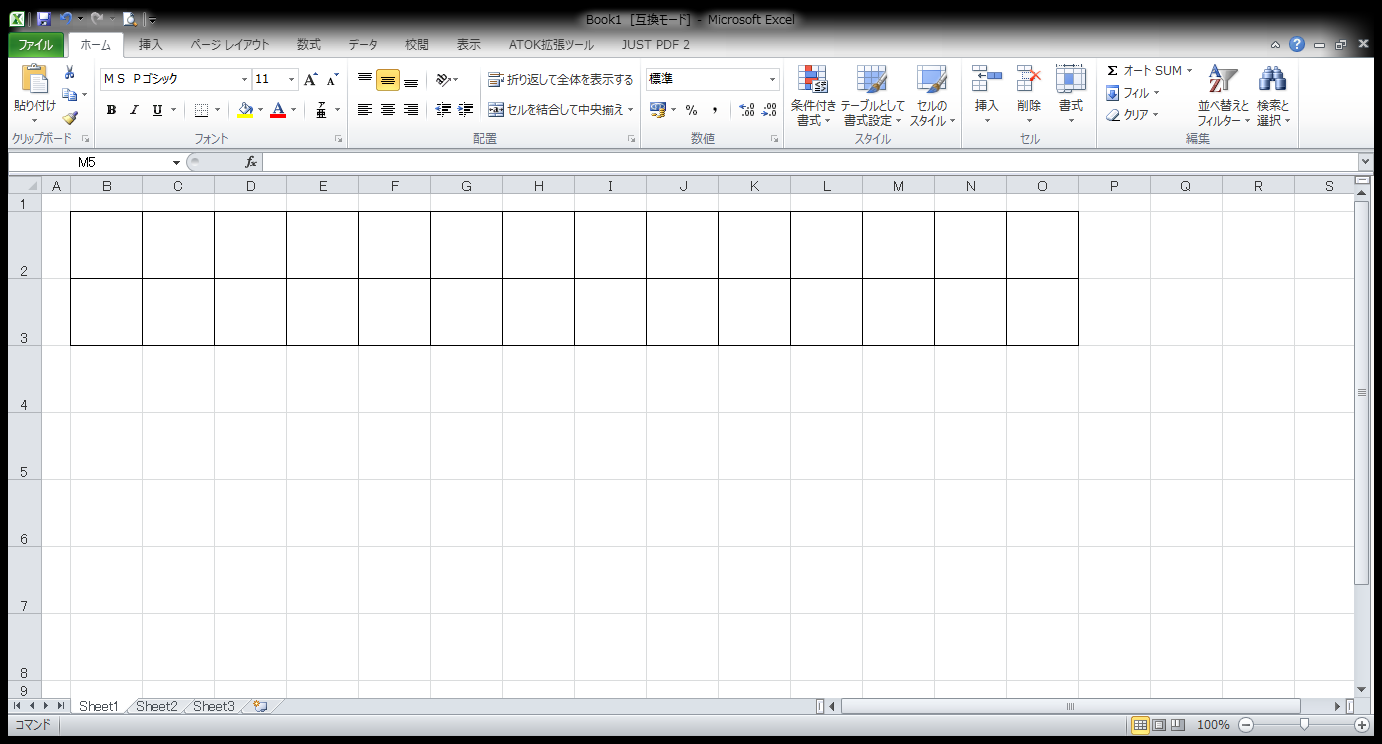 １
時
1:30
角度
０
180
（度）
３６０



３００



２４０



１８０



１２０



６０
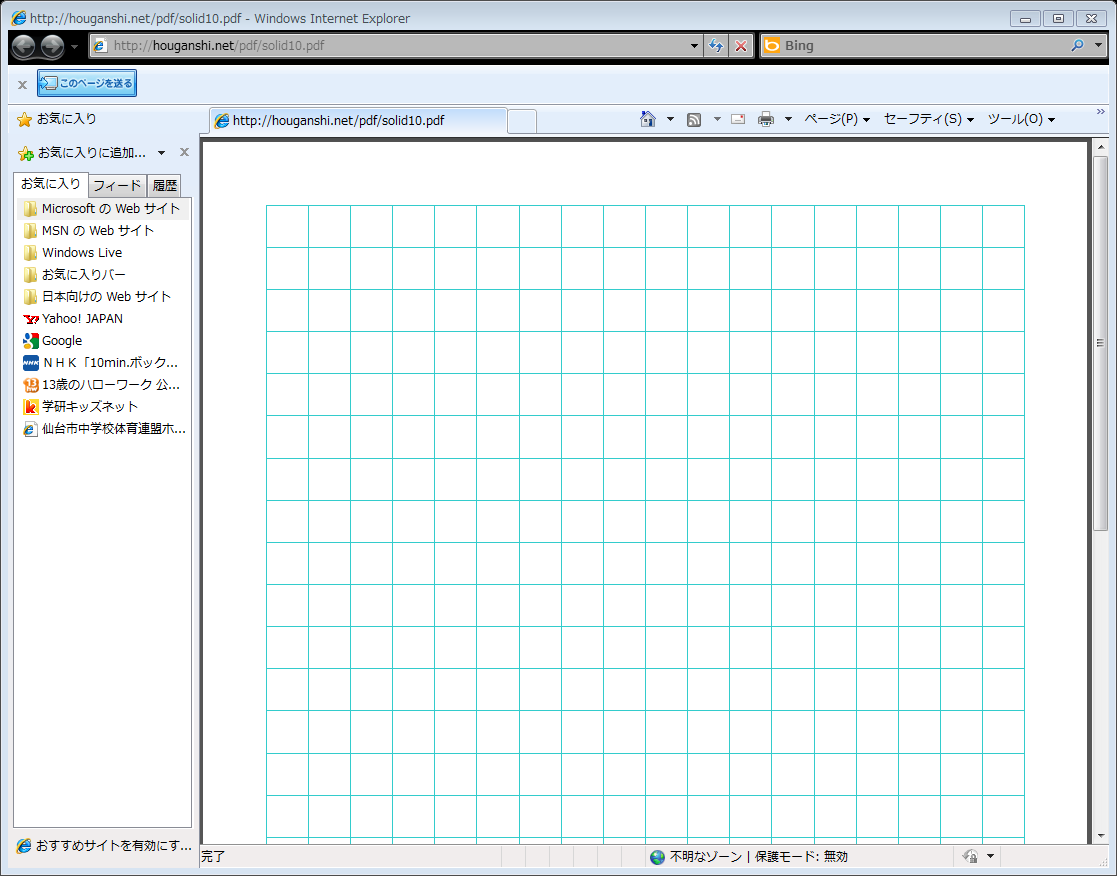 ０ 　１  ２　３　４　５　６　７　８　９　10  11  12（時）
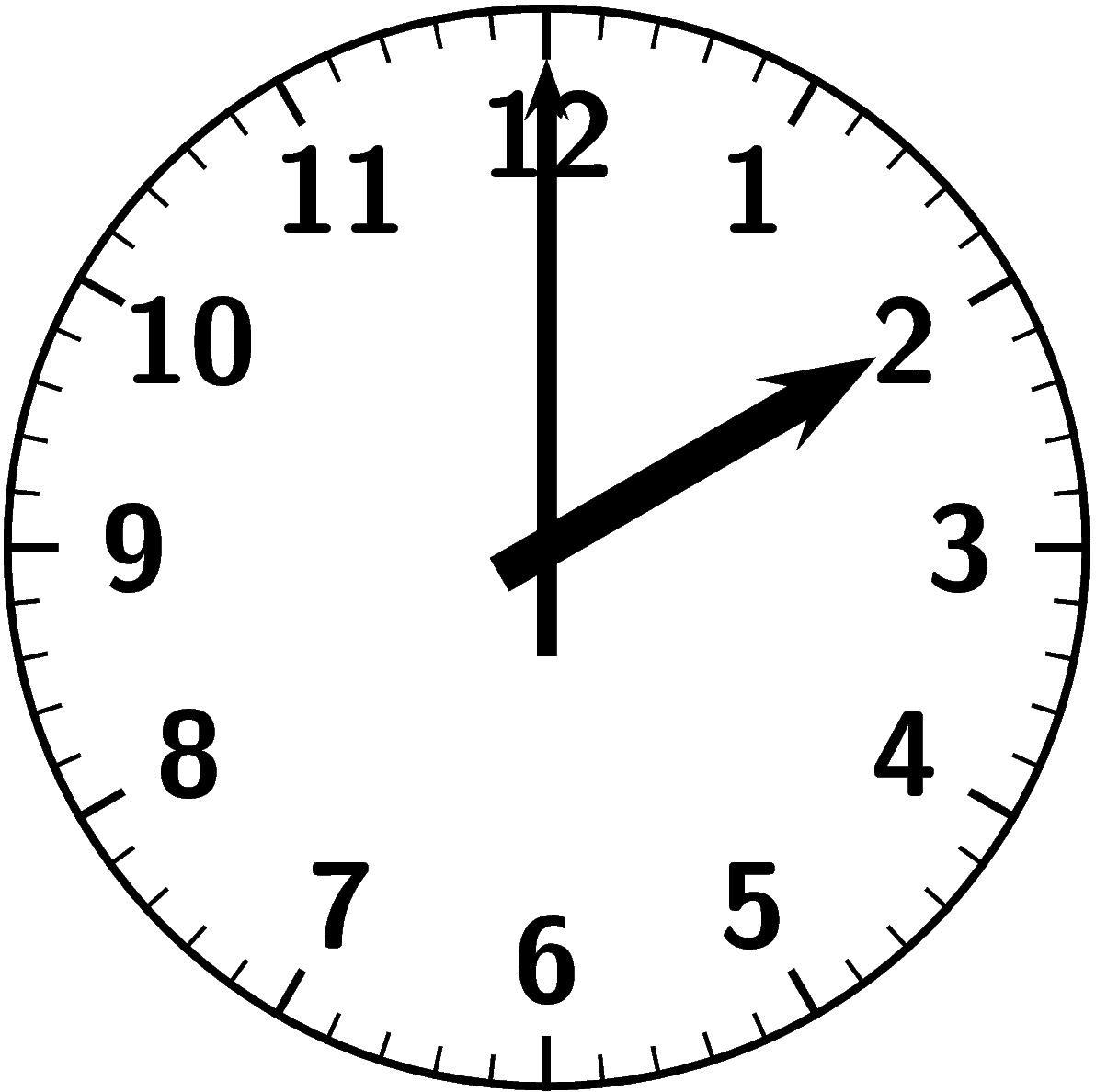 長針
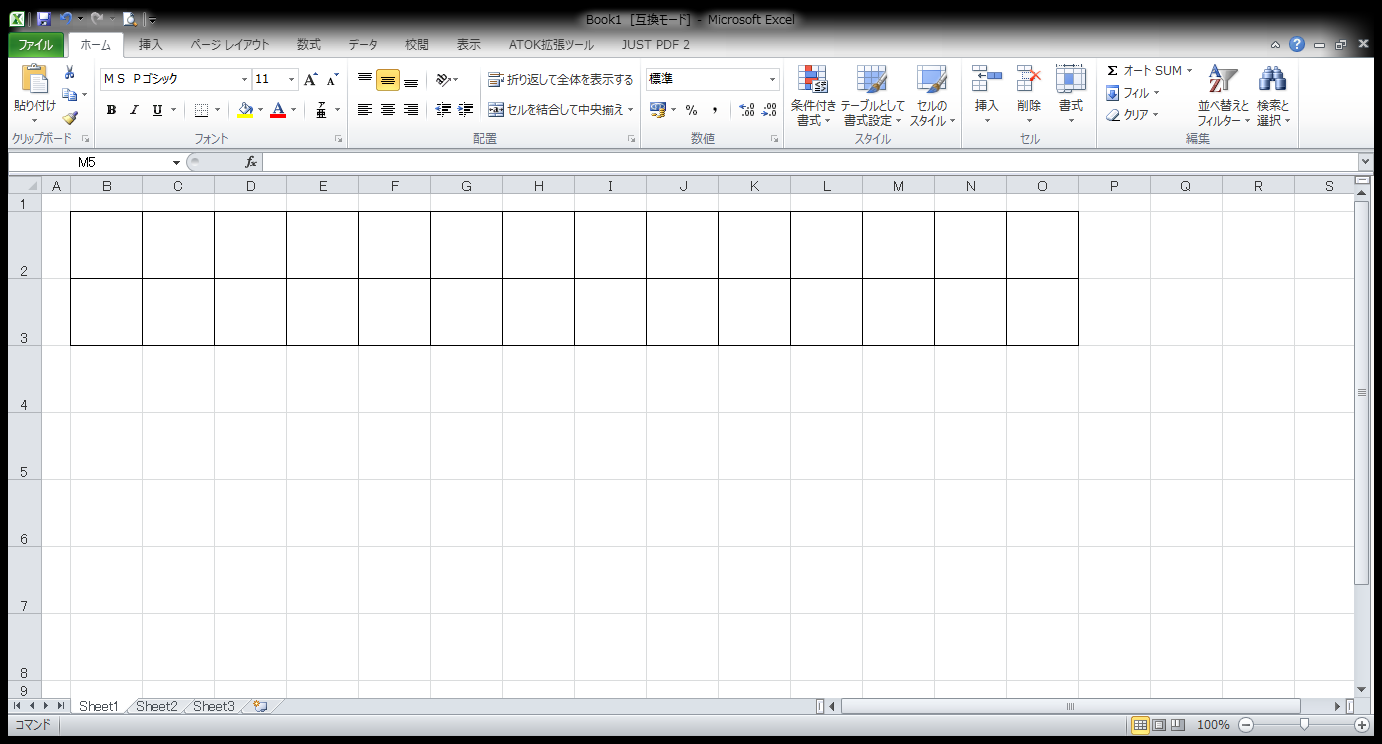 １
２
時
1:30
角度
０
360
180
（度）
３６０



３００



２４０



１８０



１２０



６０
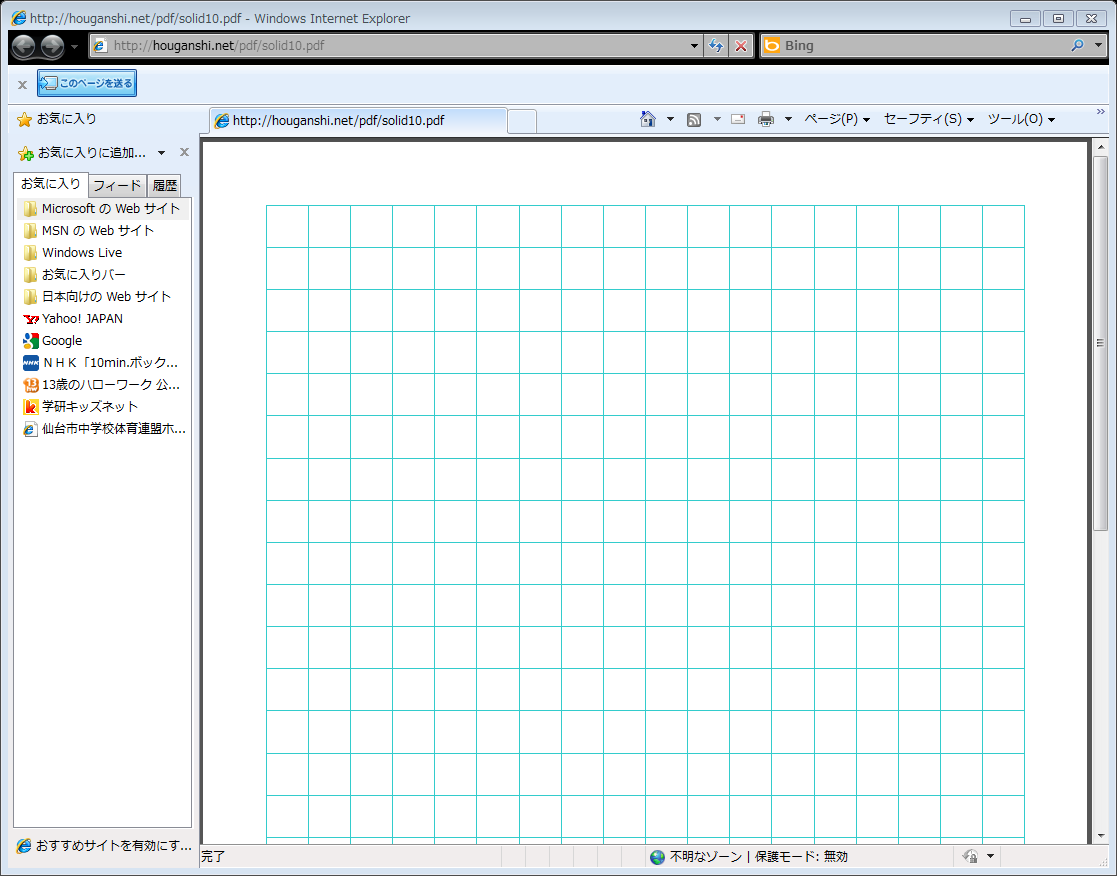 ０ 　１  ２　３　４　５　６　７　８　９　10  11  12（時）
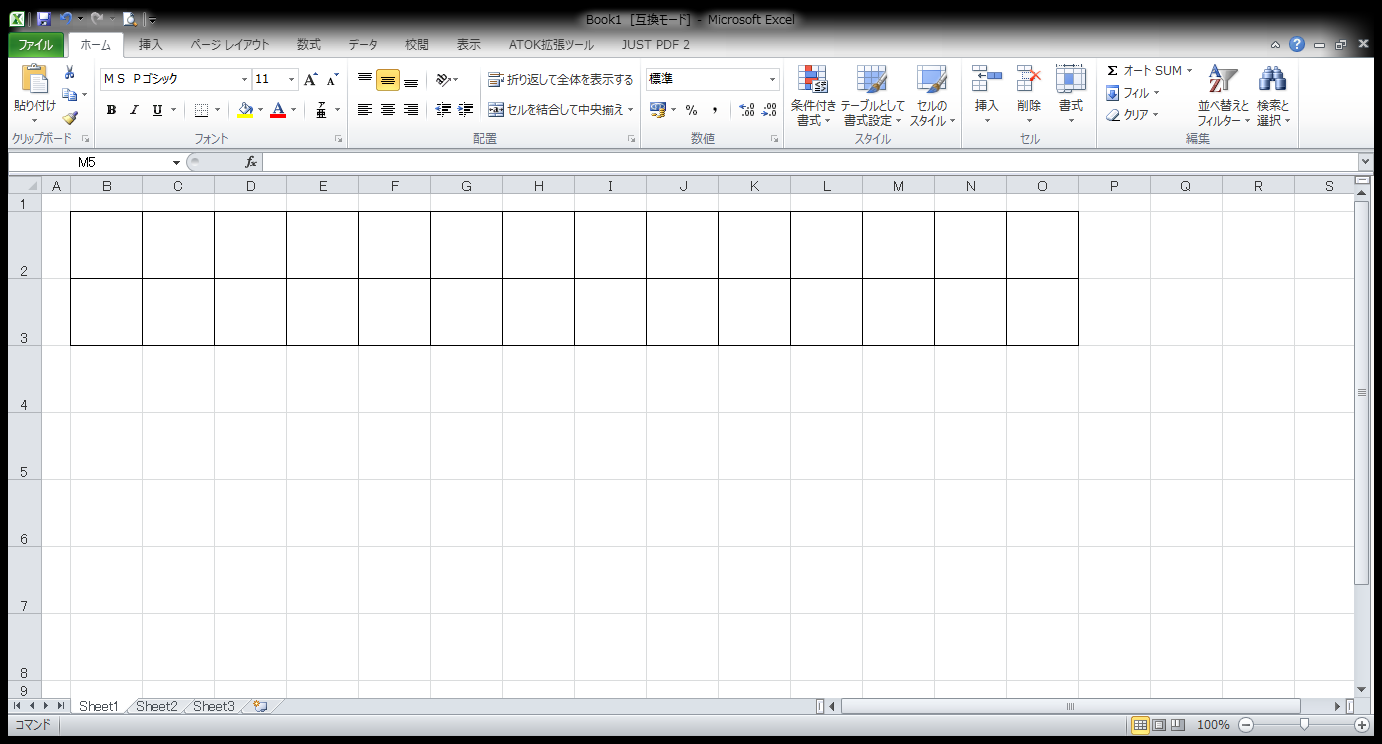 時
角度
（度）
３６０



３００



２４０



１８０



１２０



６０
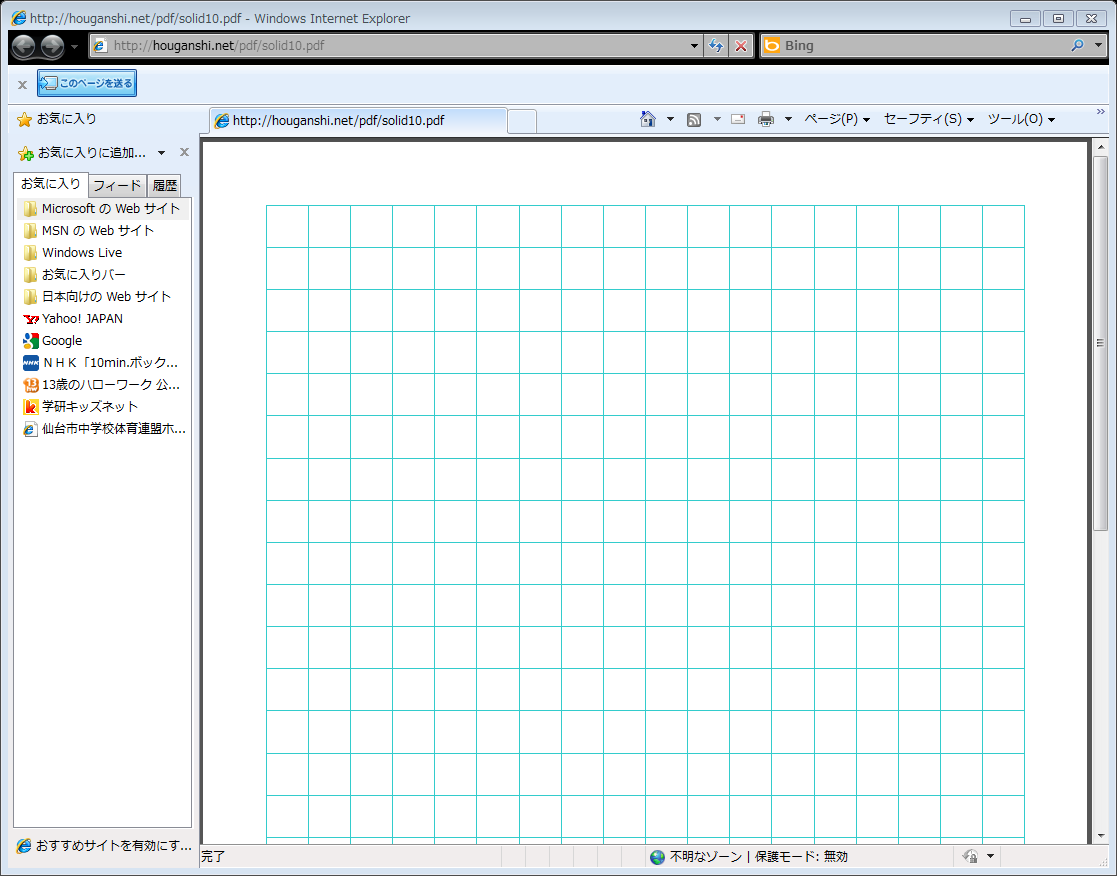 ０ 　１  ２　３　４　５　６　７　８　９　10  11  12（時）
（度）
３６０



３００



２４０



１８０



１２０



６０
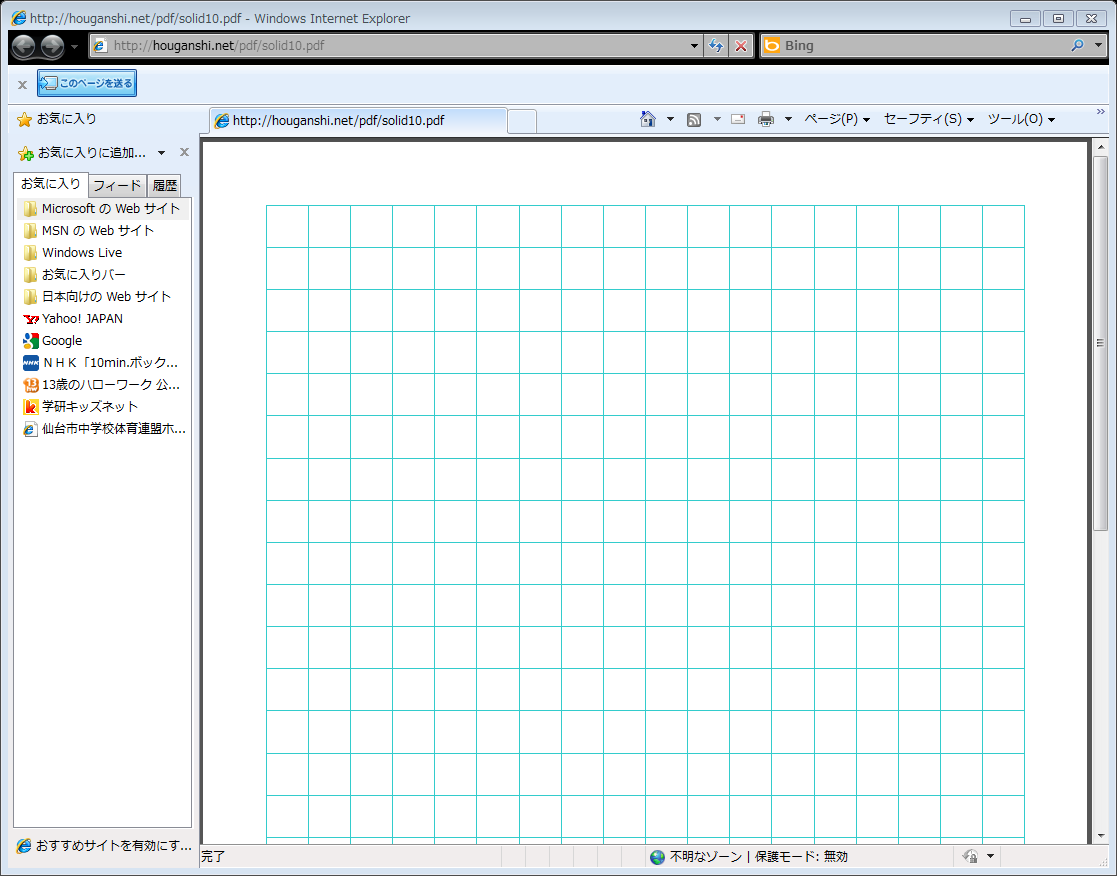 長針
短針
０ 　１  ２　３　４　５　６　７　８　９　10  11  12（時）
１２０



６０
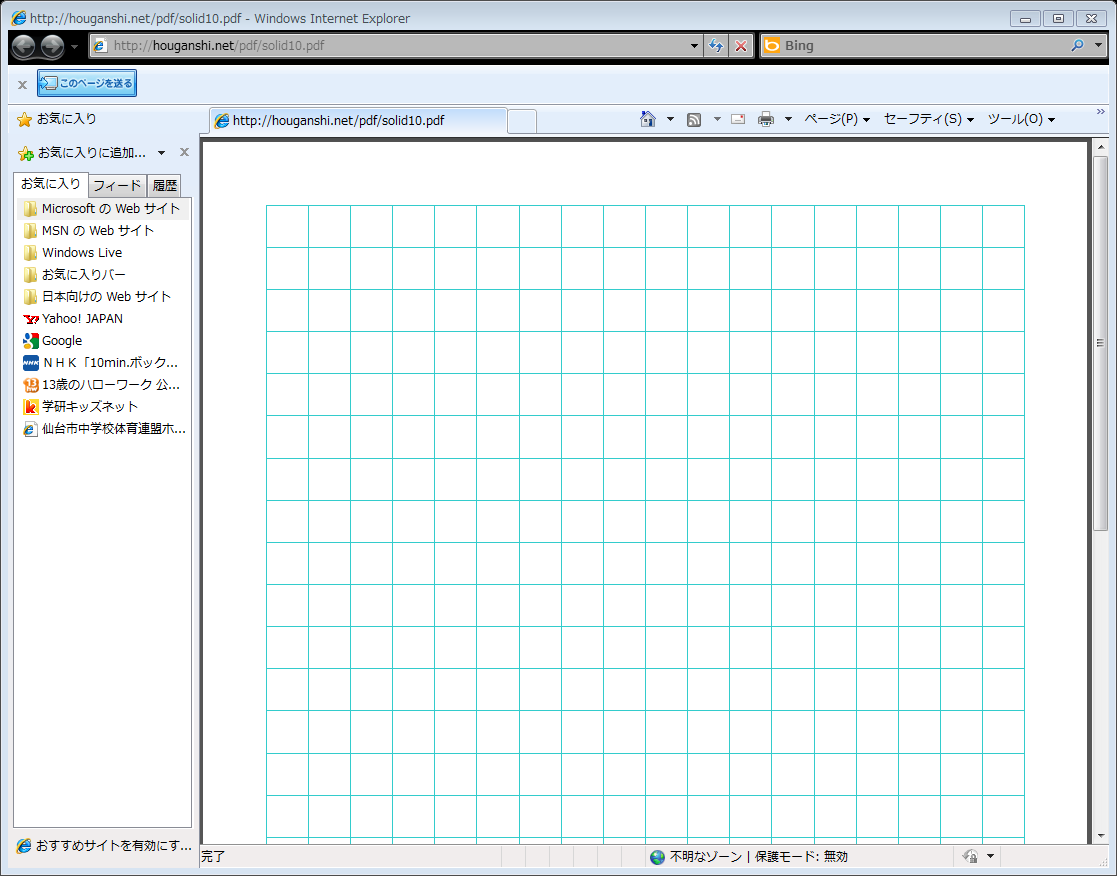 長針
短針
０ 　１  ２　３　４（時）